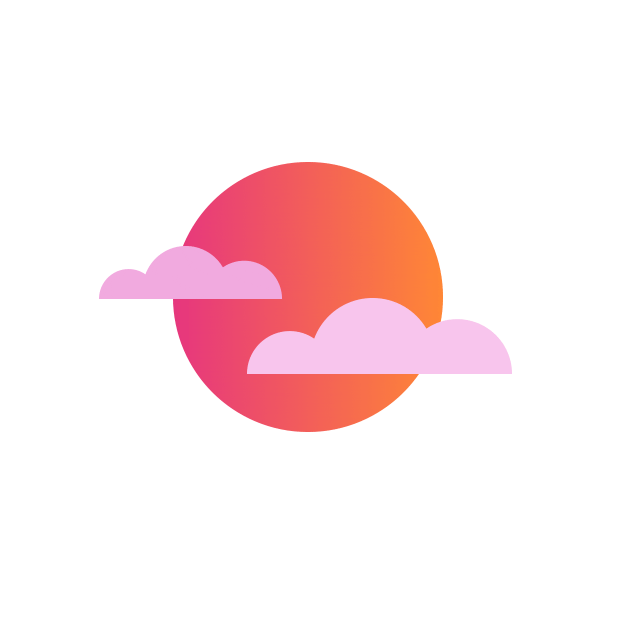 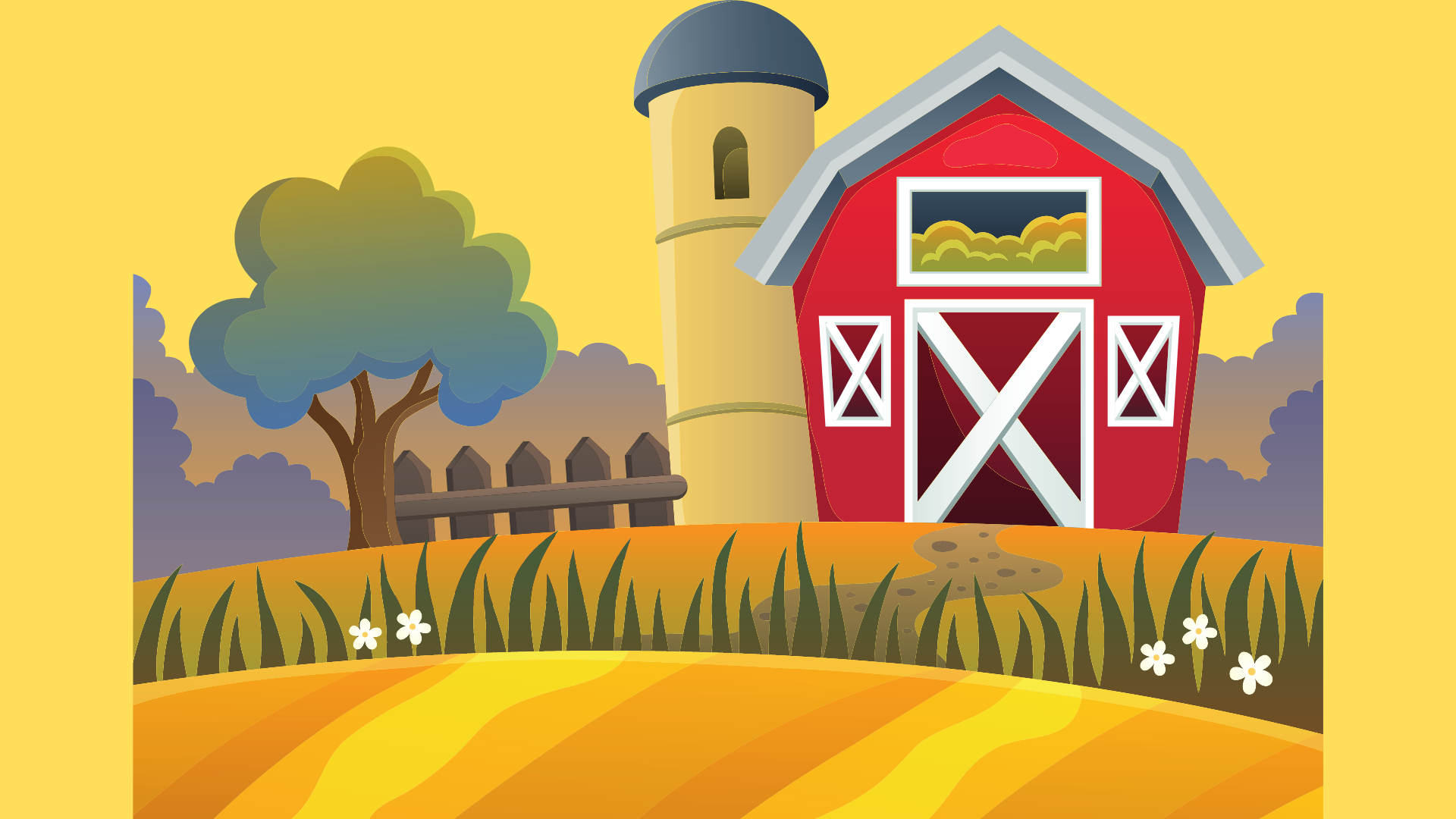 Khởi động
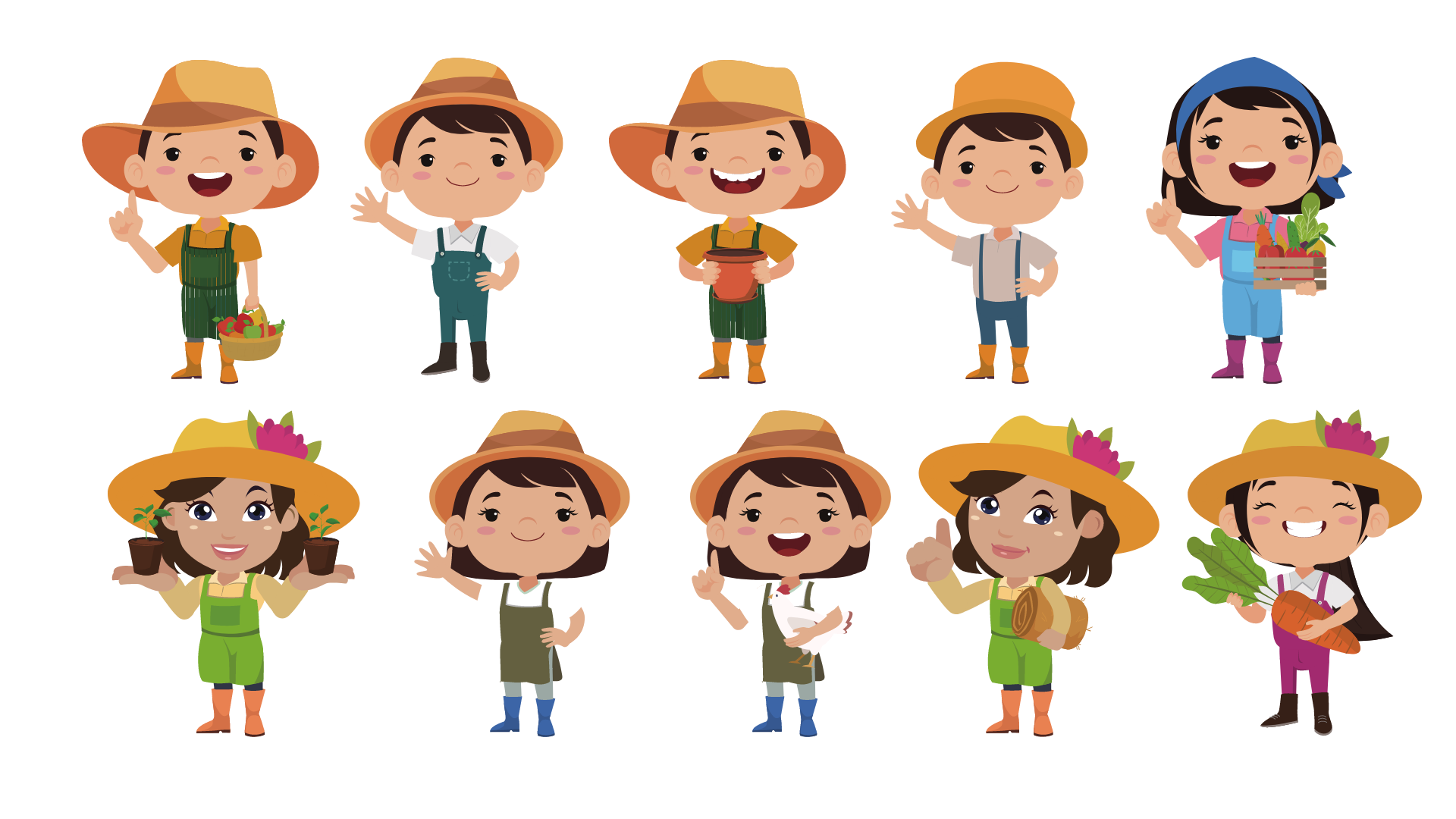 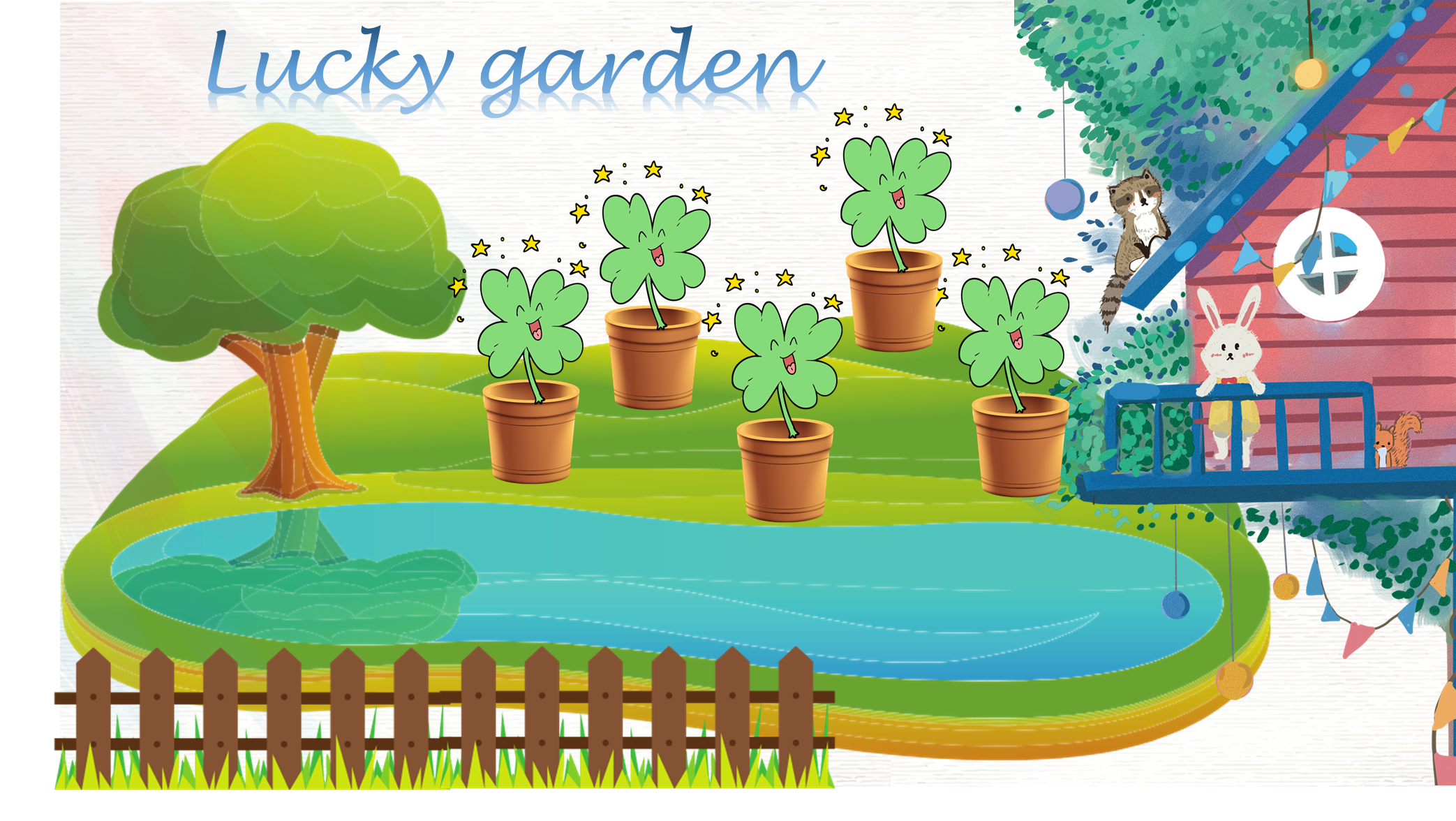 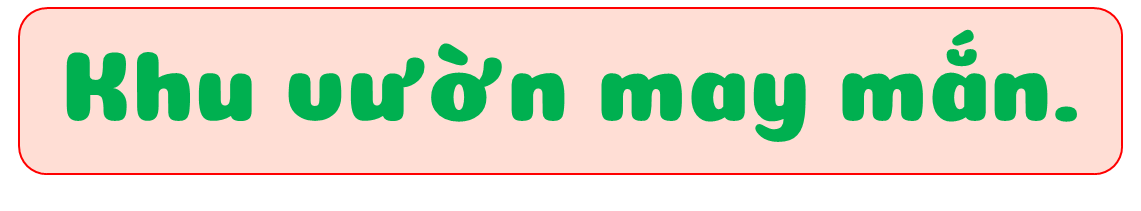 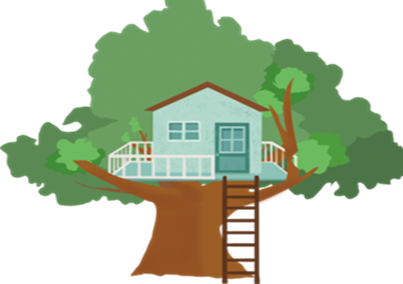 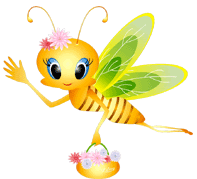 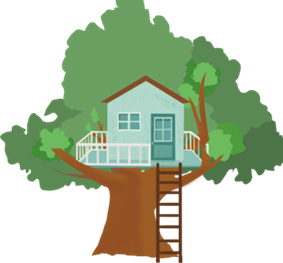 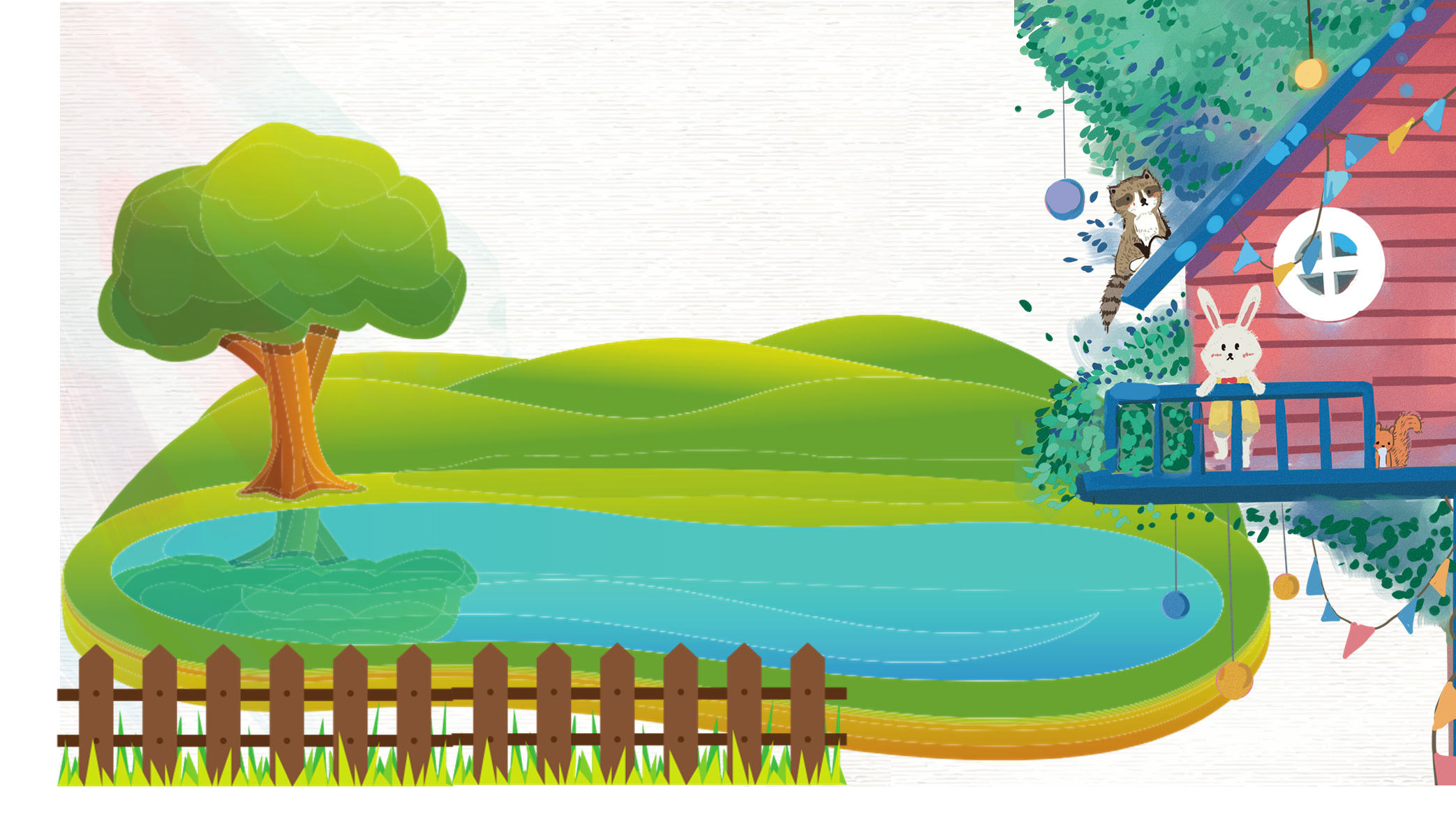 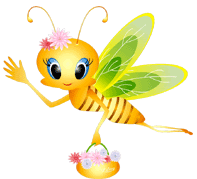 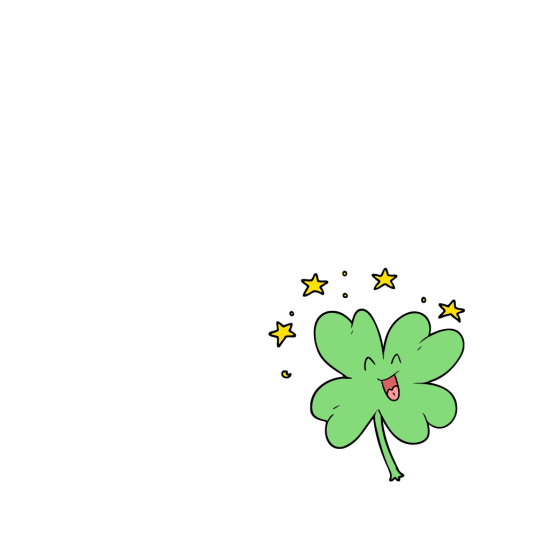 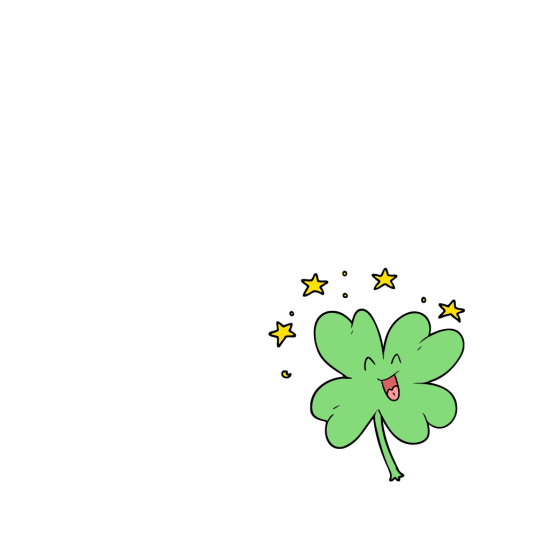 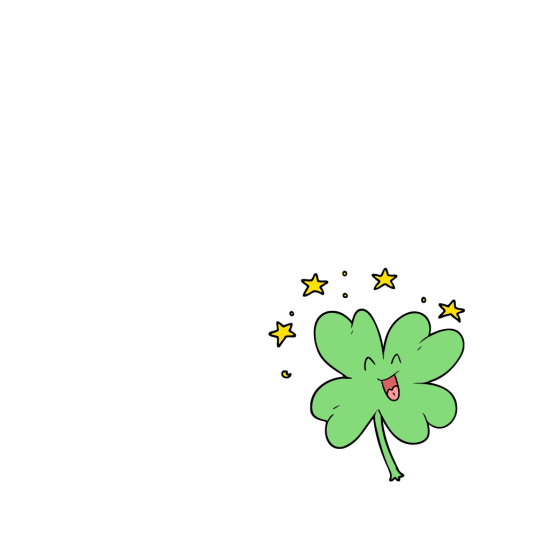 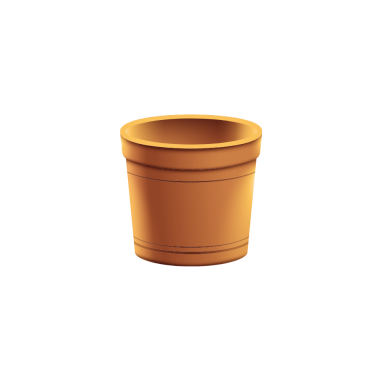 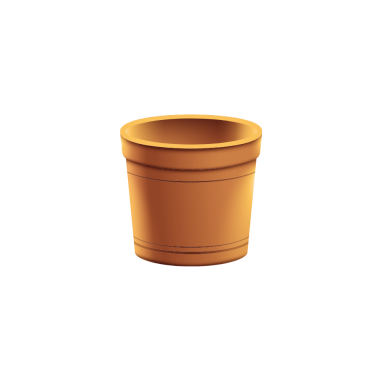 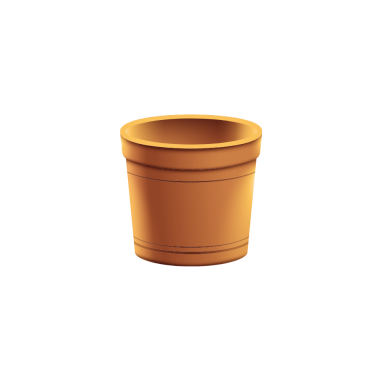 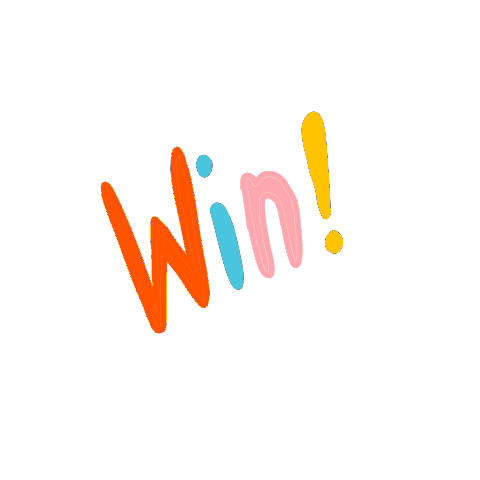 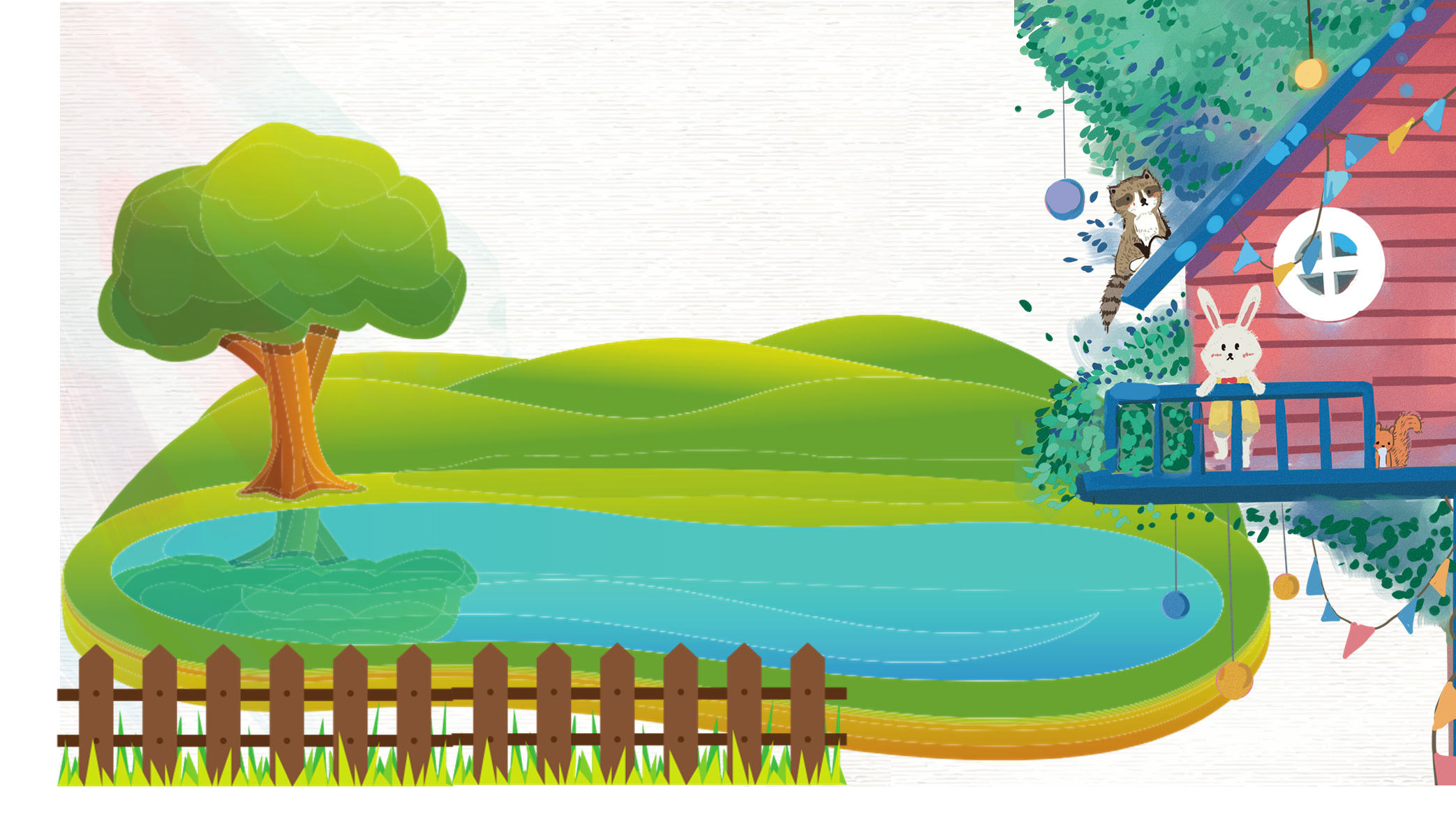 1. Số liền trước của số 13 480 là số nào?
Đáp án: 13 479
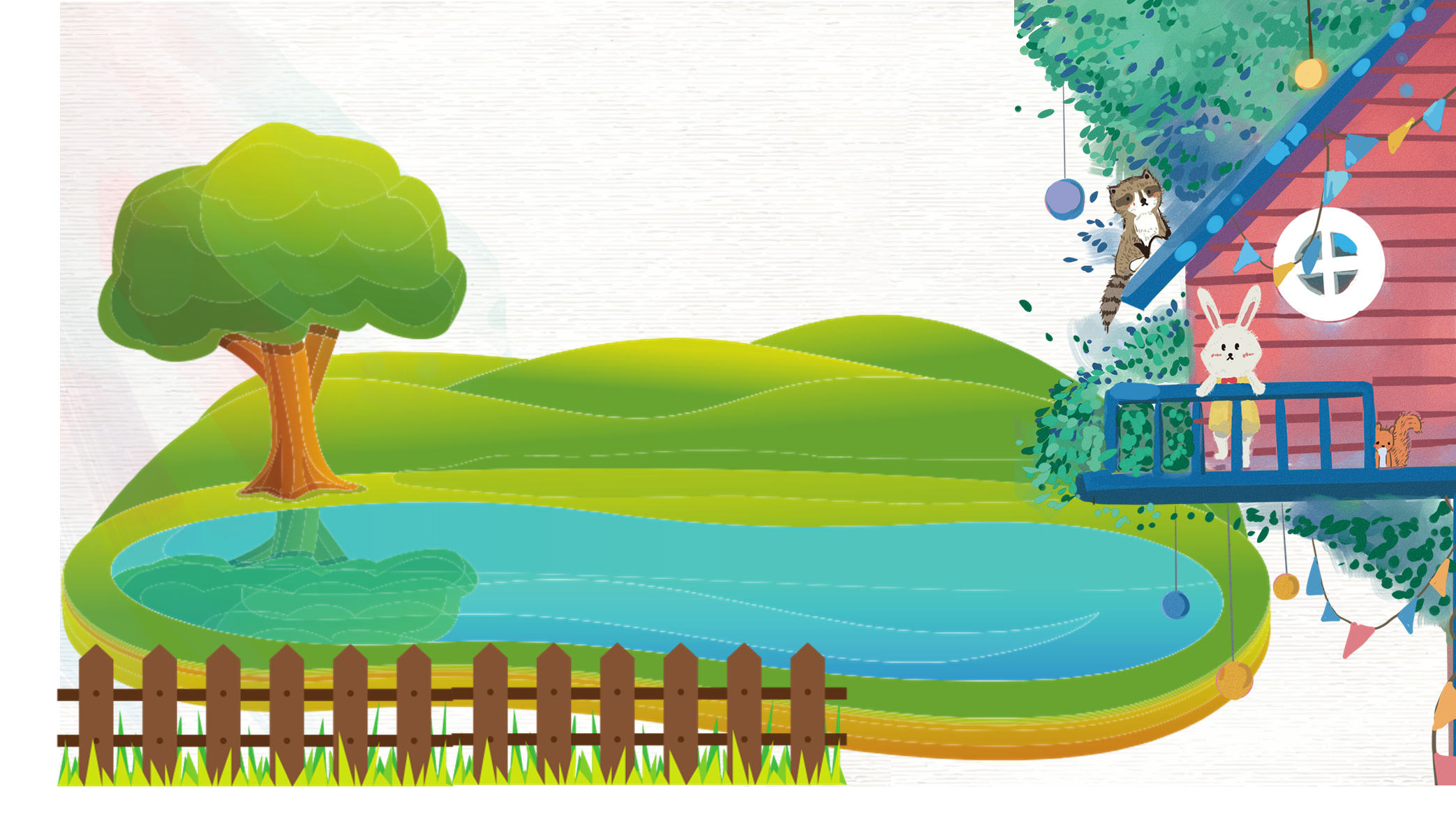 Số liền sau của số 90 001 là số nào?
Đáp án: 90 002
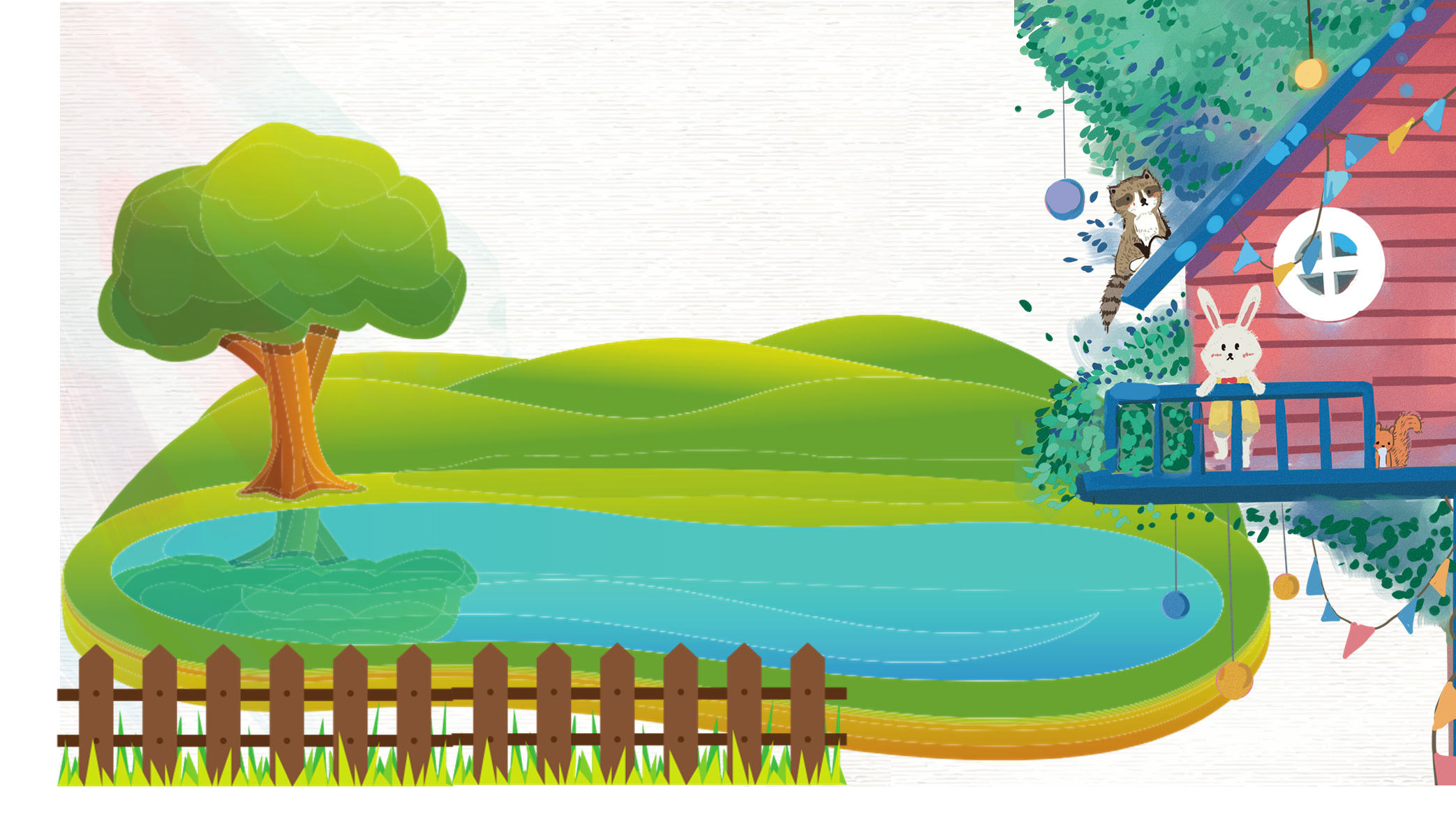 Số liền sau của số 99 999 là số 100 000. Đúng hay sai?
Đáp án: Đúng
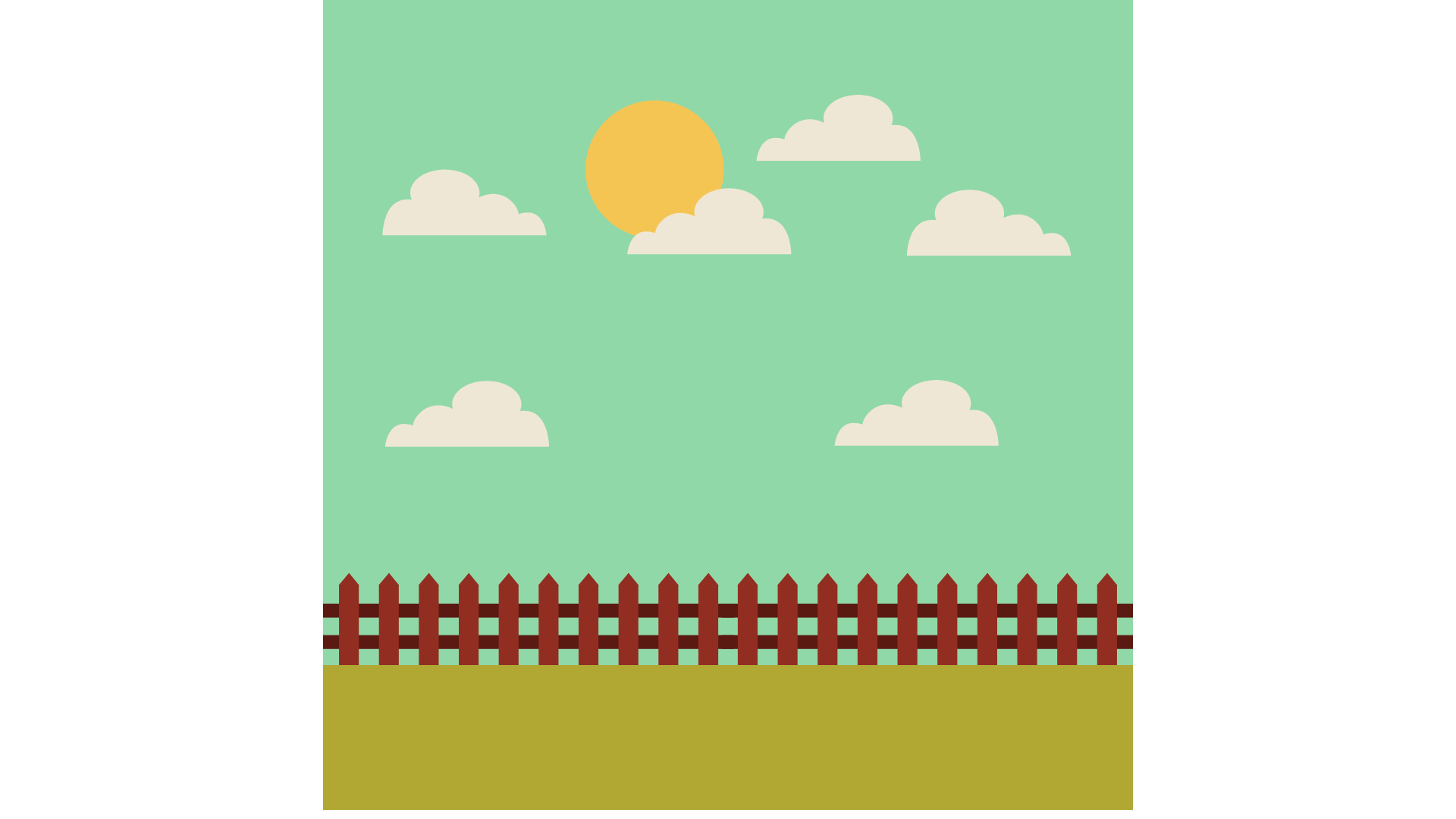 Thứ … ngày … tháng … năm …
Toán
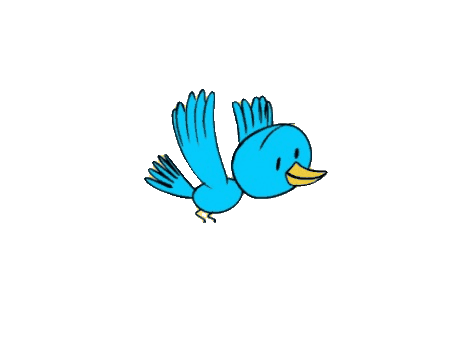 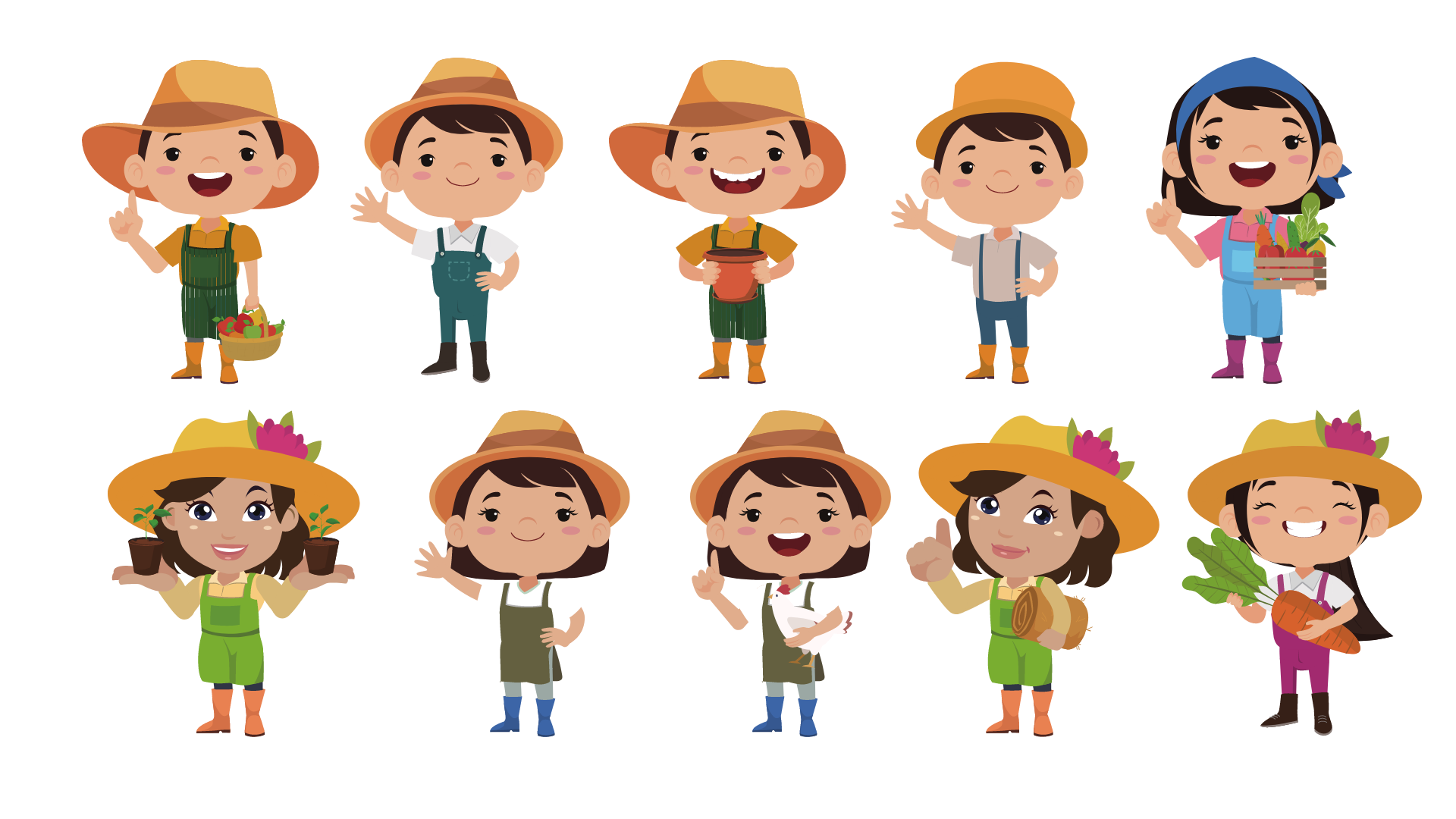 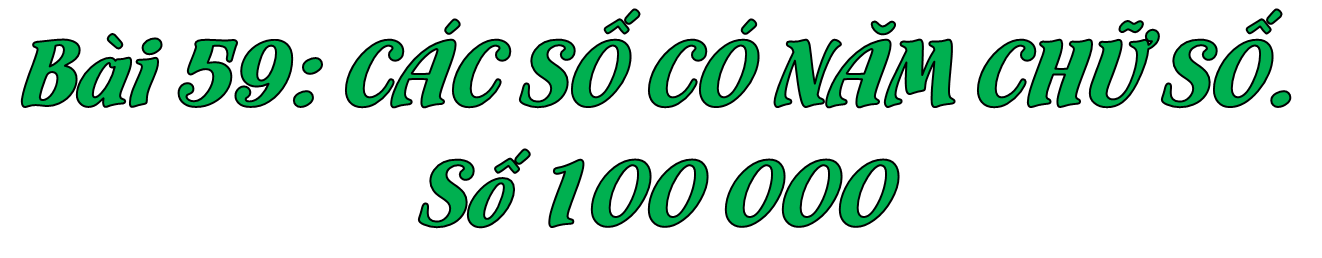 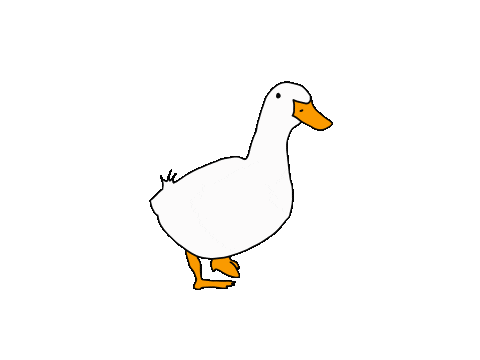 (Tiết 3)
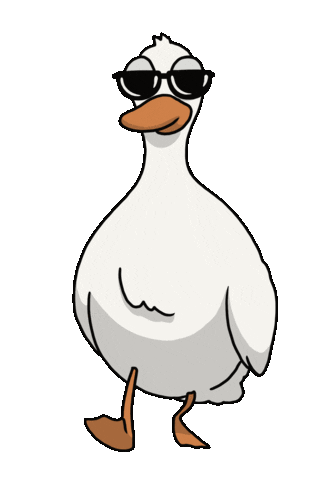 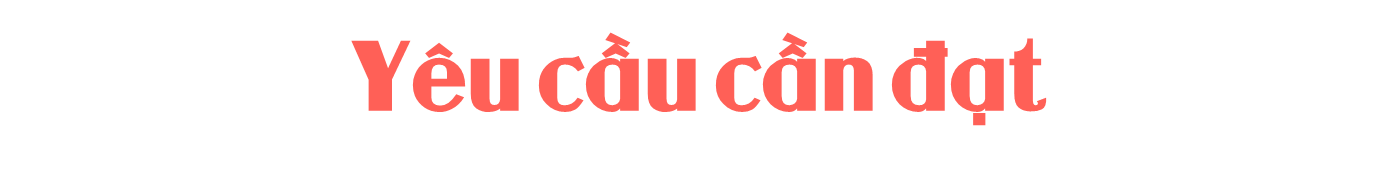 - Biết cách phân tích cấu tạo số, cách đọc và cách viết các số có năm chữ số và số 100 000.
- Làm quen với cách làm tròn số và làm tròn được một số đến hàng nghìn và hàng chục nghìn.
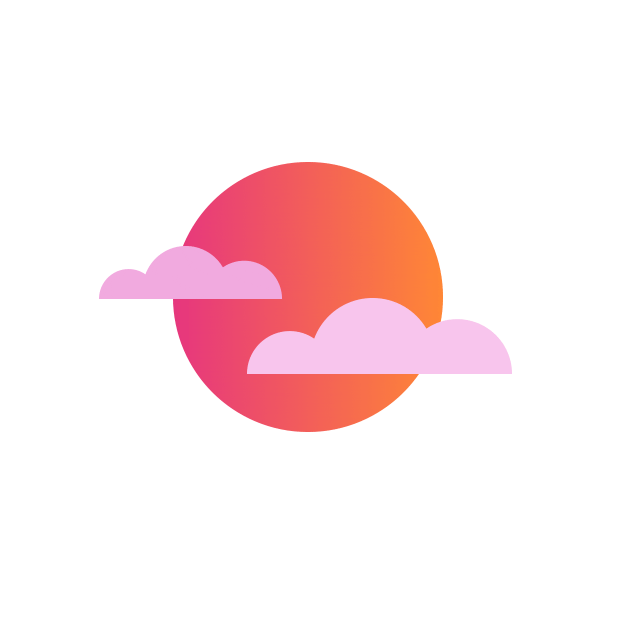 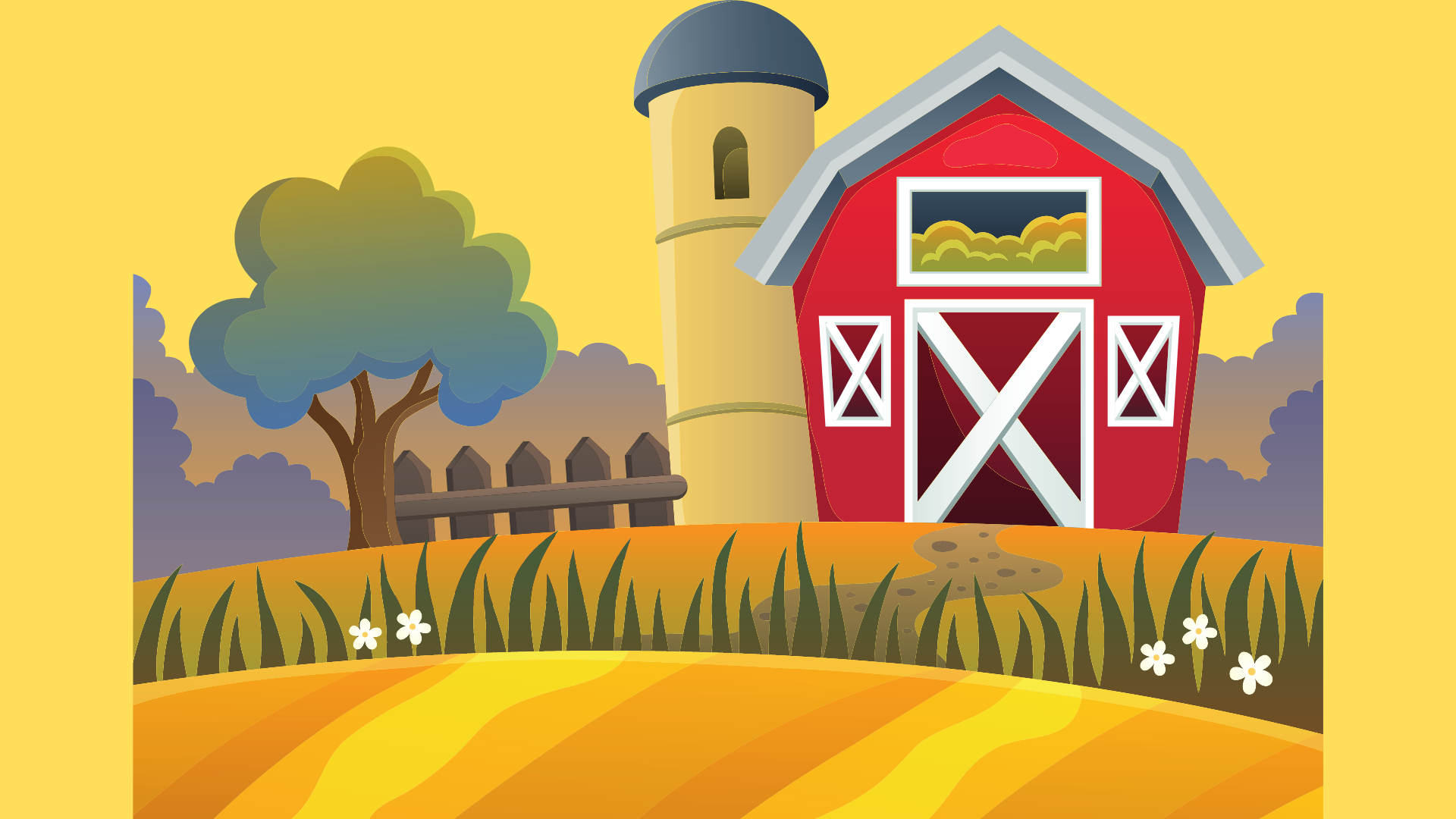 Luyện tập
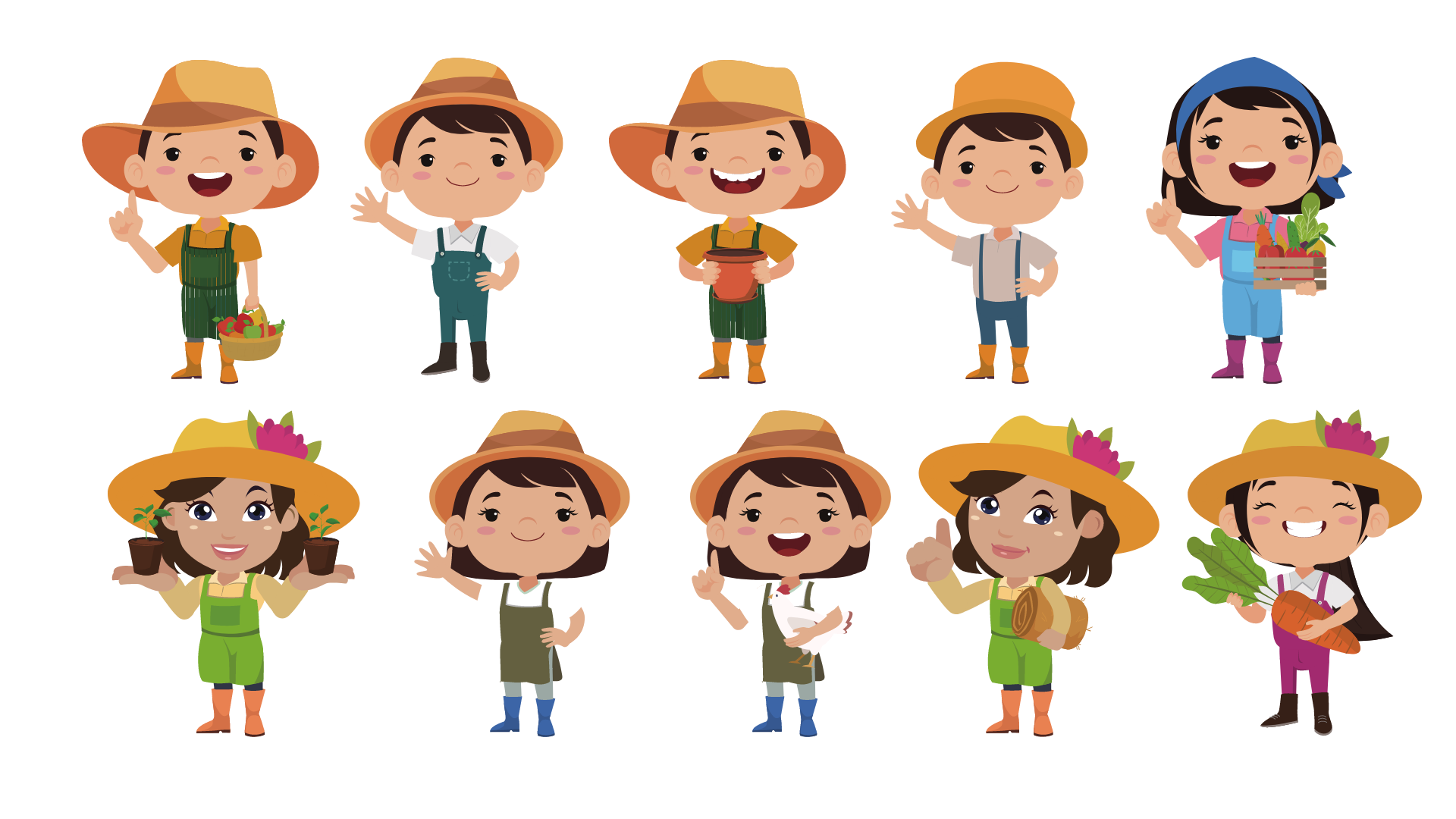 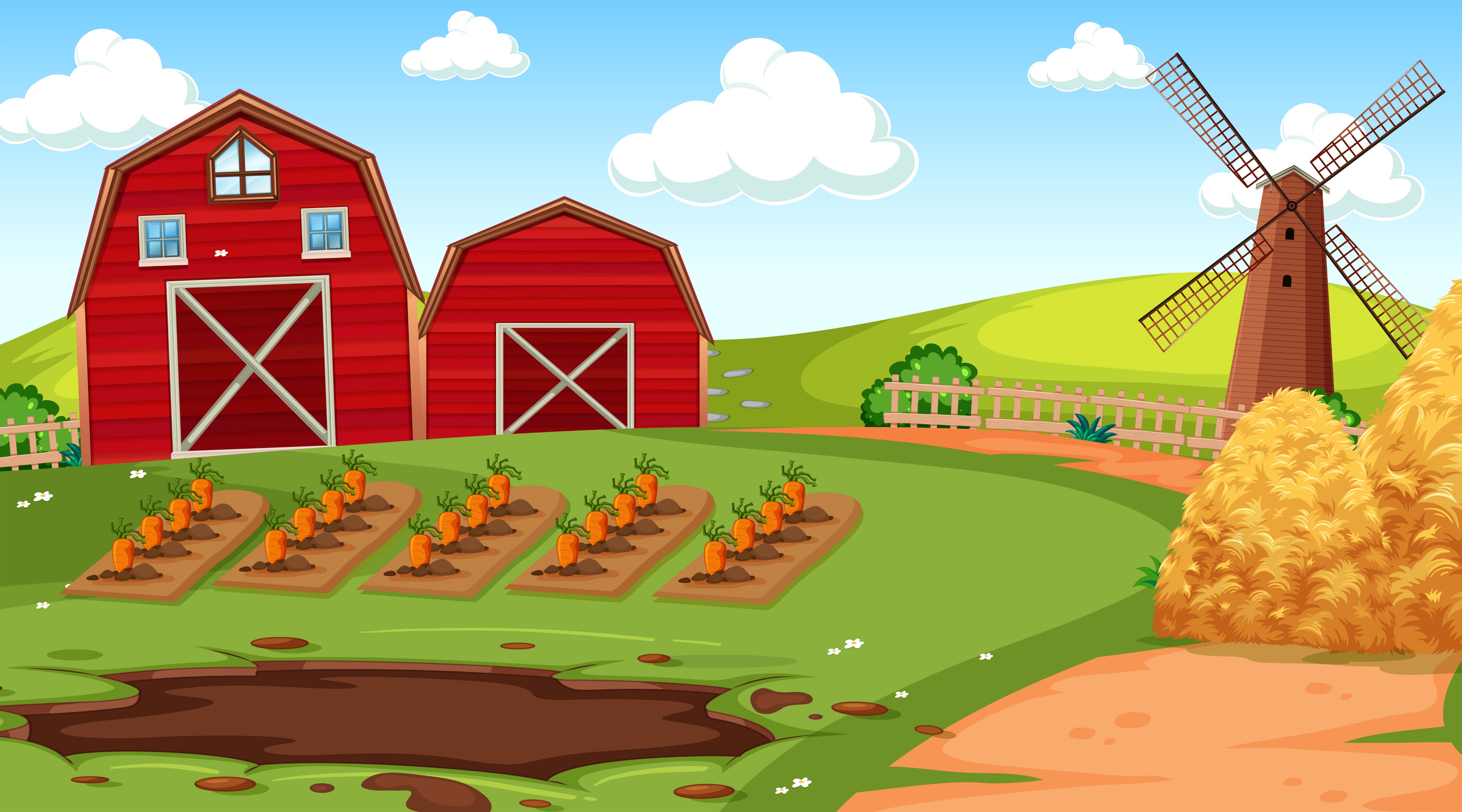 Số nào dưới đây có chữ số hàng chục nghìn là 1?
1
A) 1 000         B) 100 000       C) 100       D) 10 000
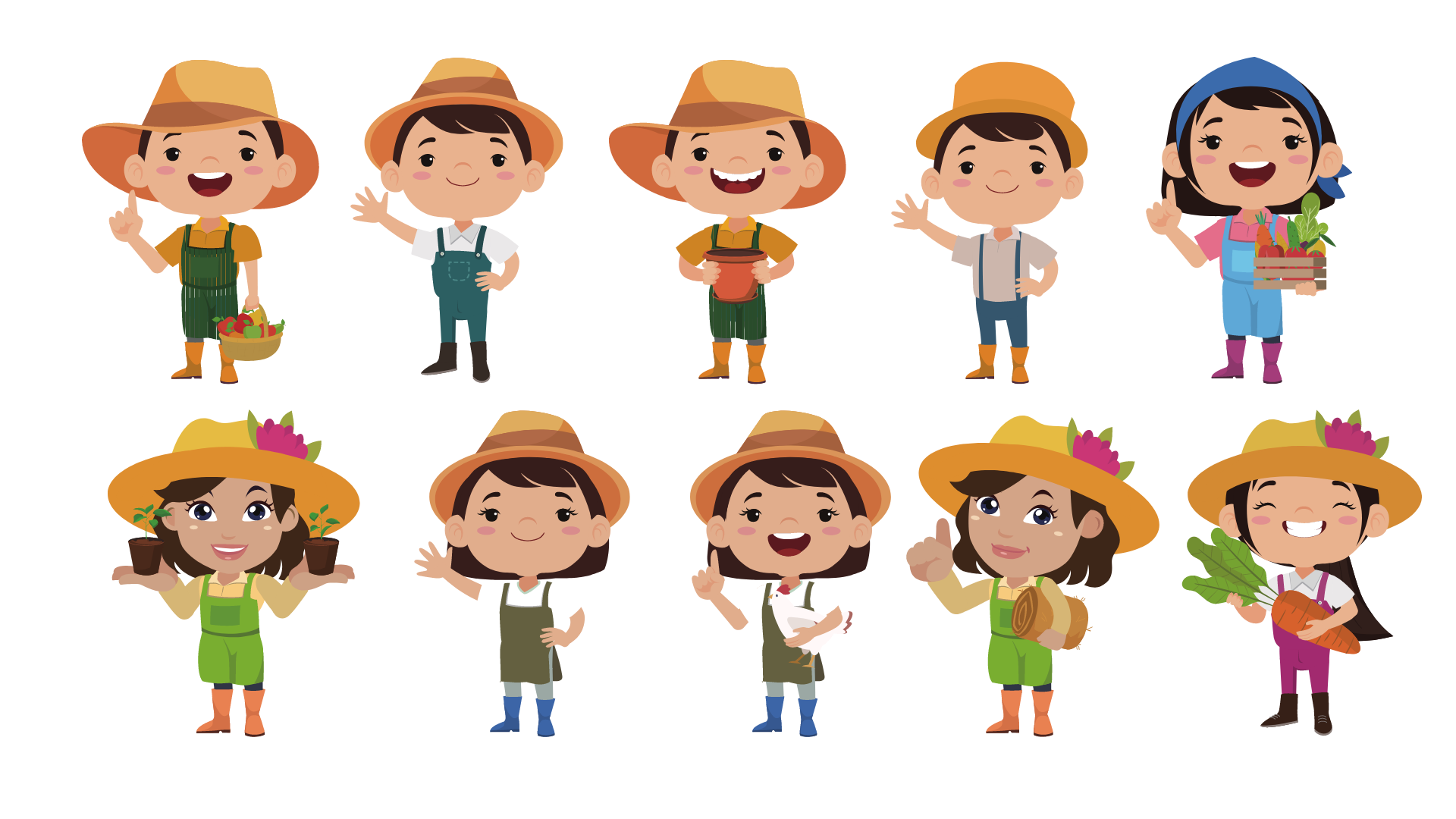 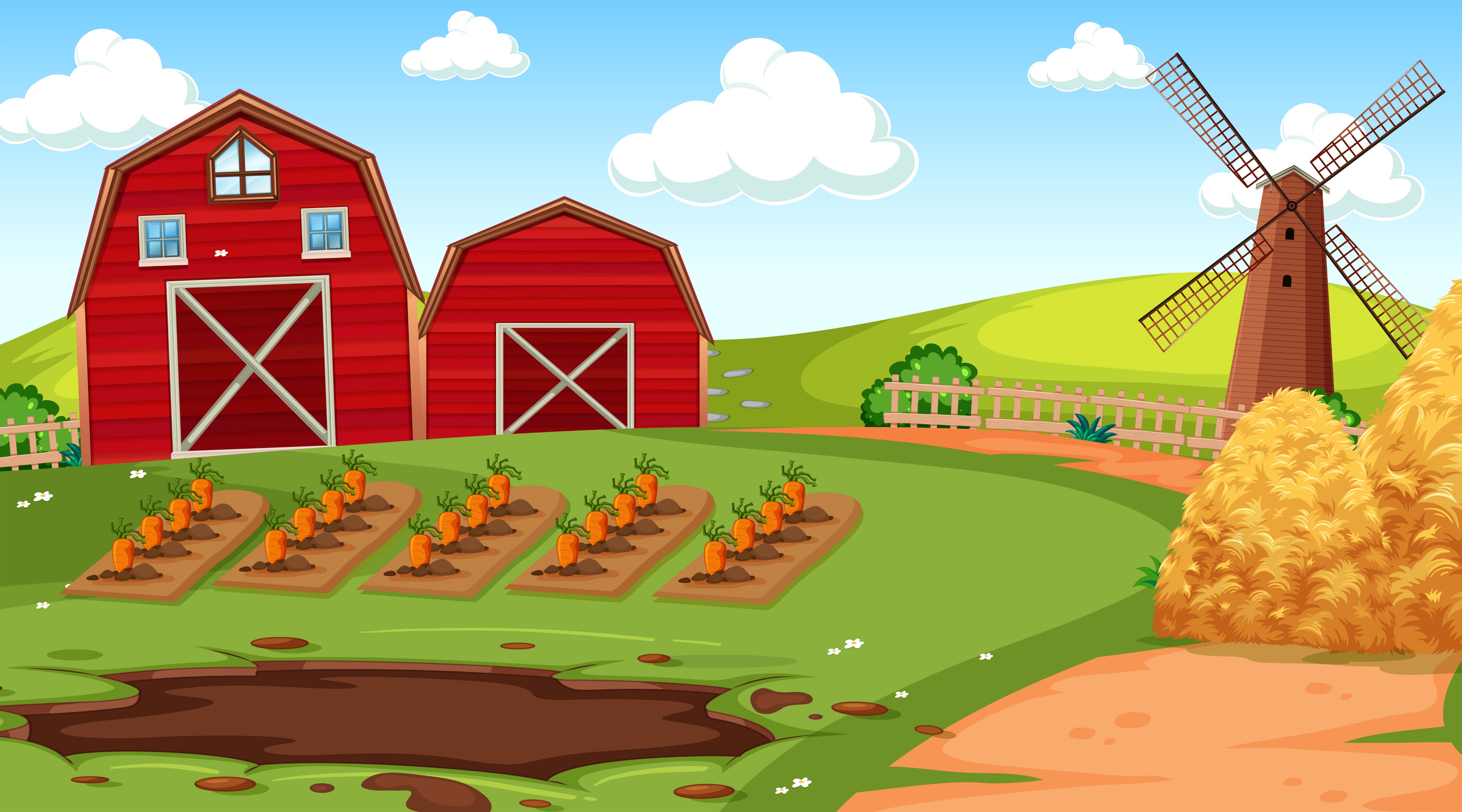 Số
1
a) 54 766 = 50 000 +     + 700 + 60 + 6
b) 15 000 =      + 5000
c) 37 059 = 30 000 + 7000 +      + 9
d) 76 205 = 70 000 + 6000 + 200 +
?
?
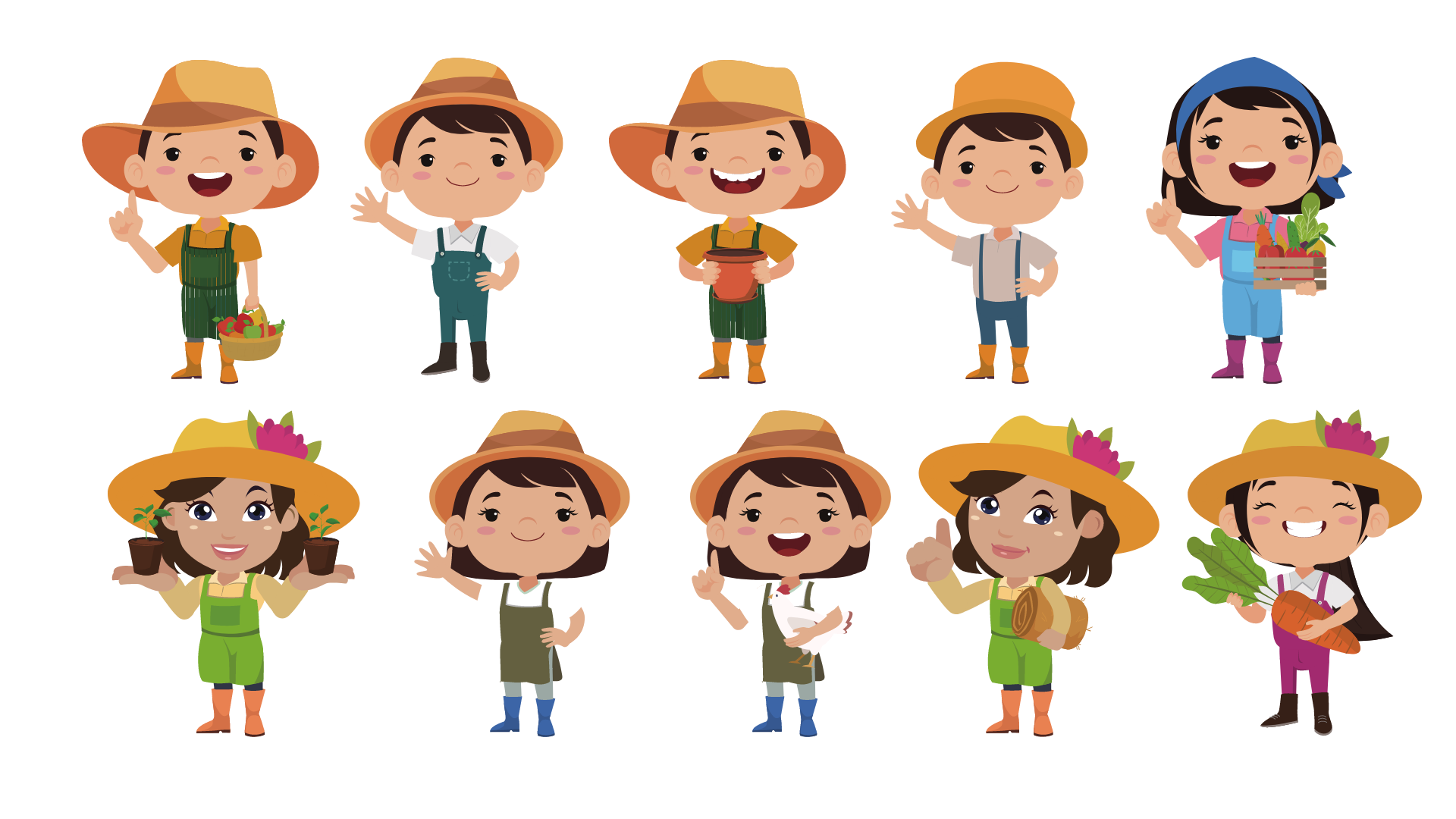 ?
?
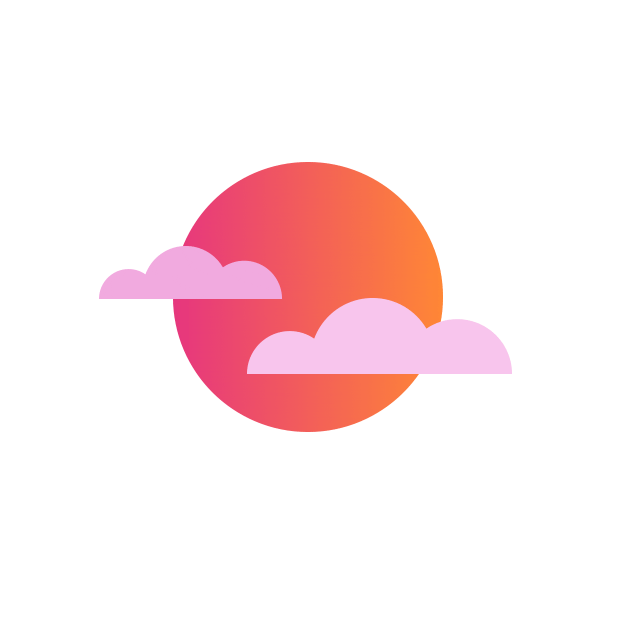 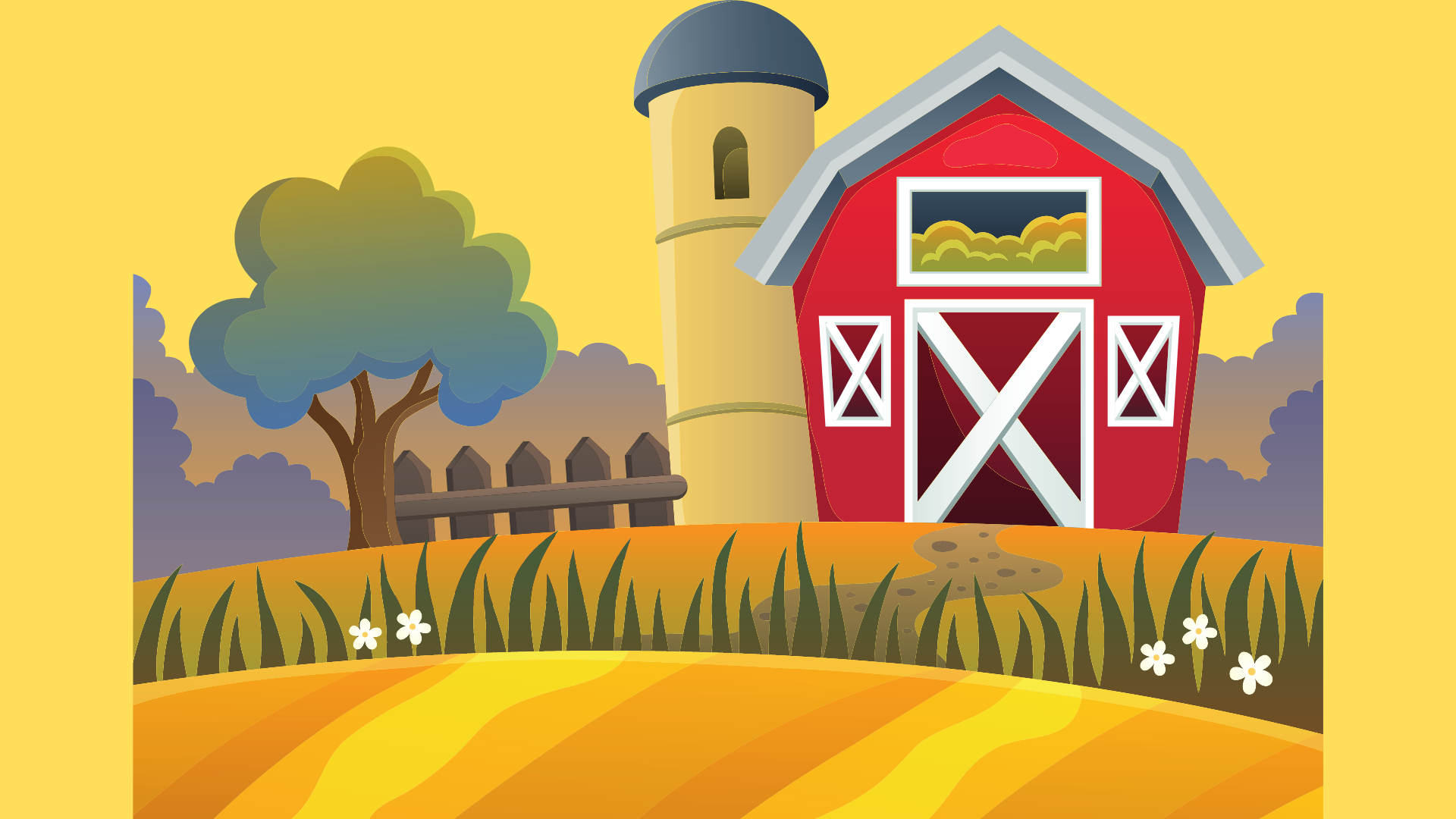 Cùng hoàn thành bài toán để giúp mình thu hoạch cà rốt nhé!
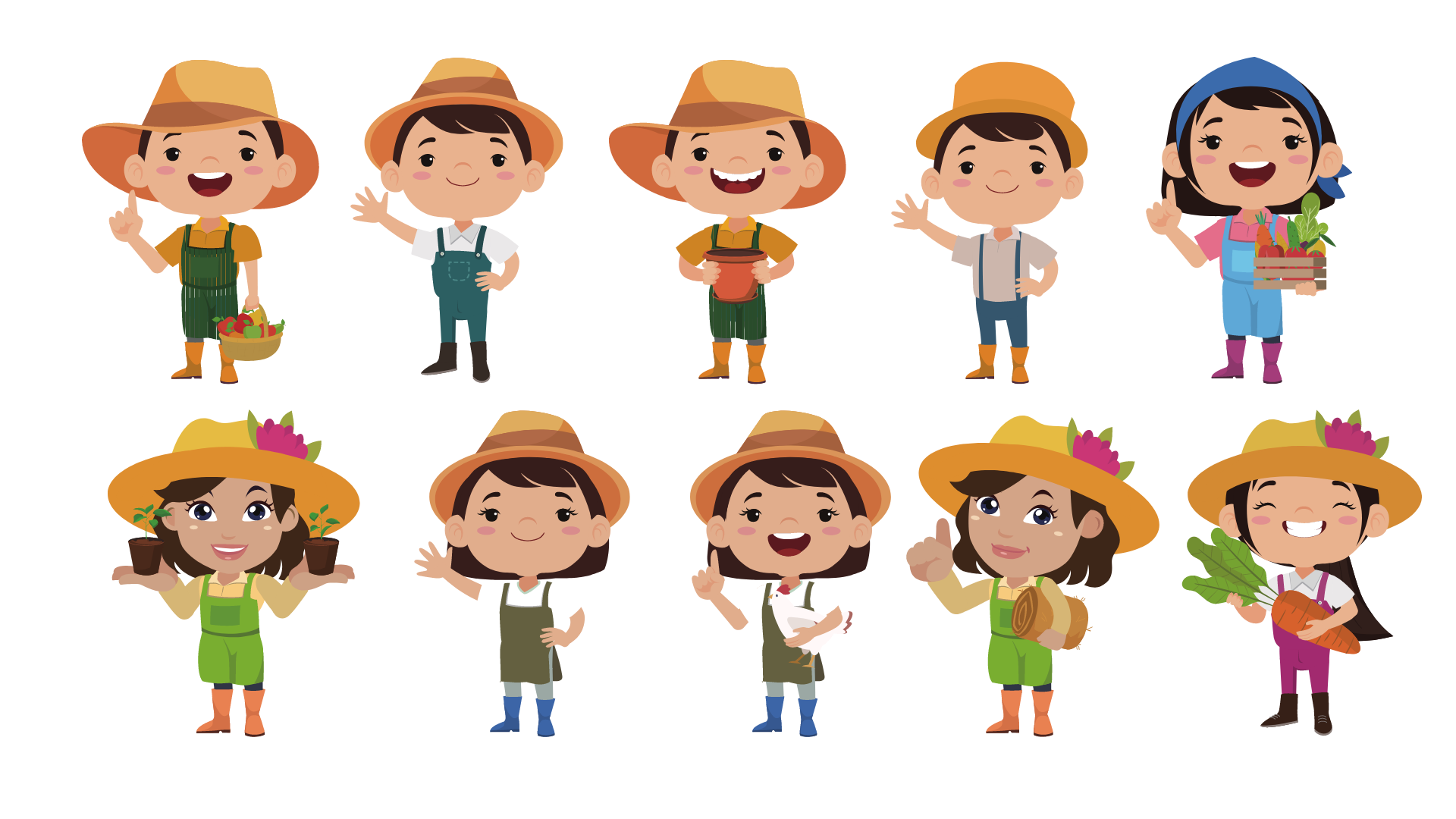 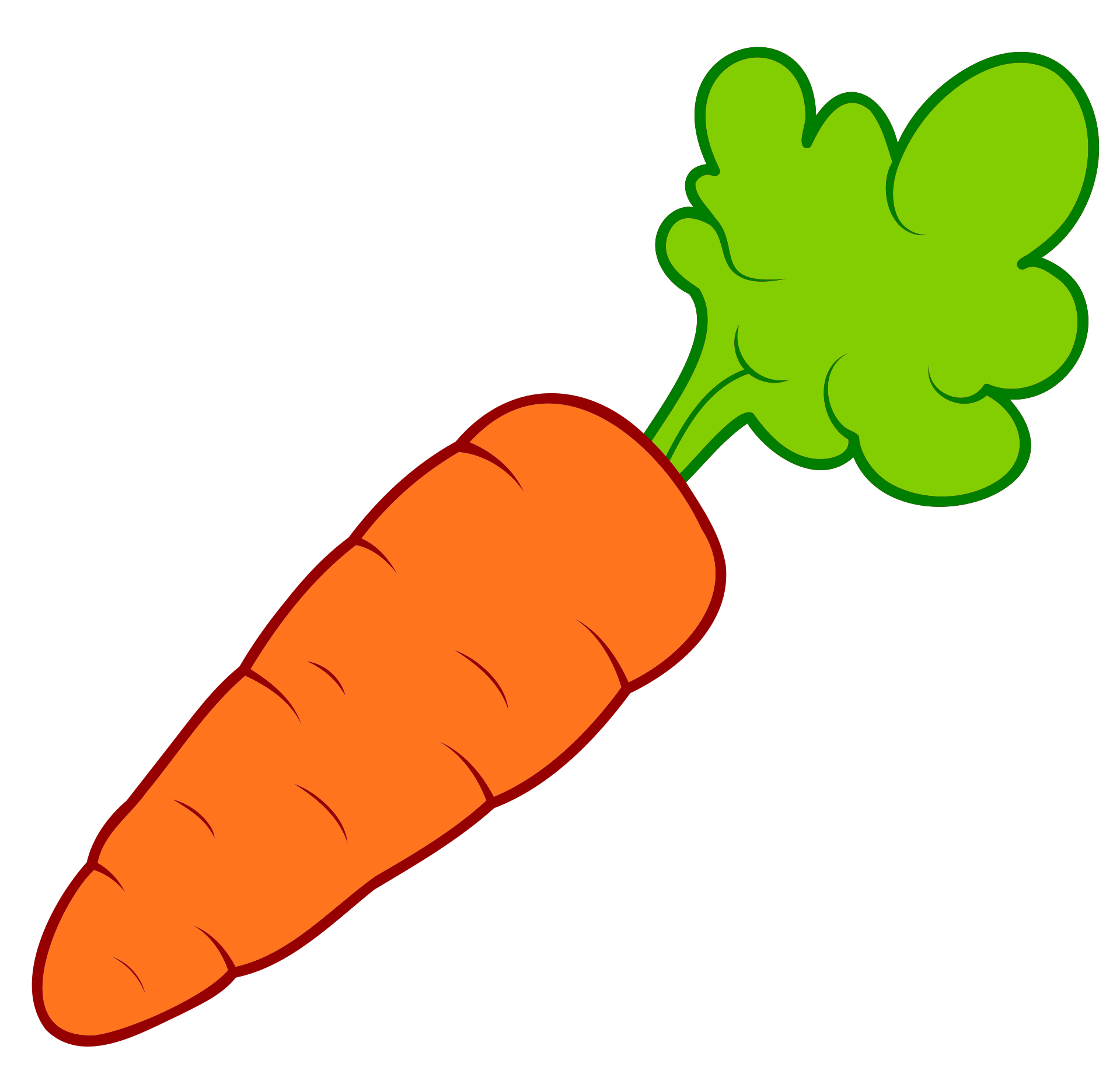 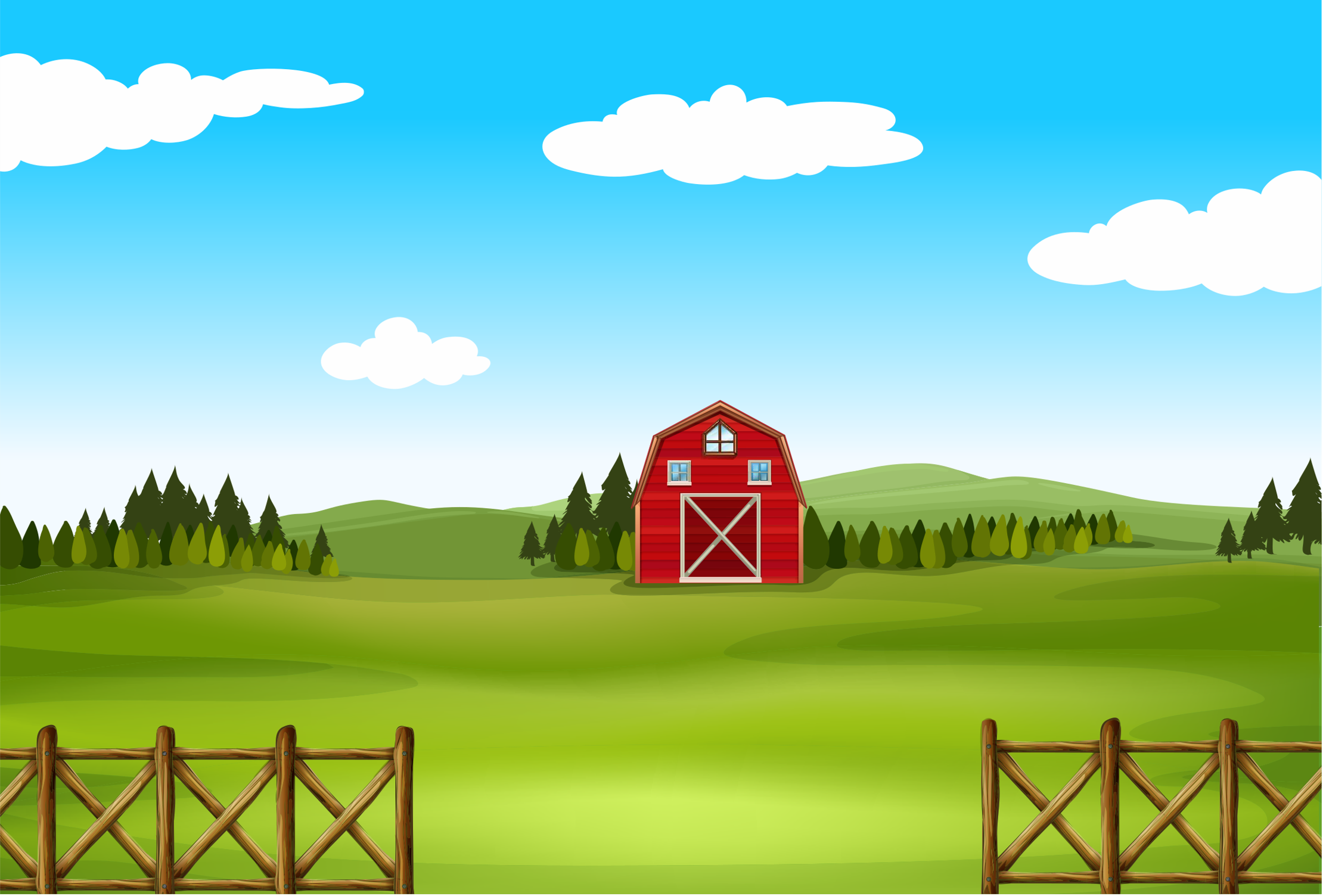 54 766 = 50 000 +        + 700 + 60 + 6
4 000
?
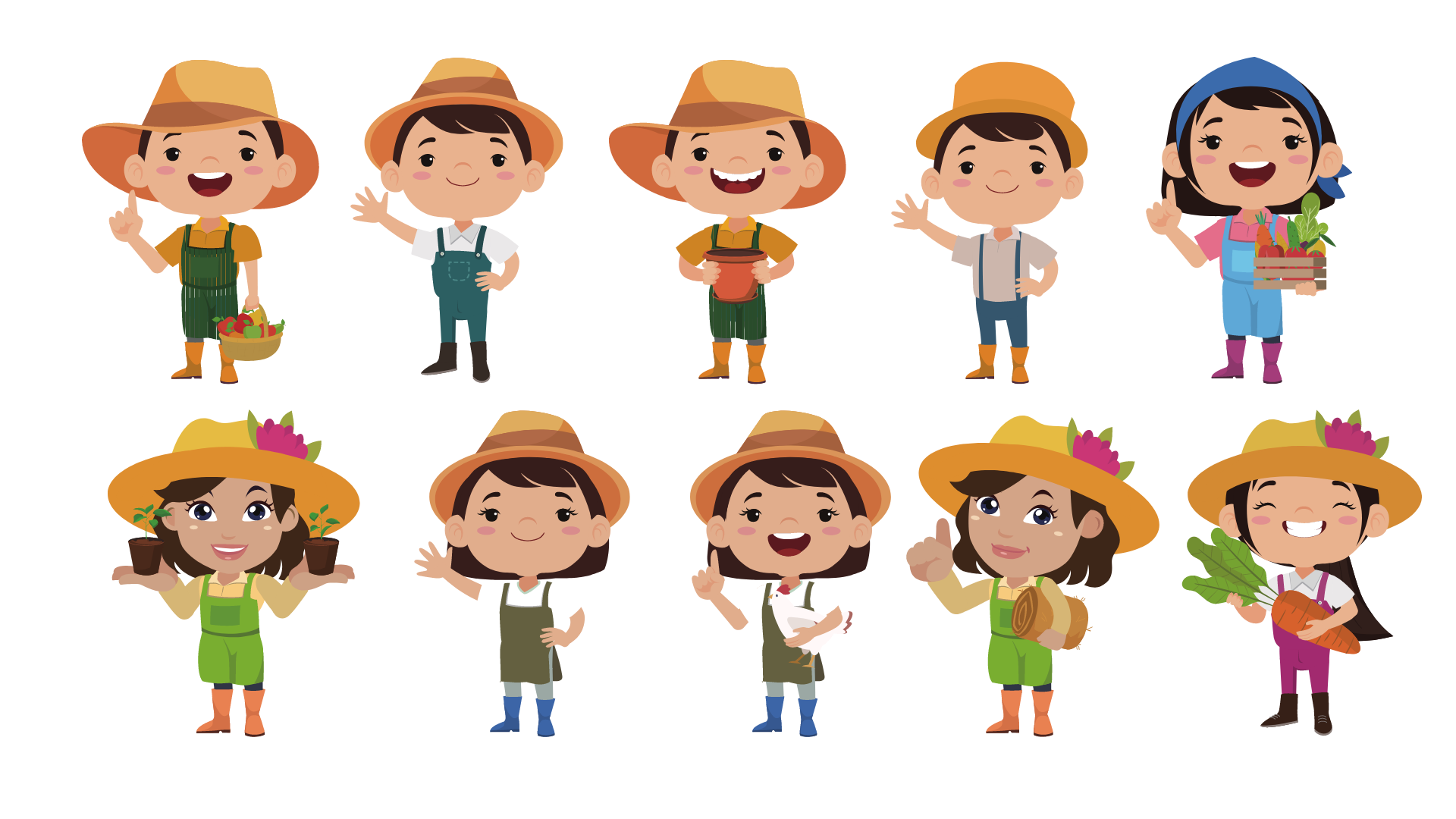 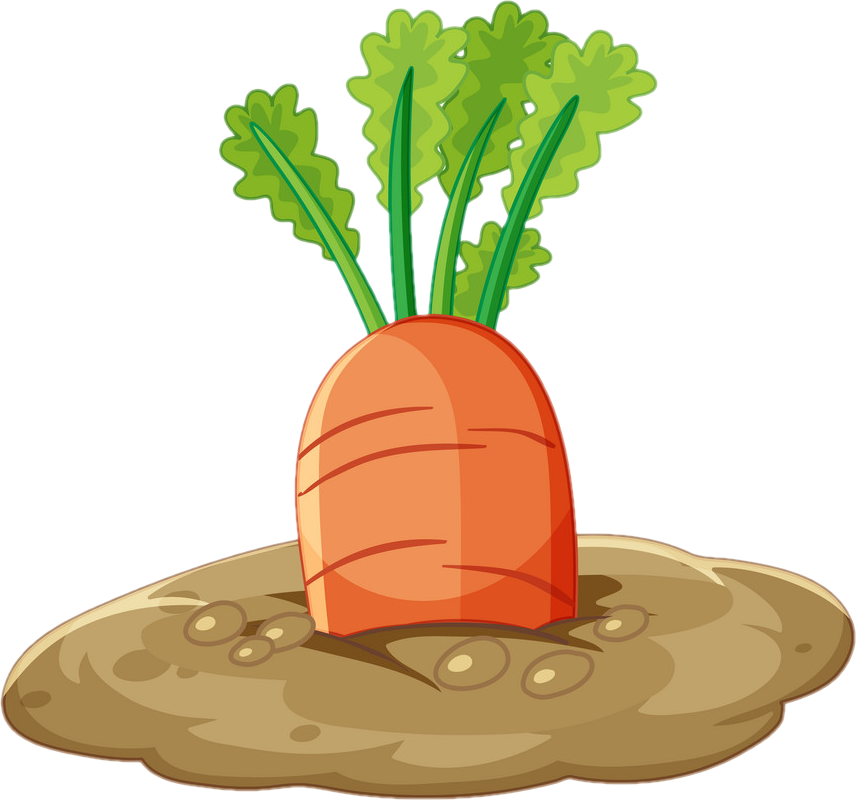 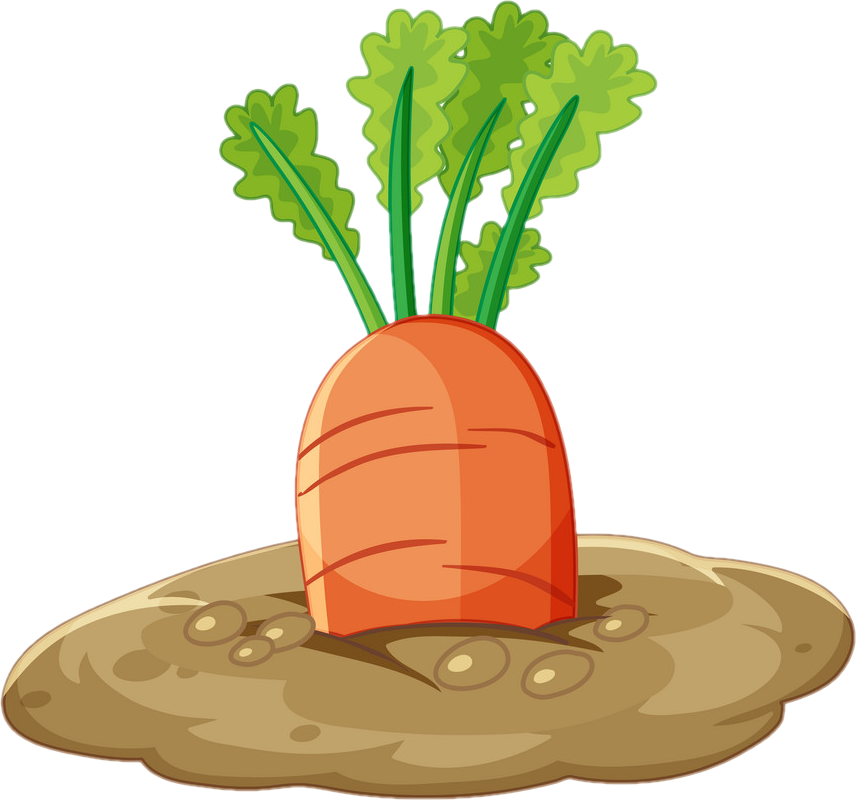 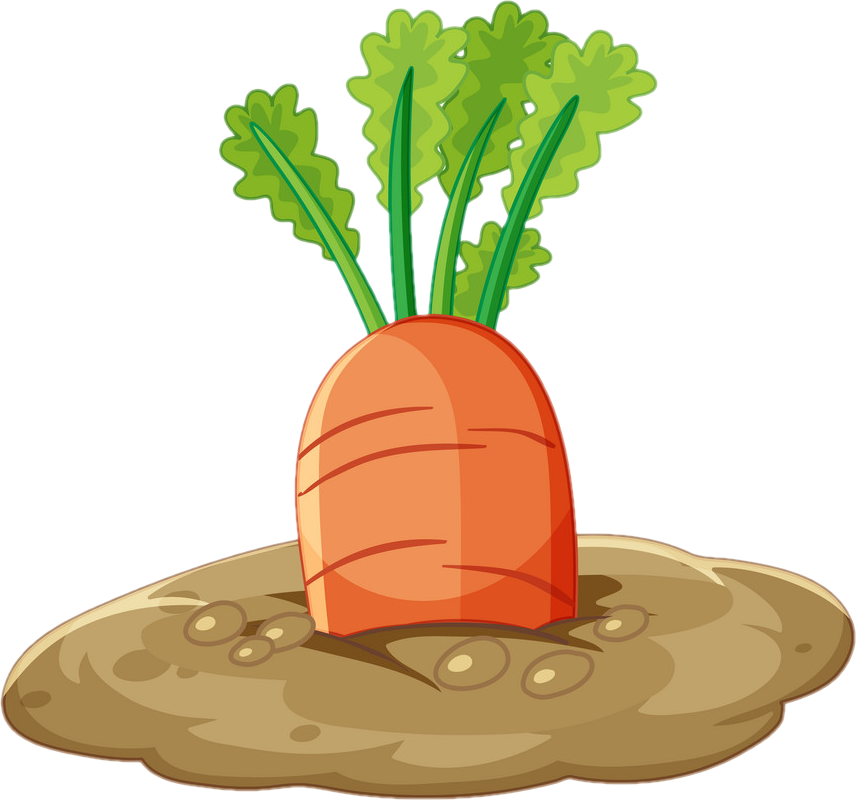 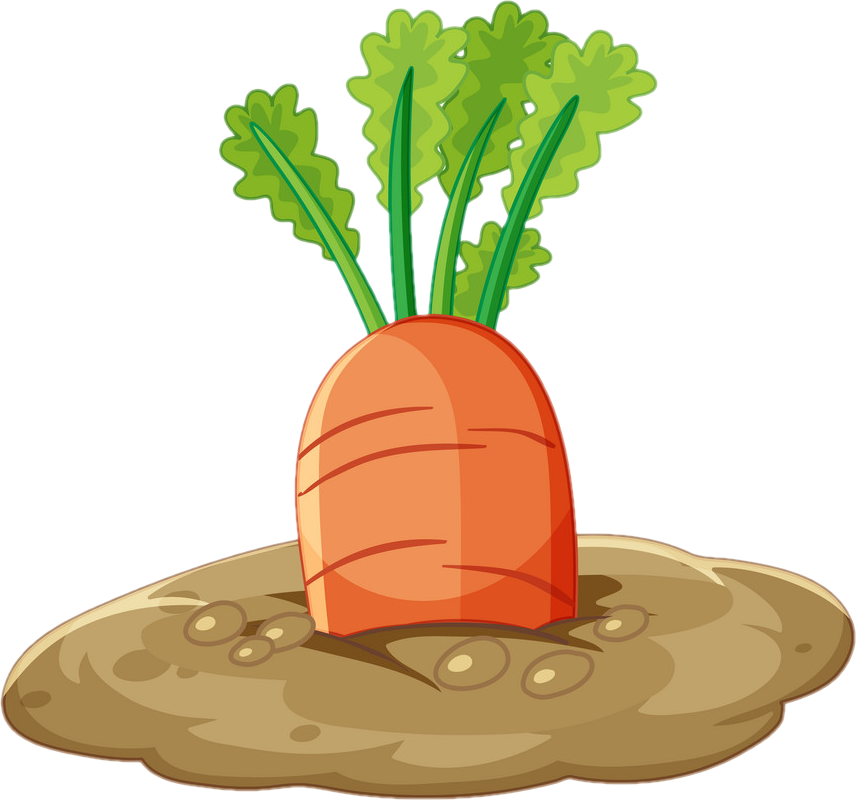 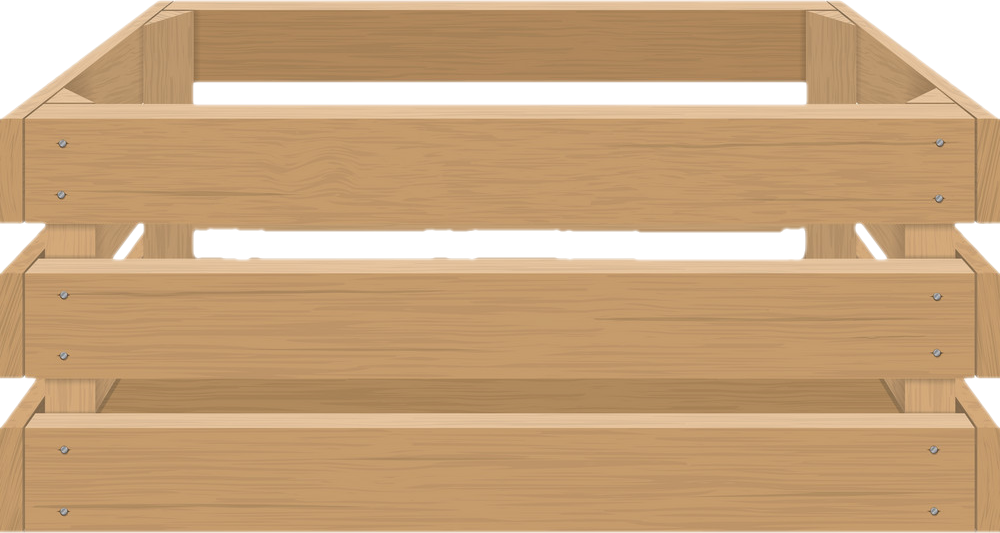 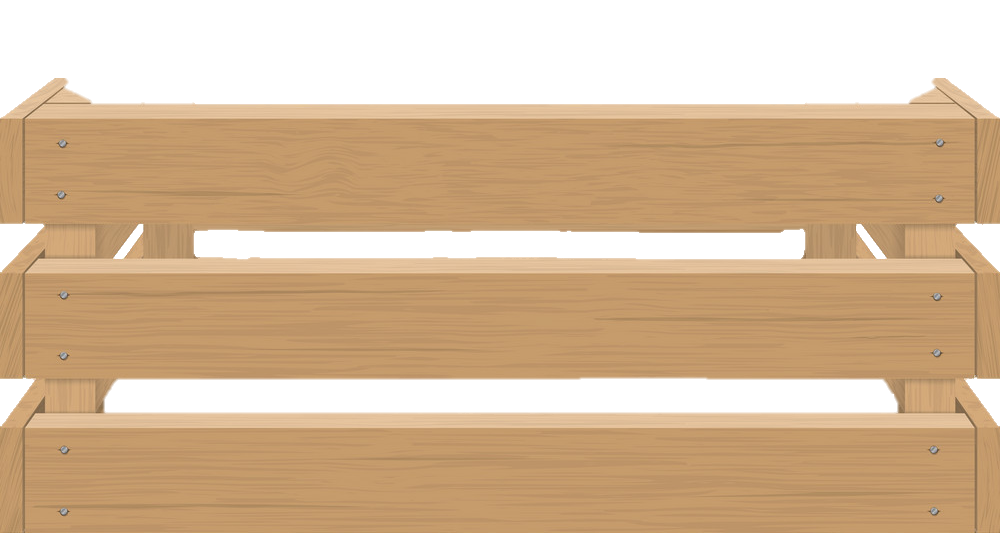 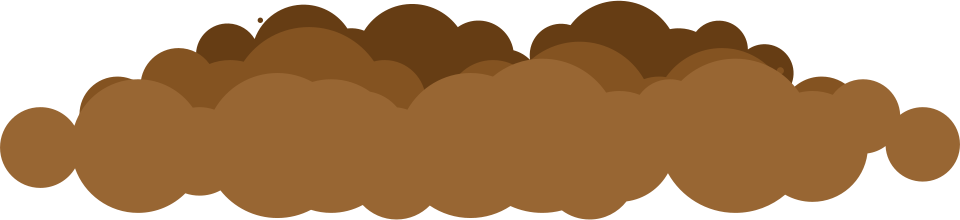 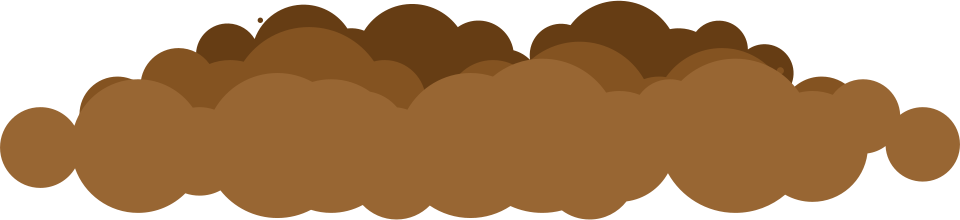 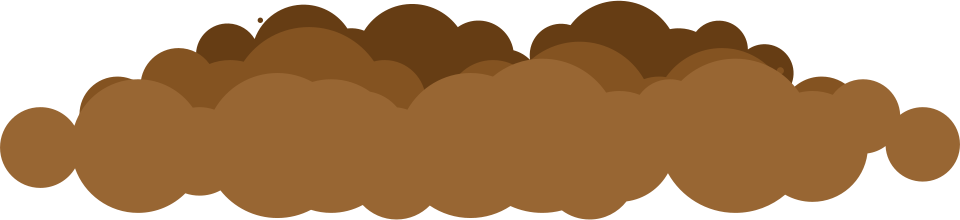 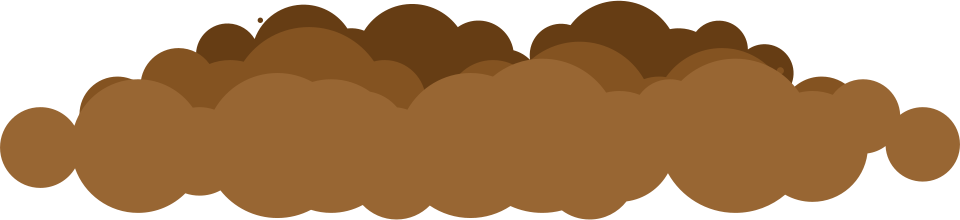 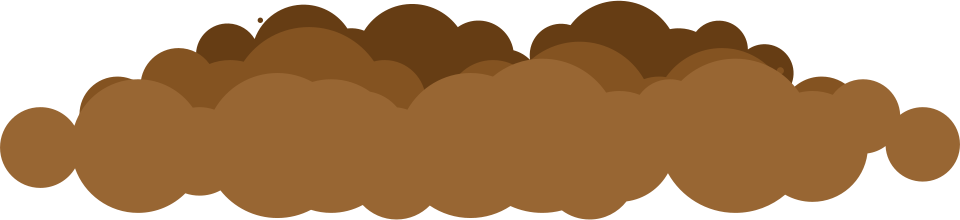 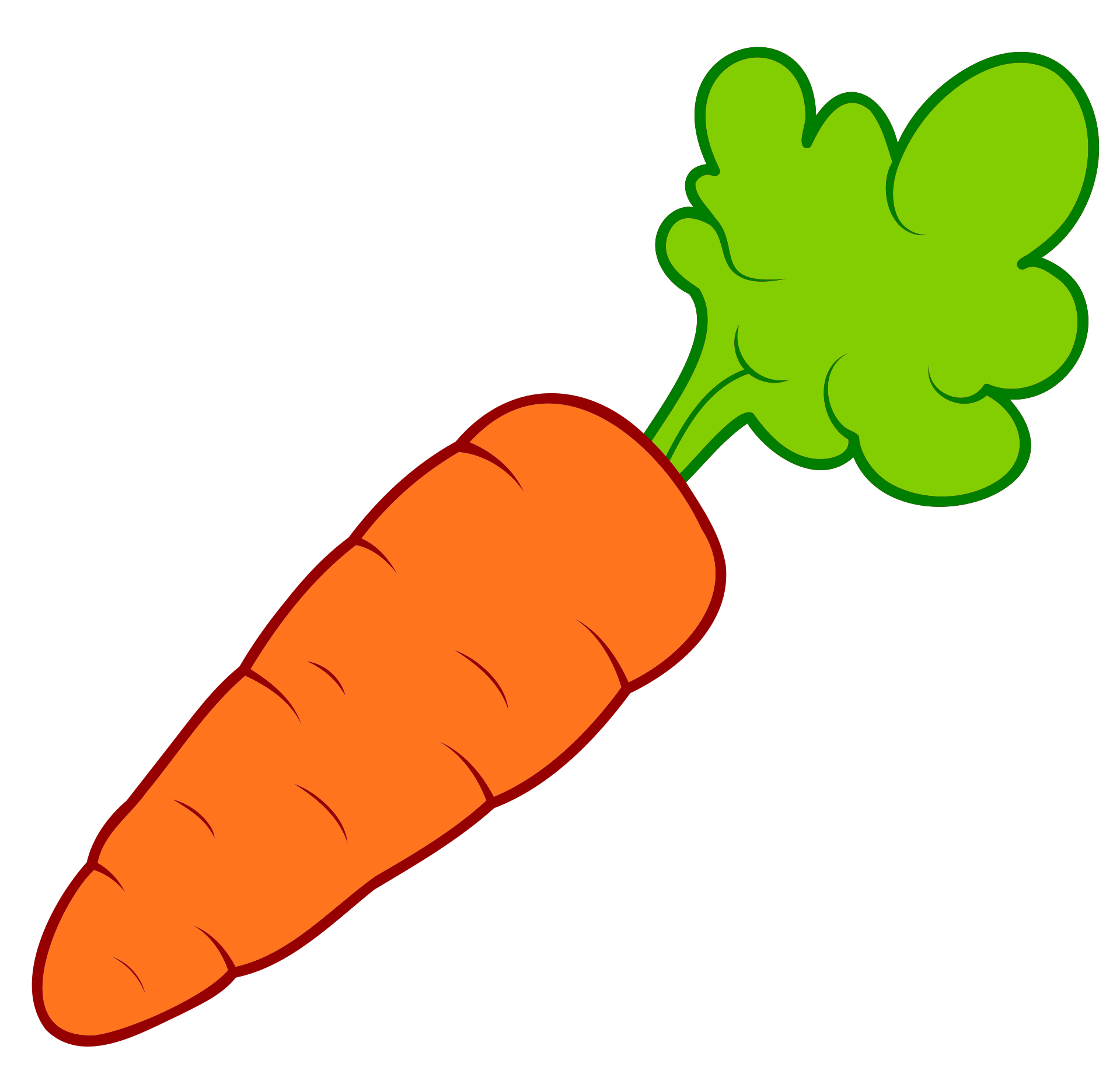 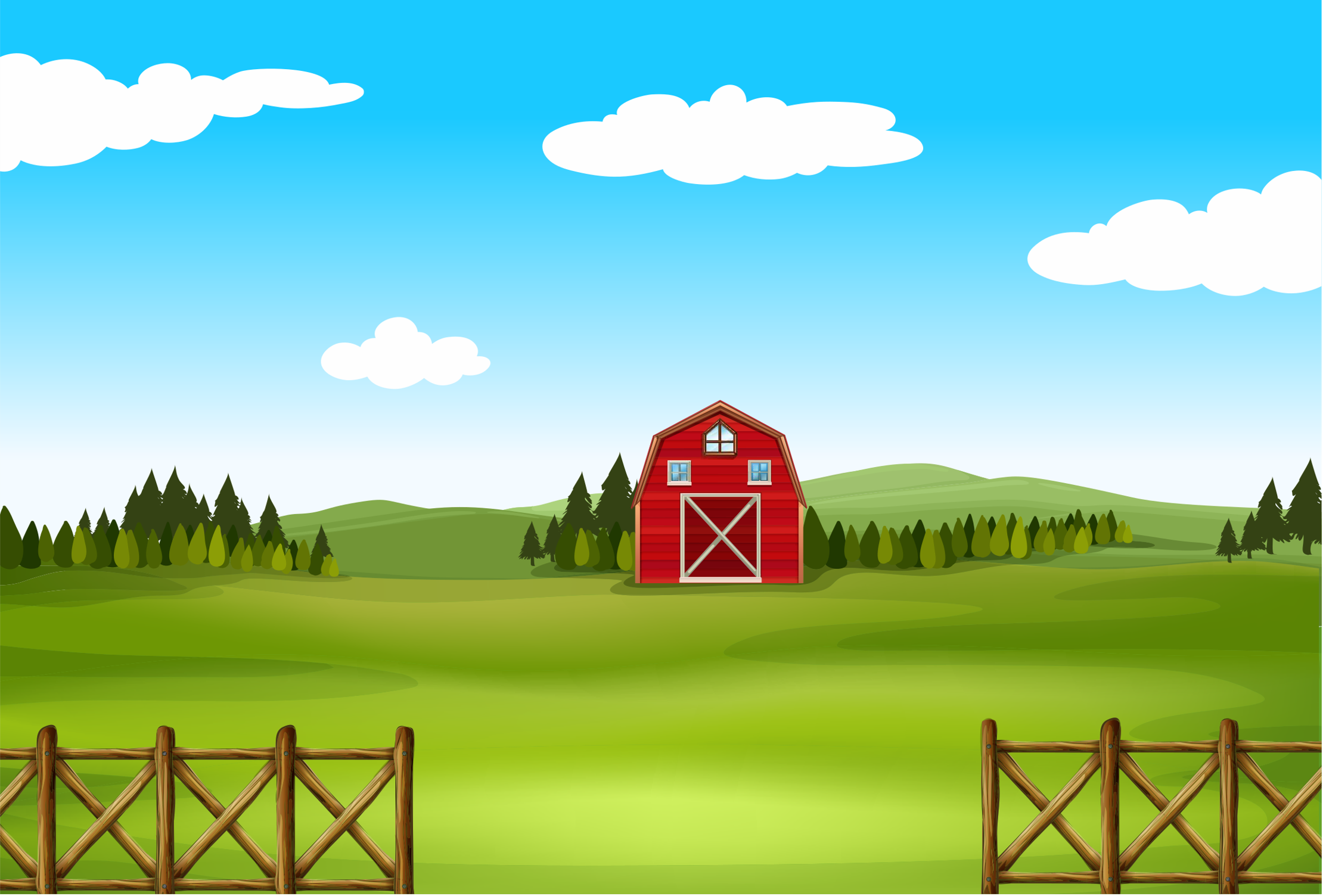 15 000 =          + 5000
10 000
?
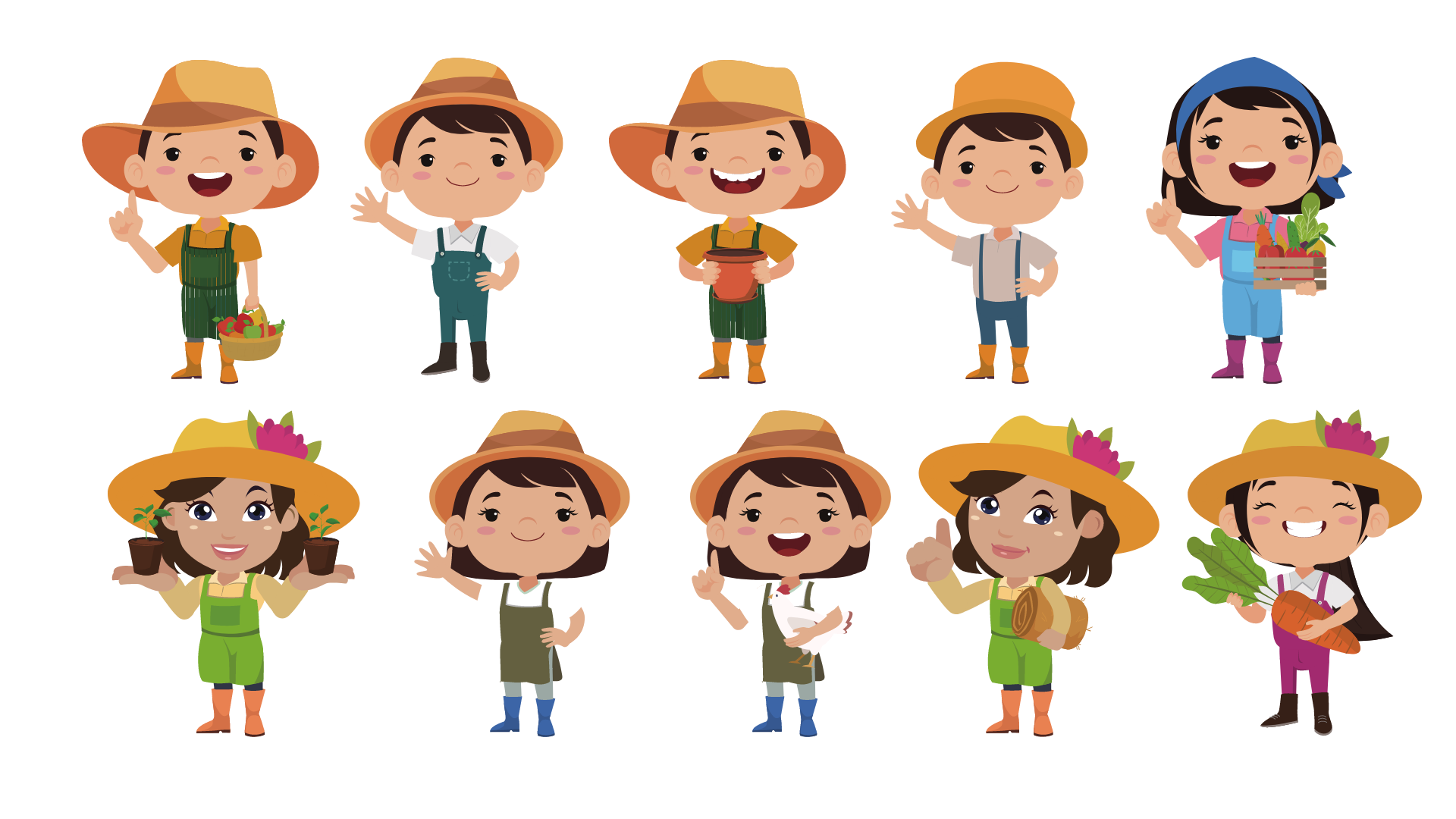 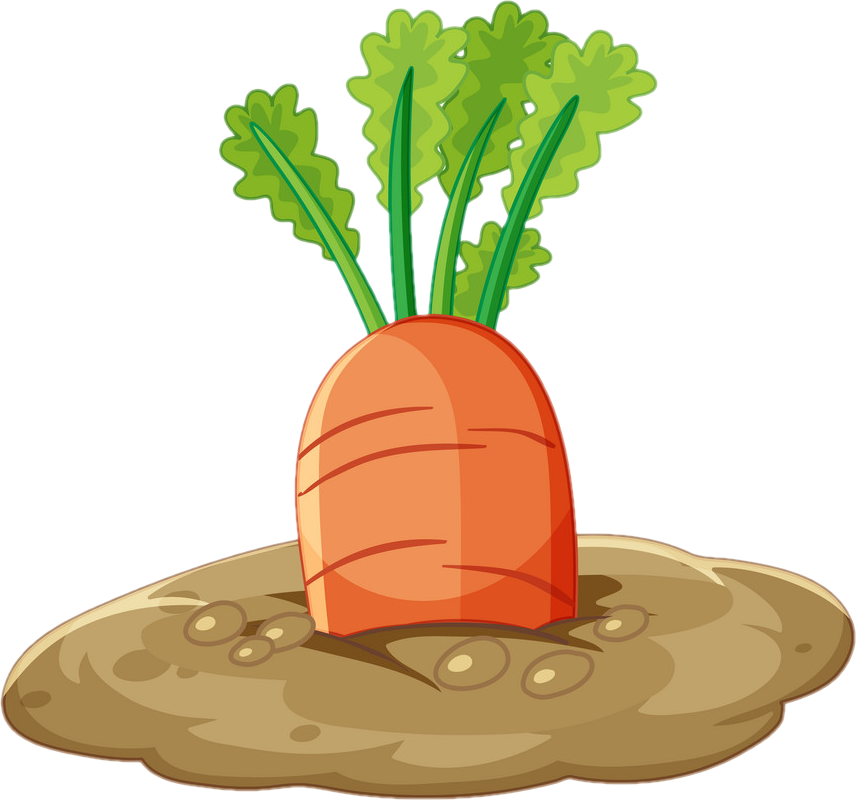 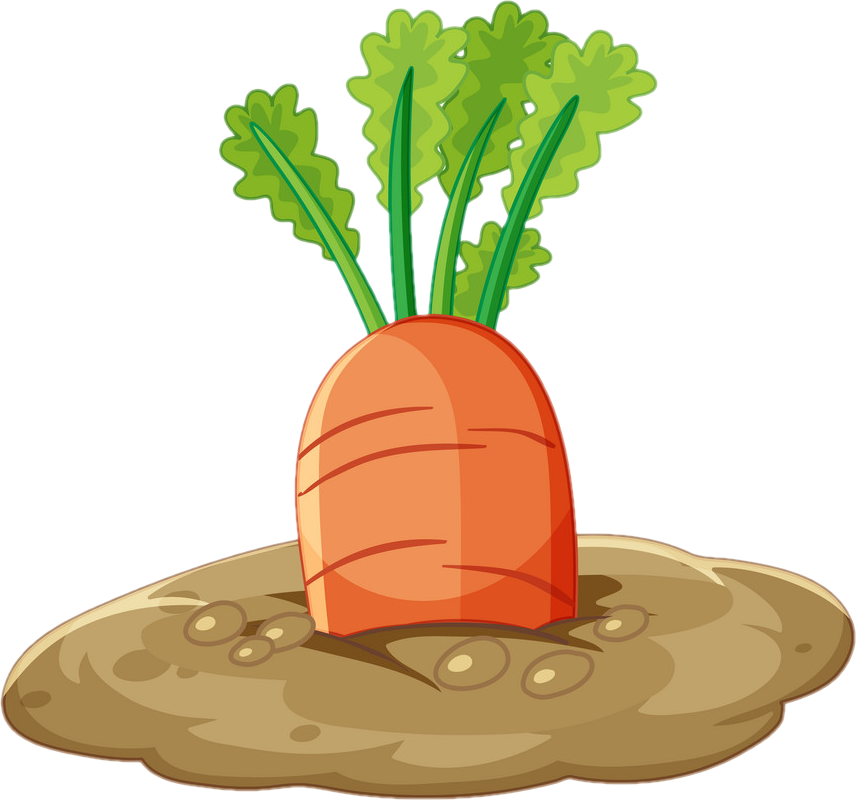 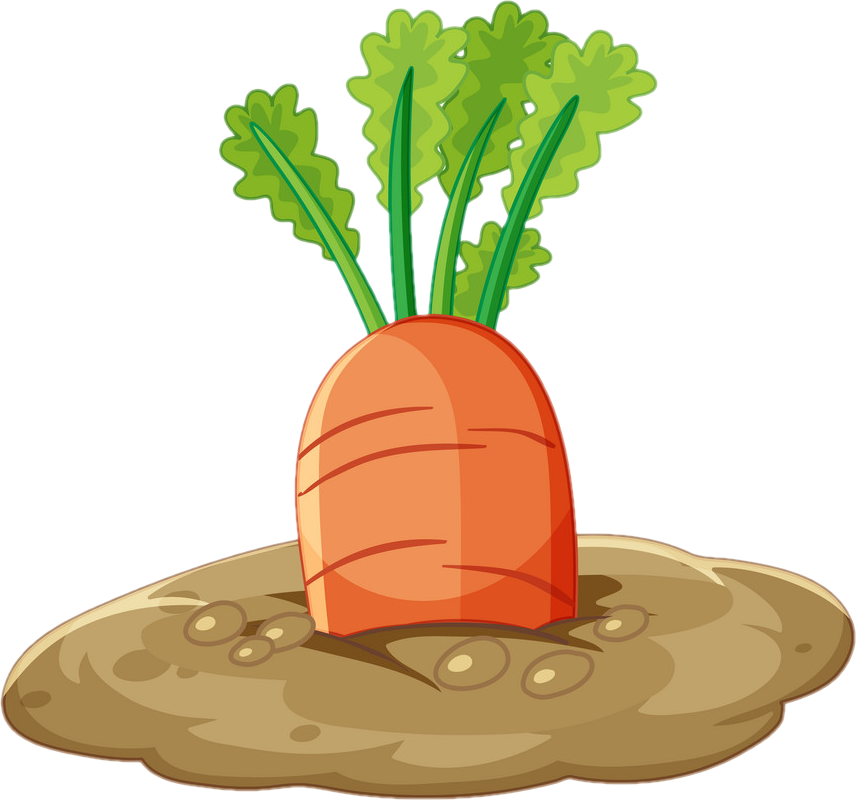 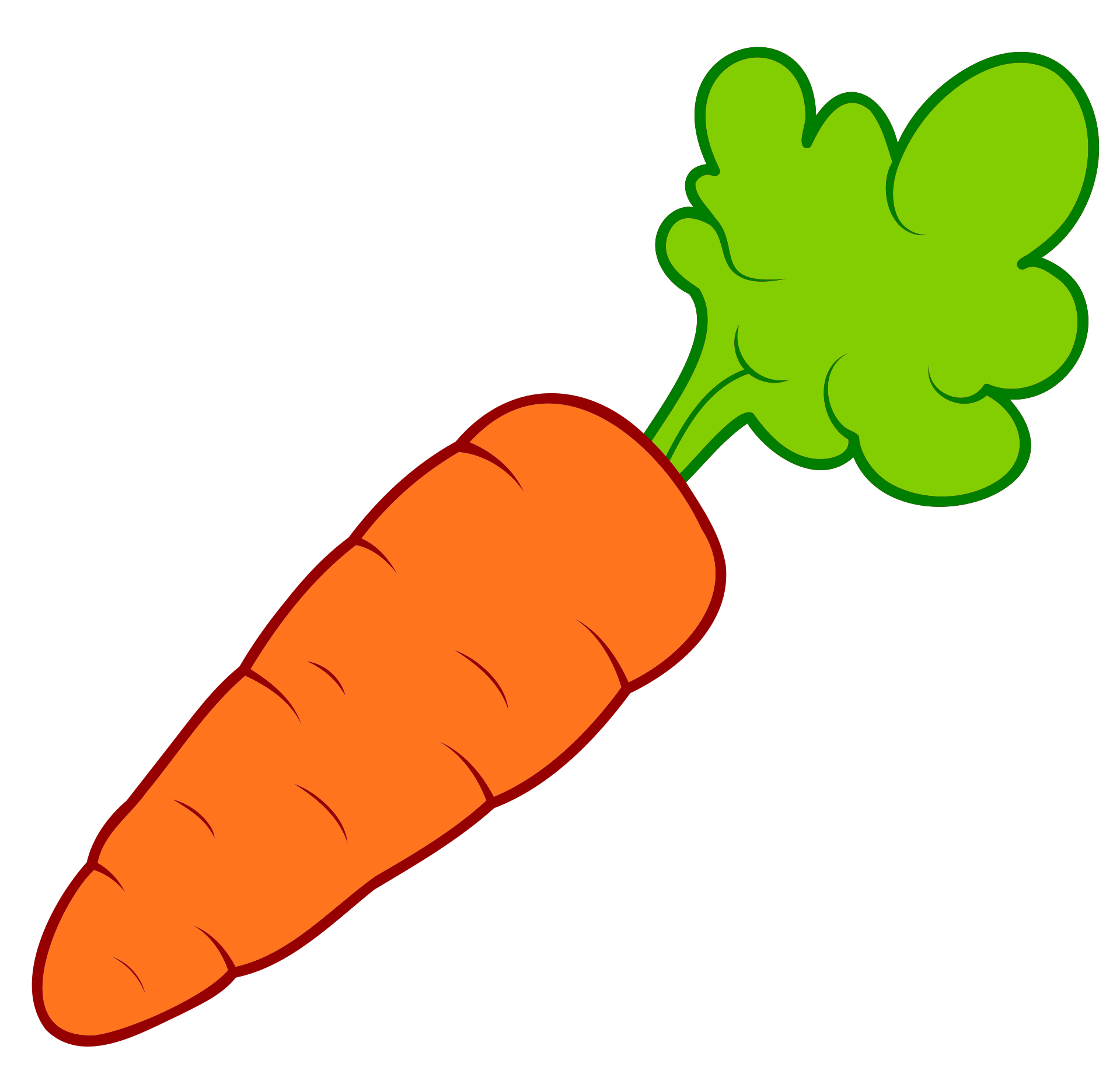 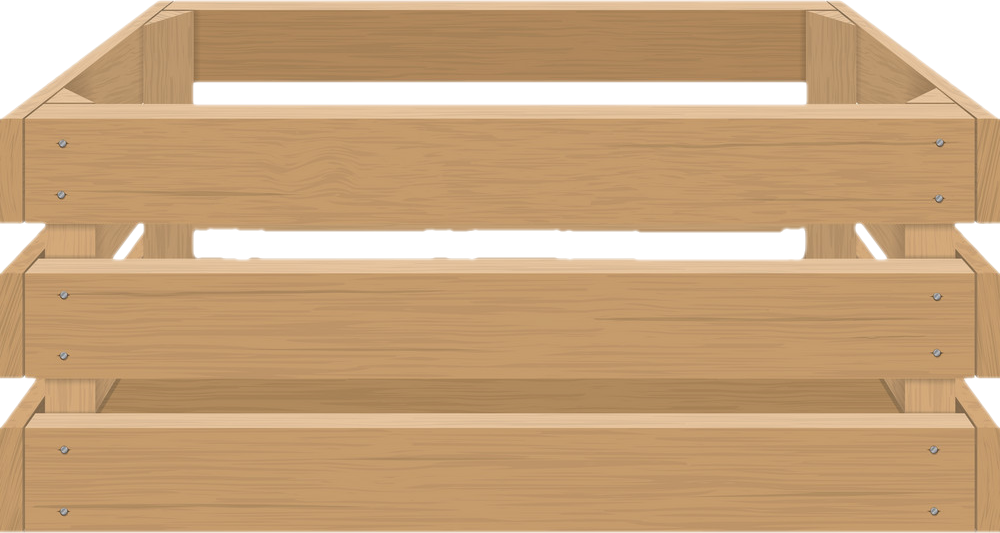 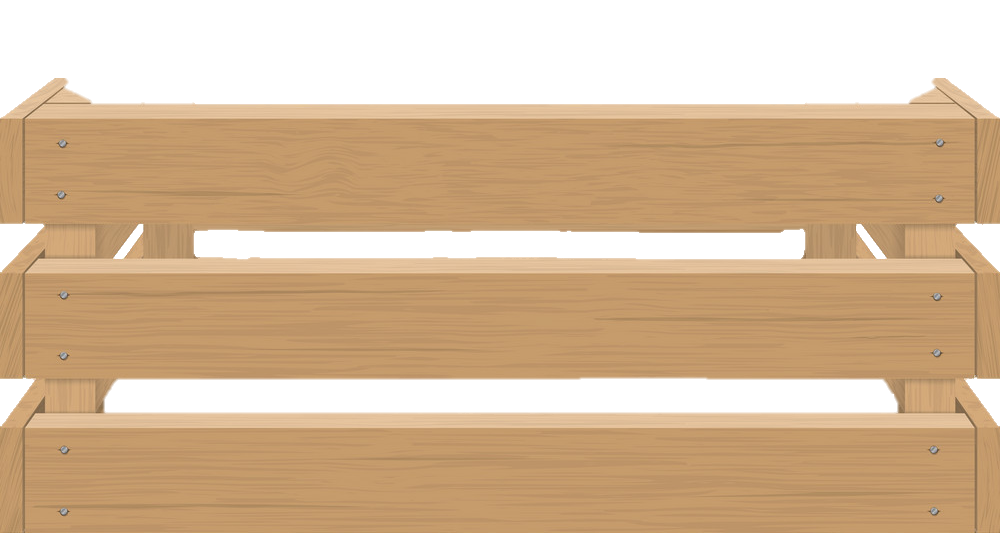 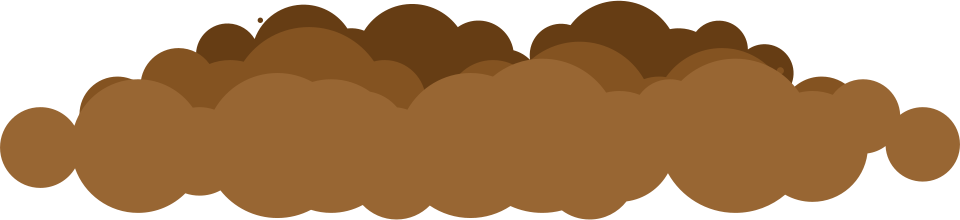 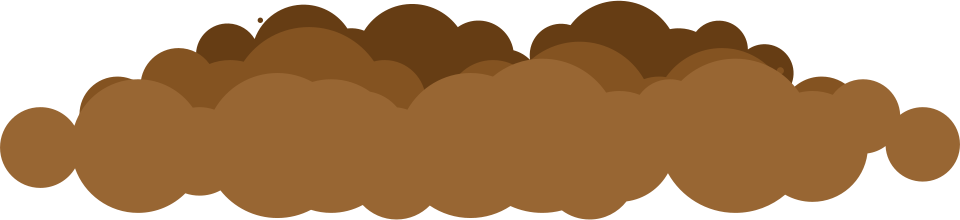 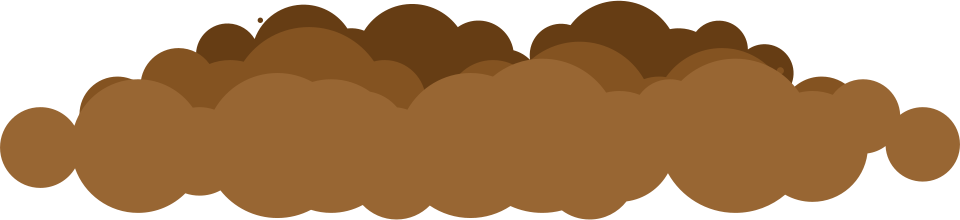 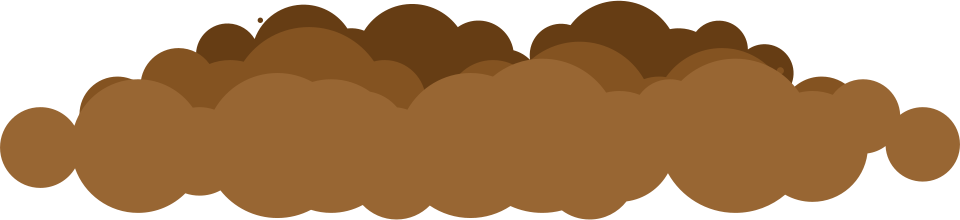 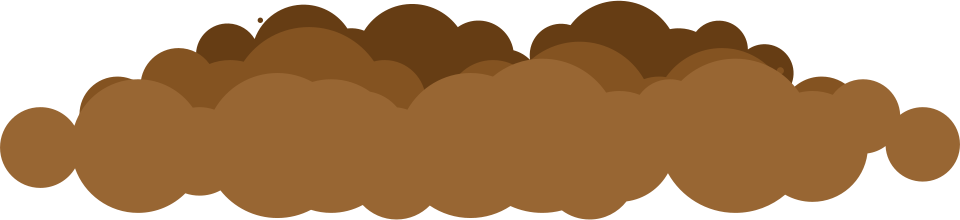 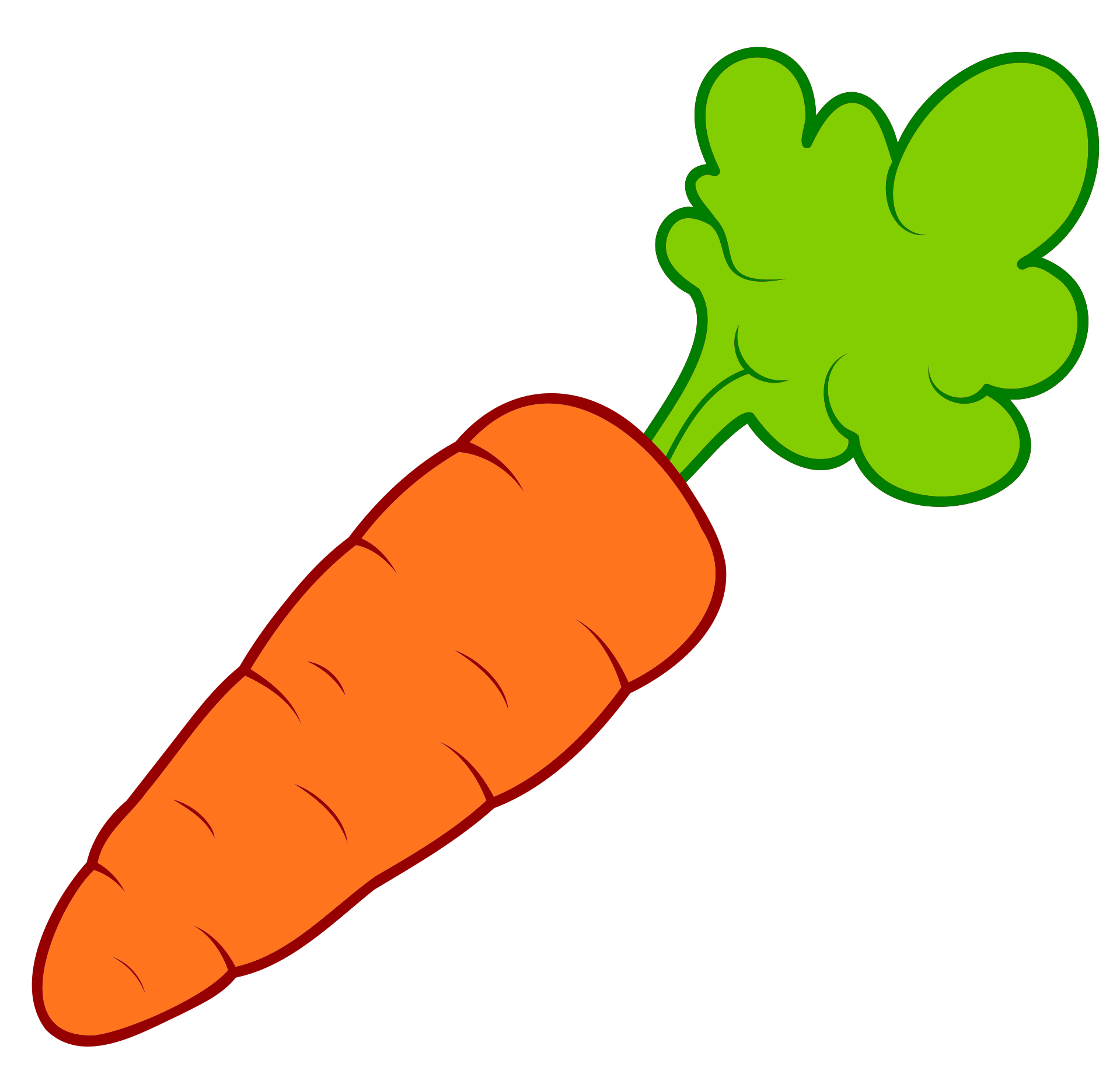 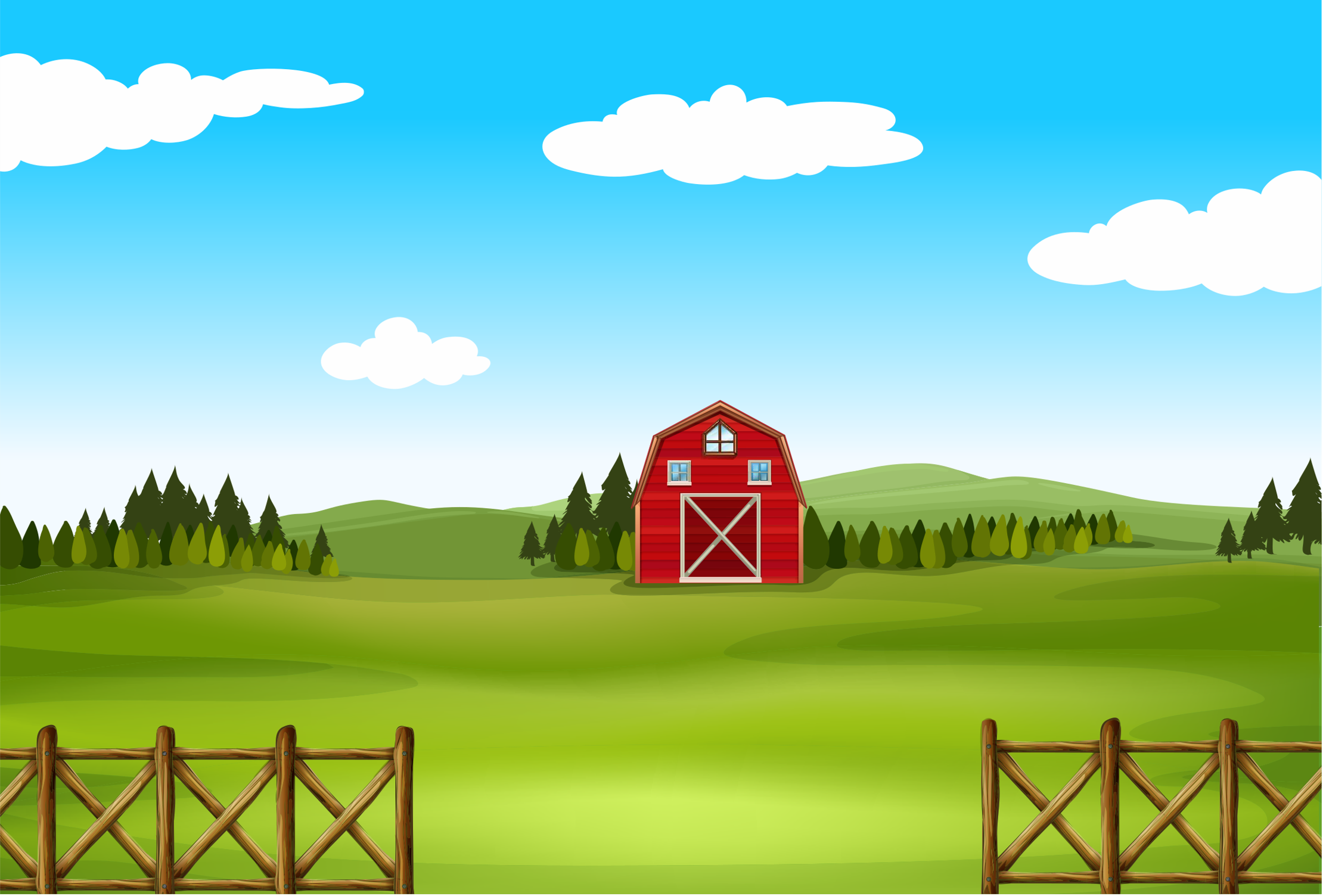 37 059 = 30 000 + 7000 +       + 9
50
?
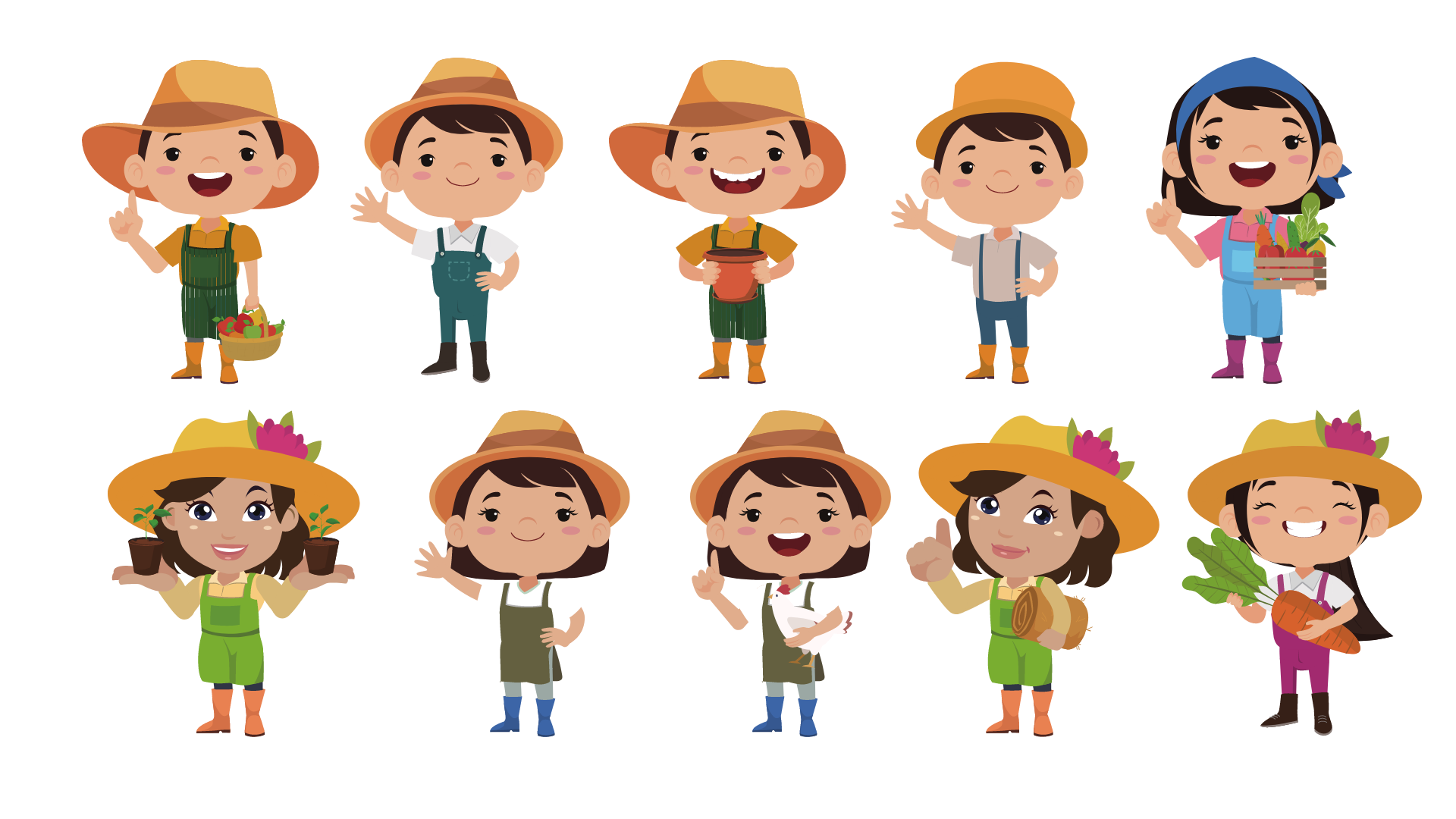 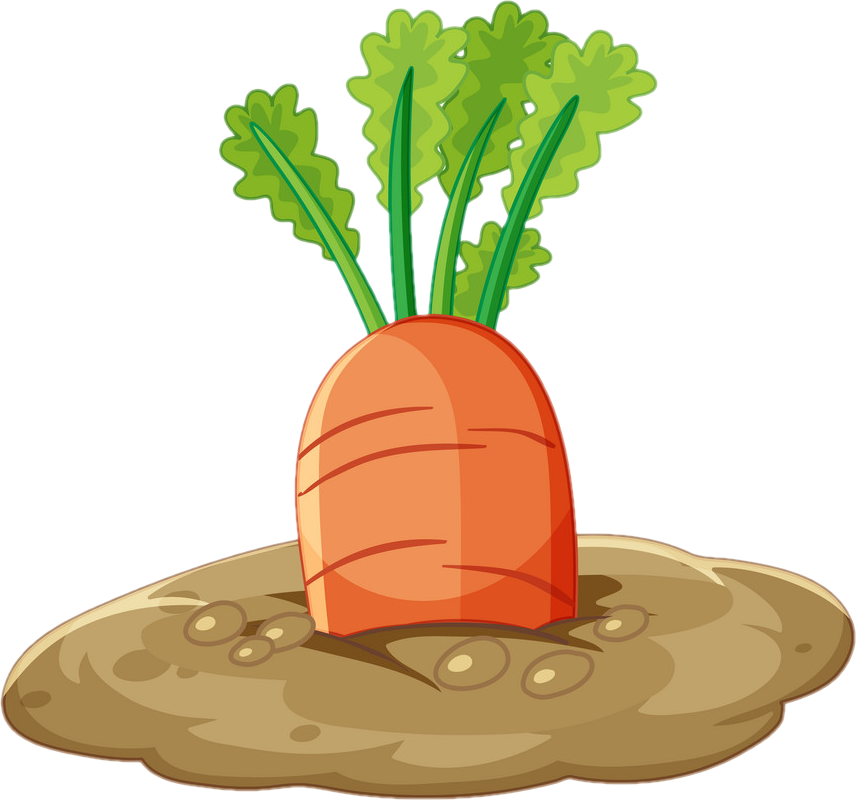 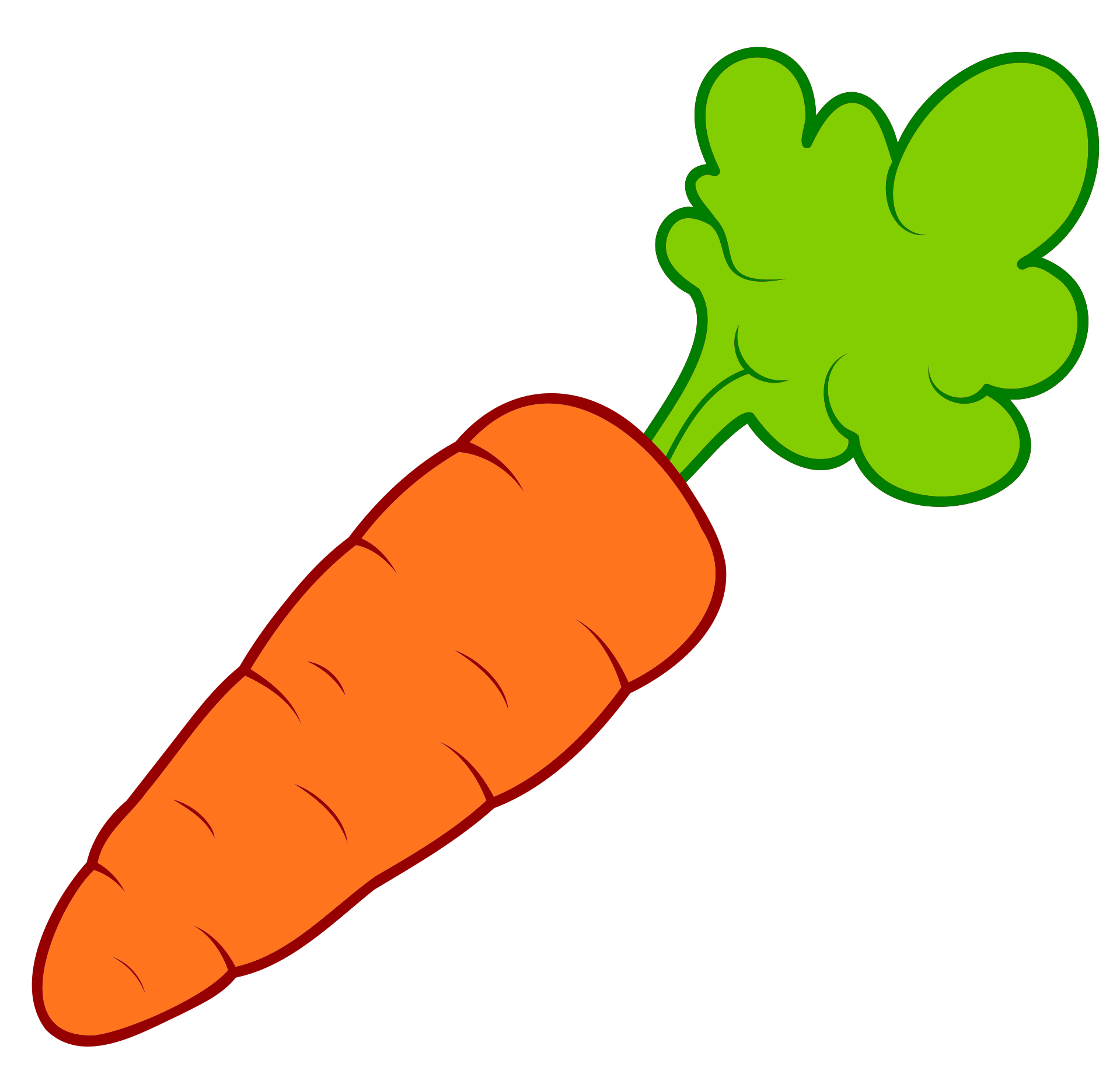 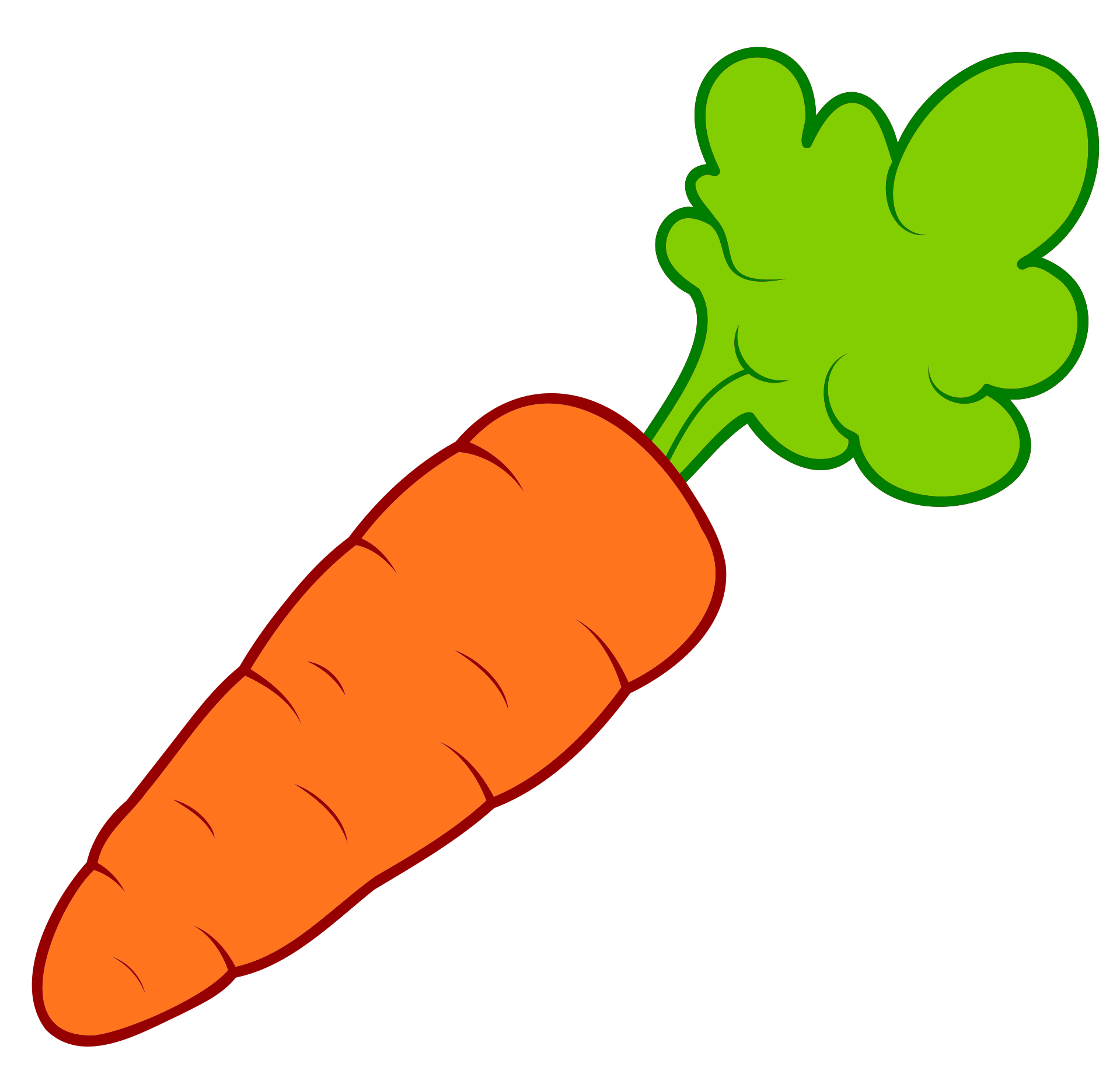 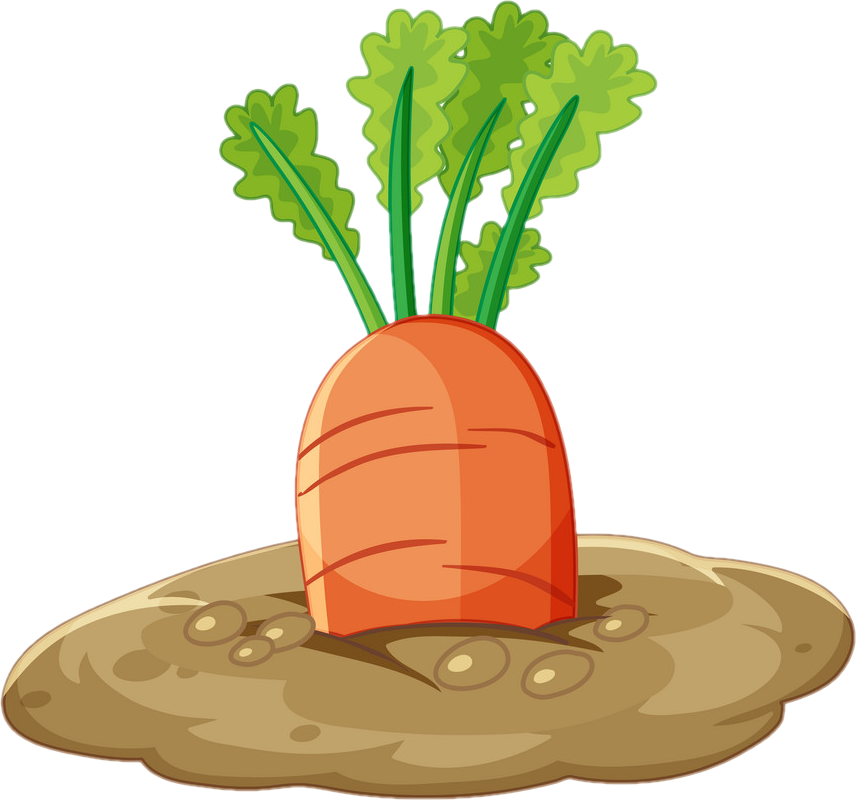 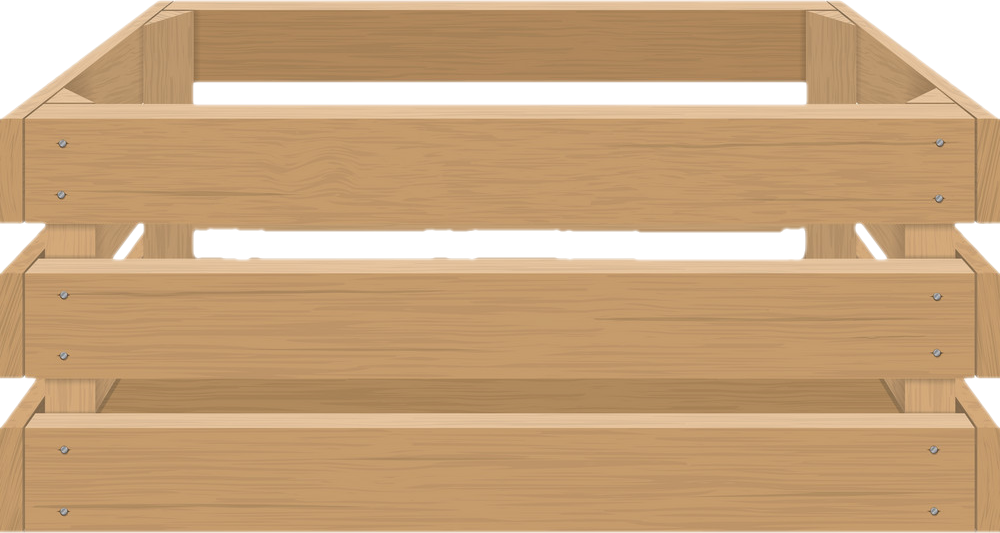 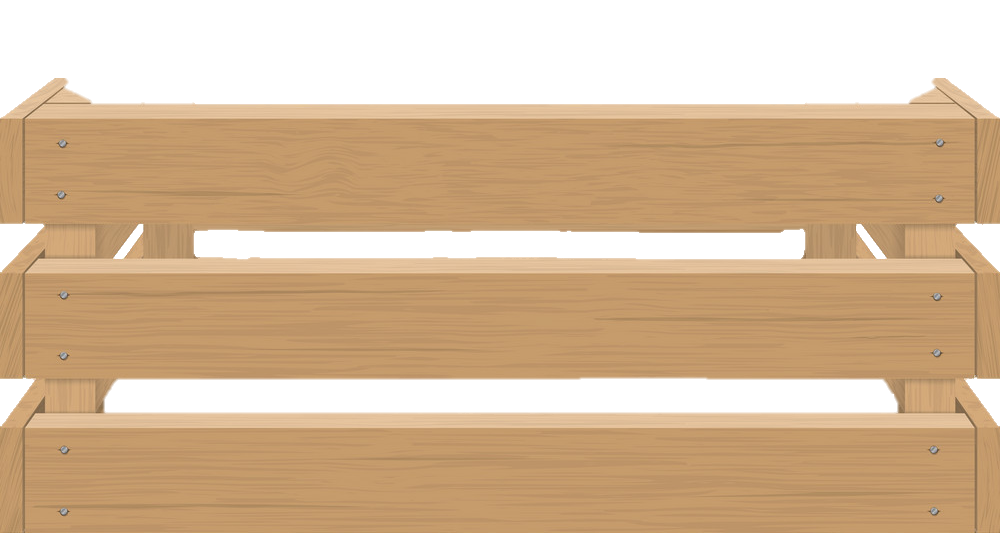 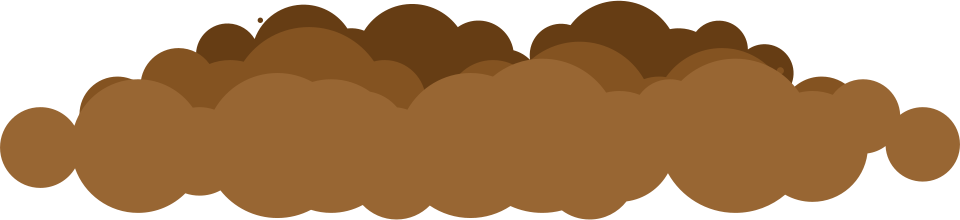 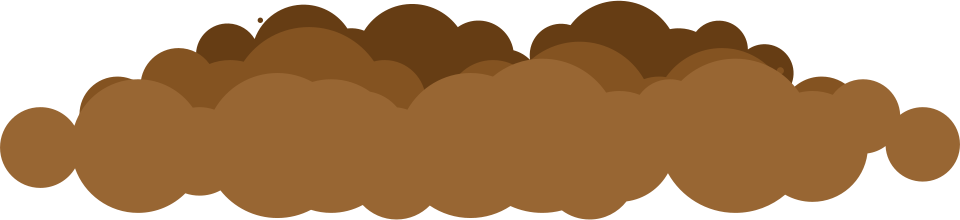 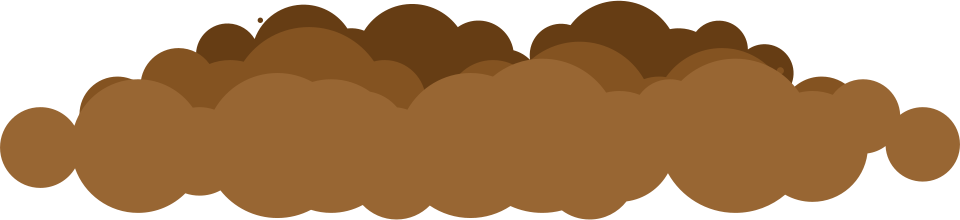 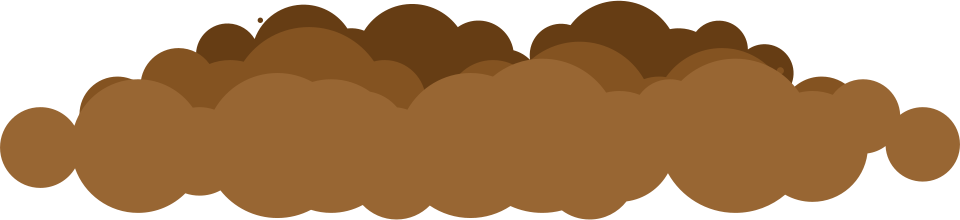 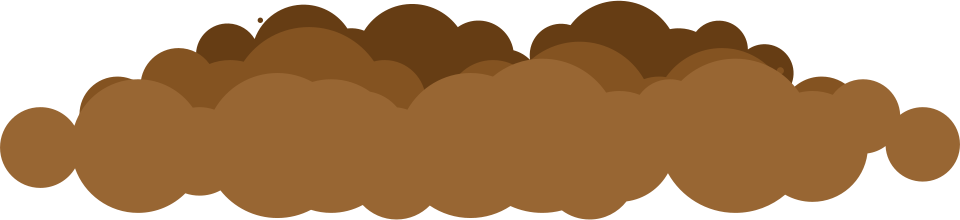 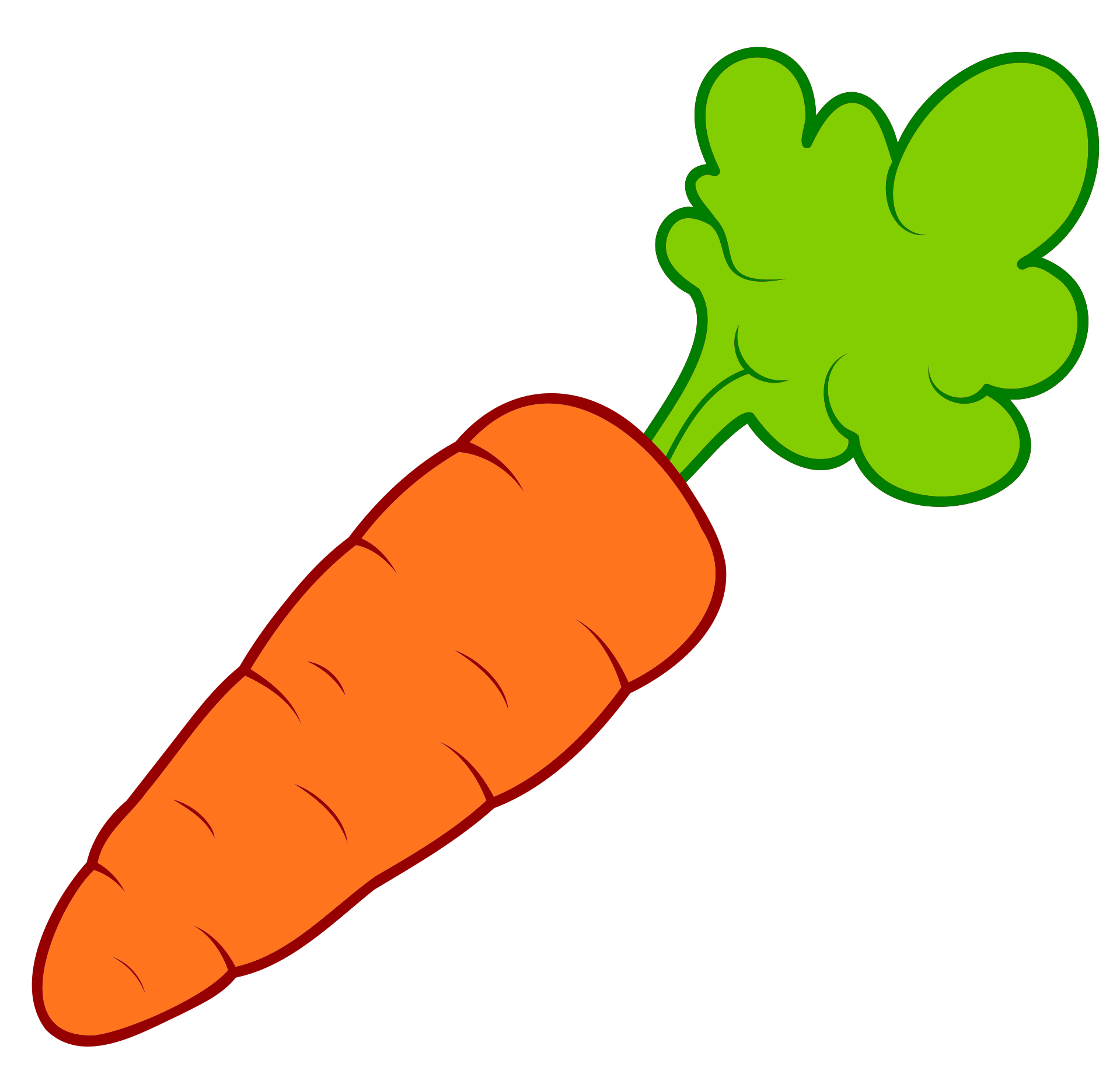 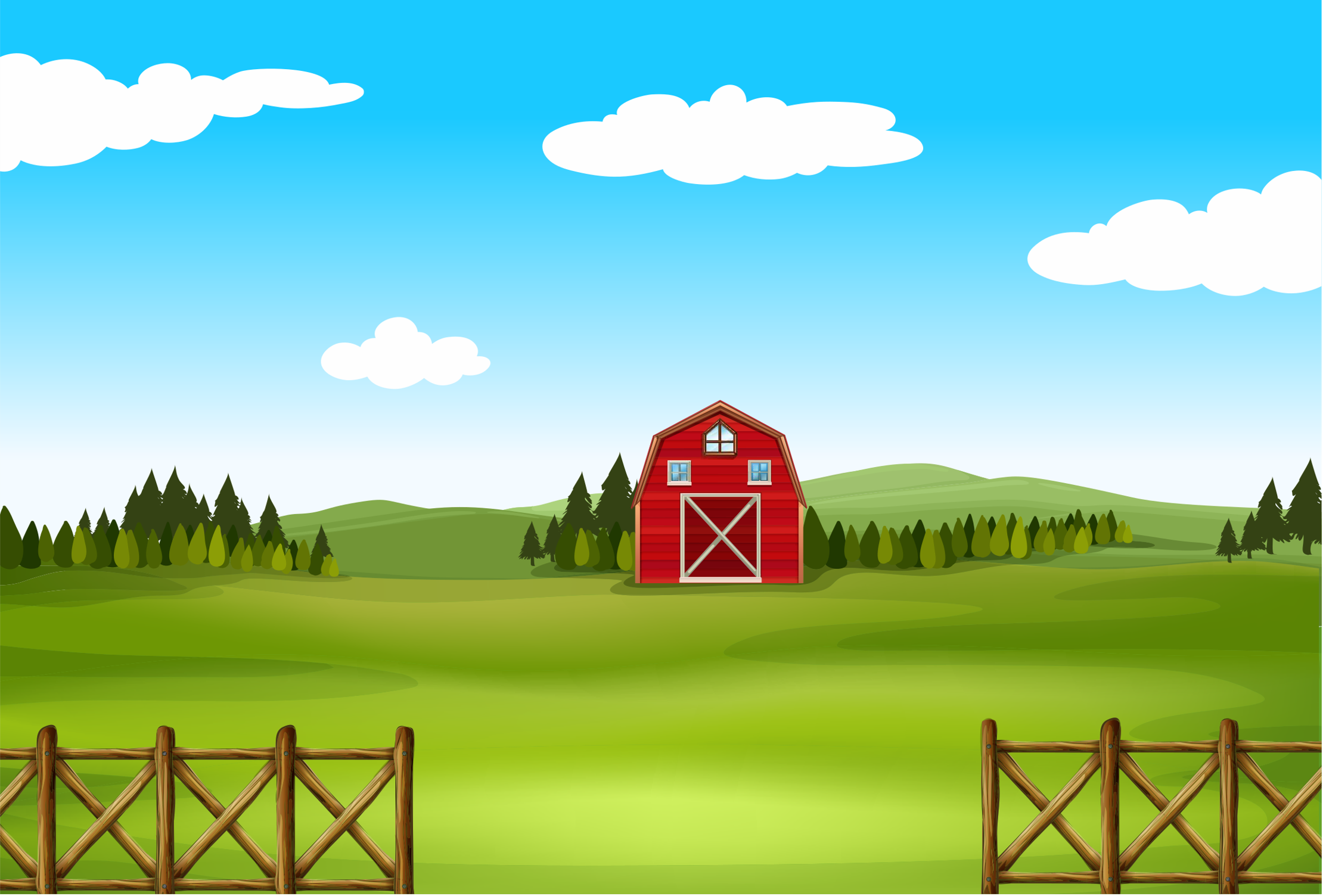 76 205 = 70 000 + 6000 + 200 +
5
?
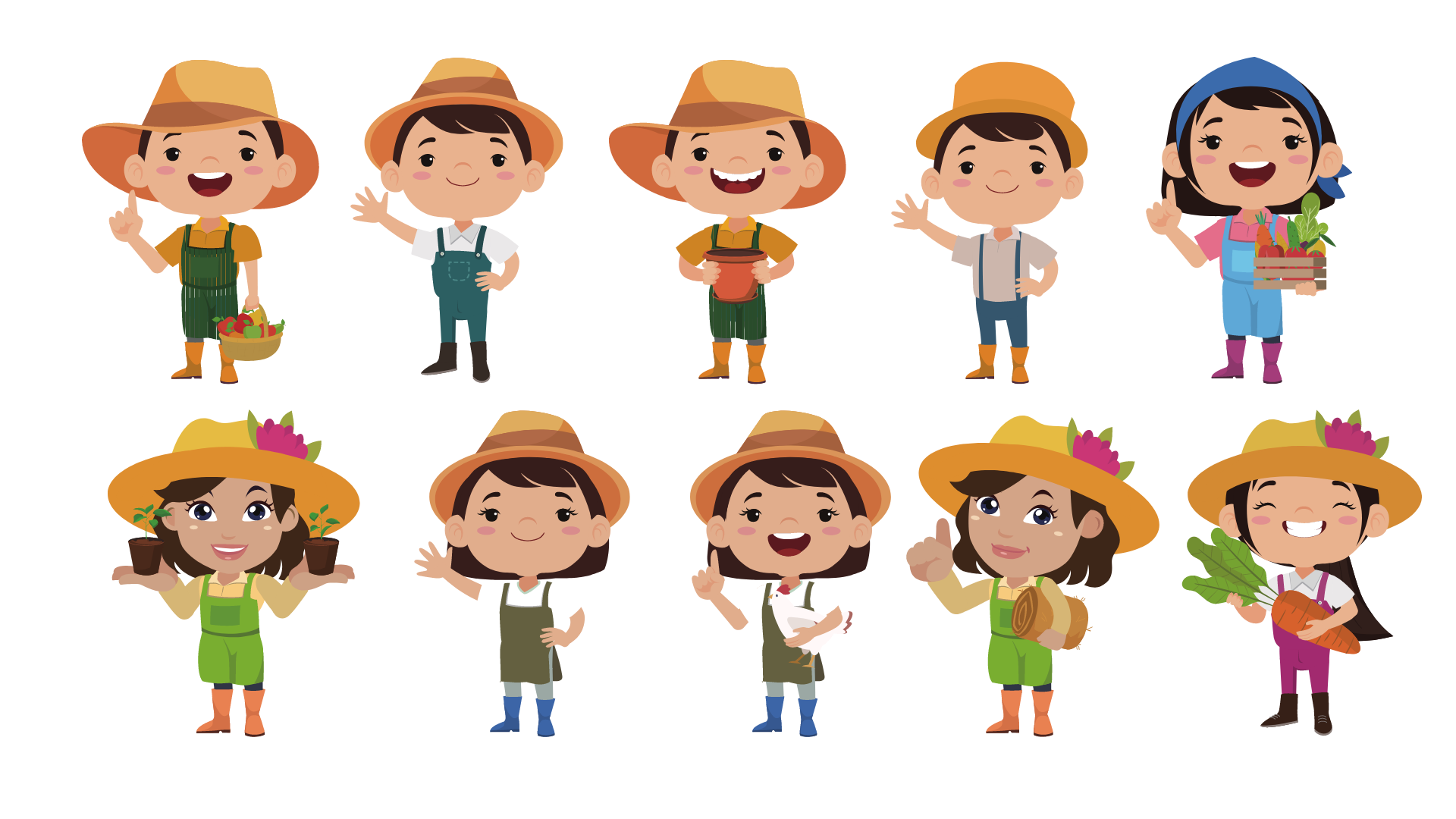 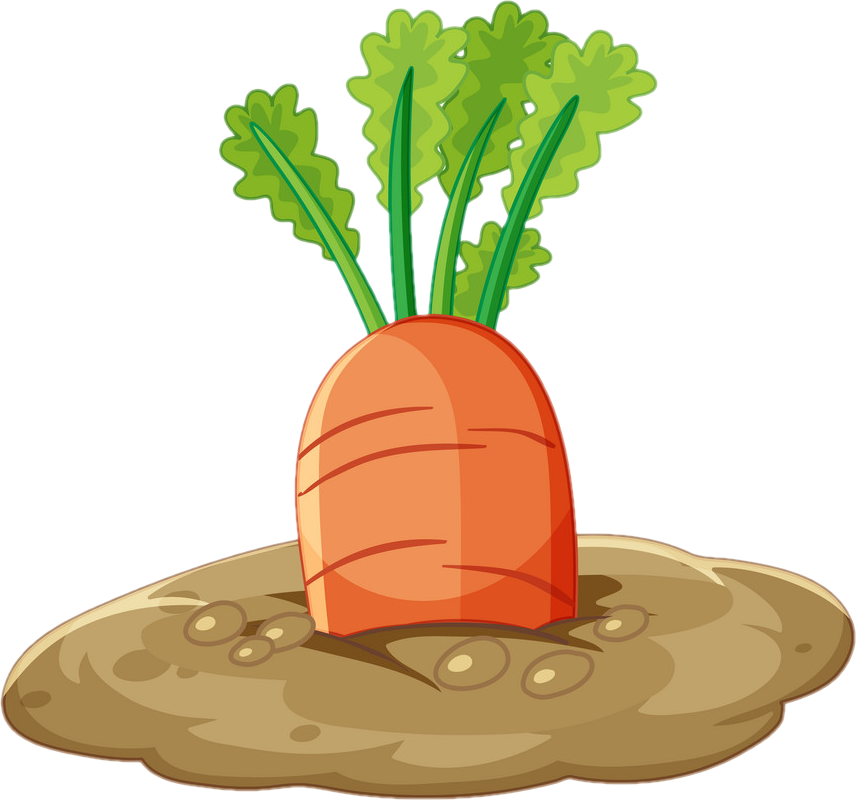 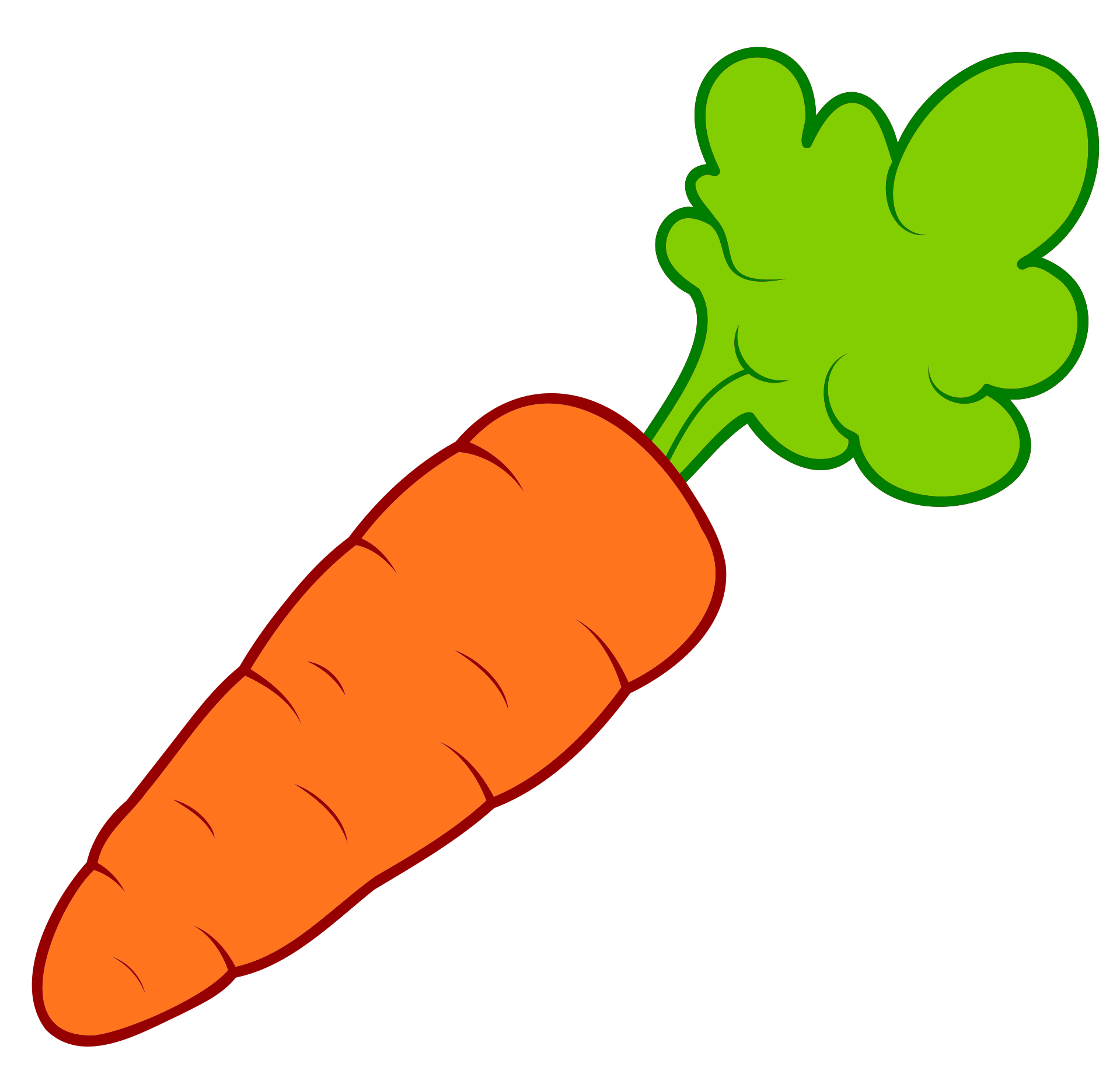 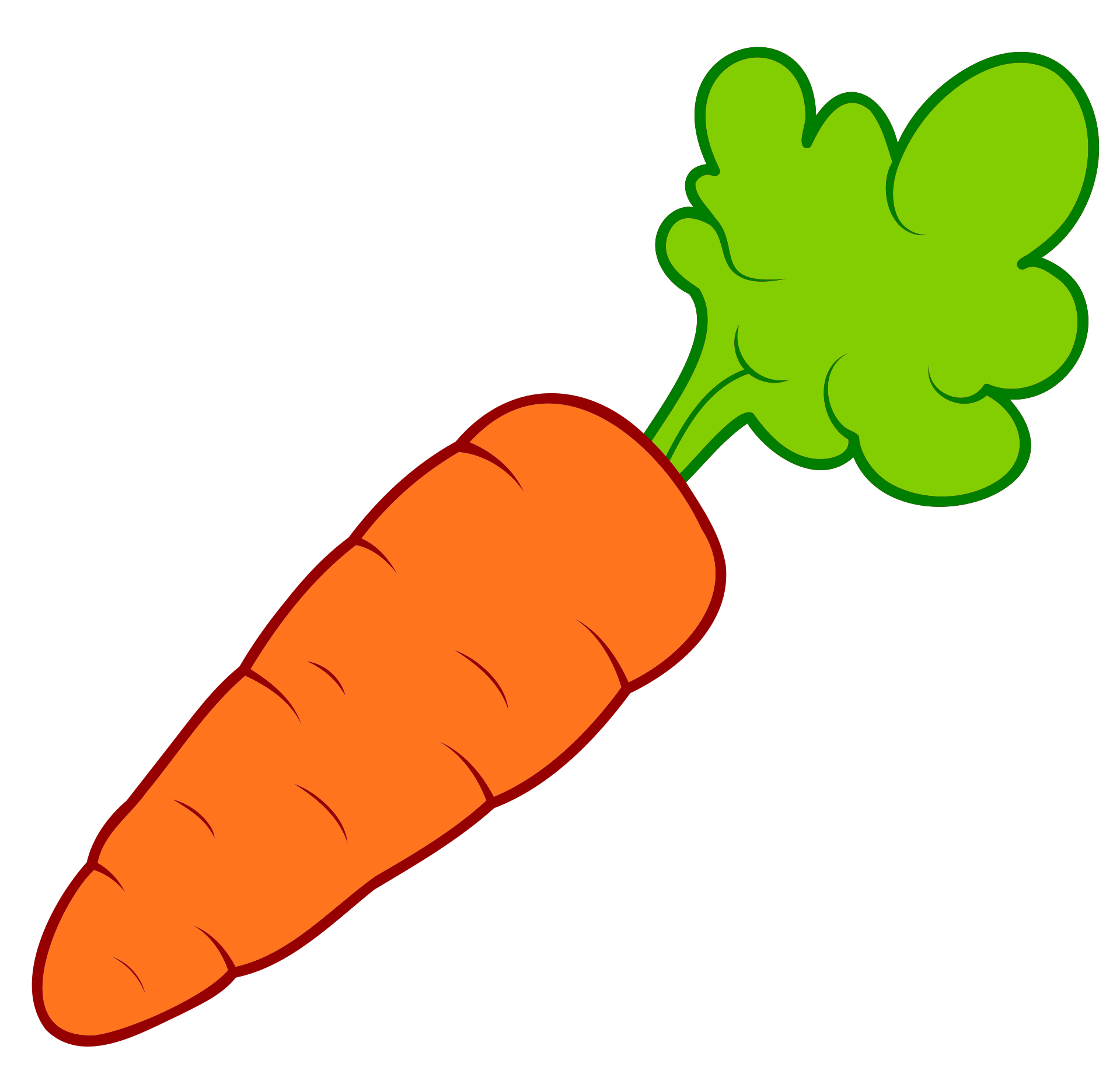 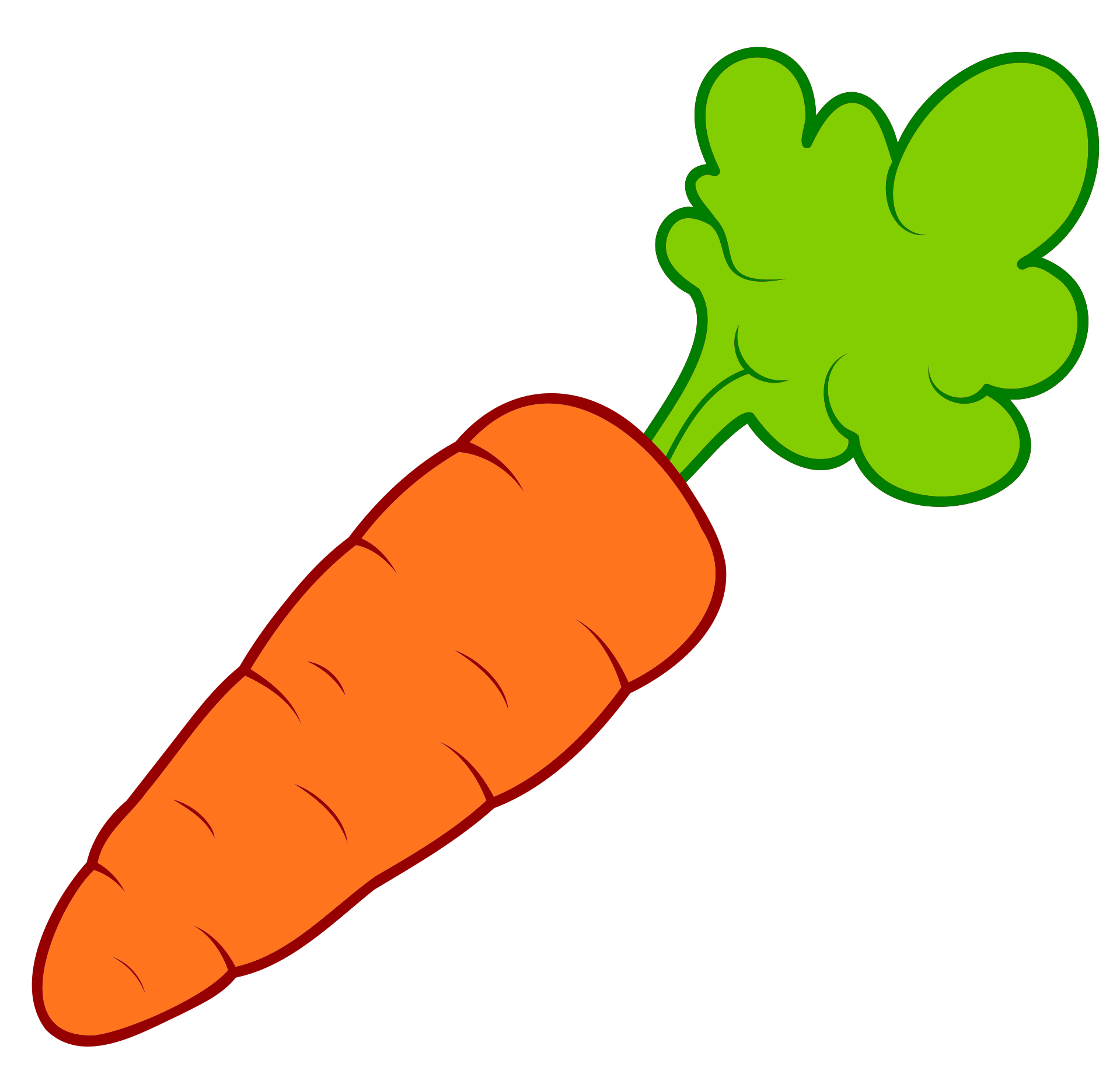 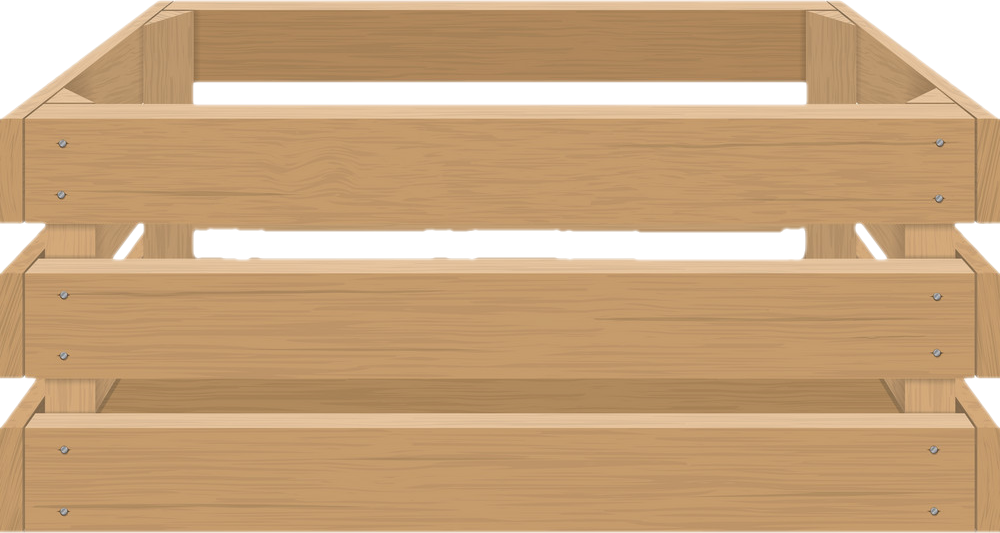 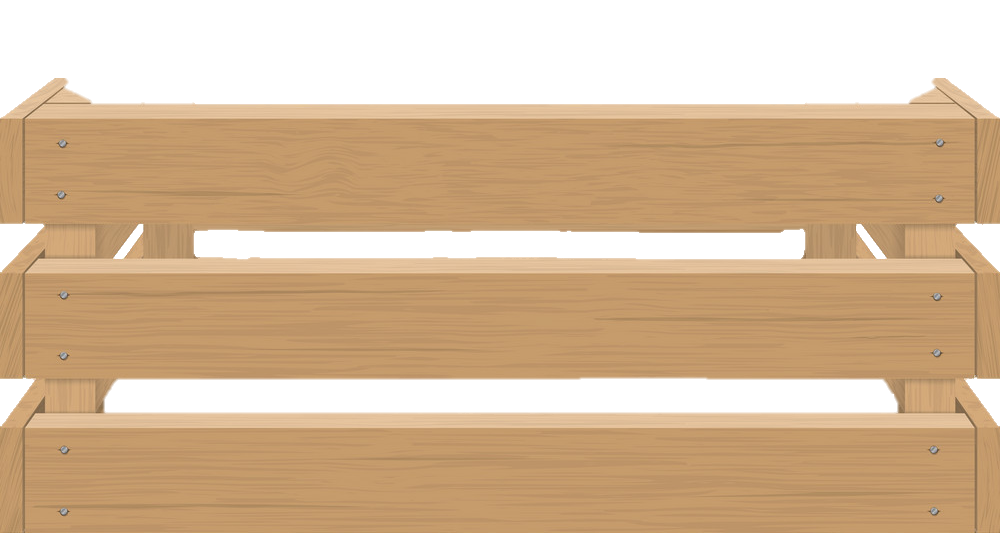 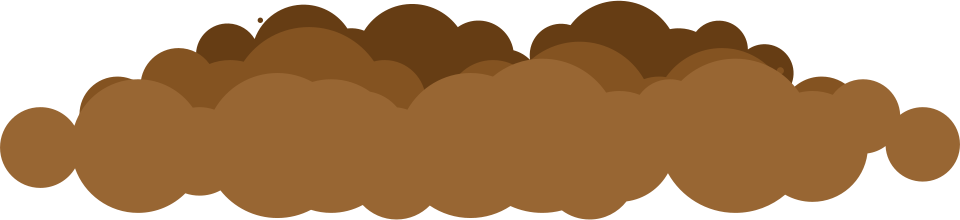 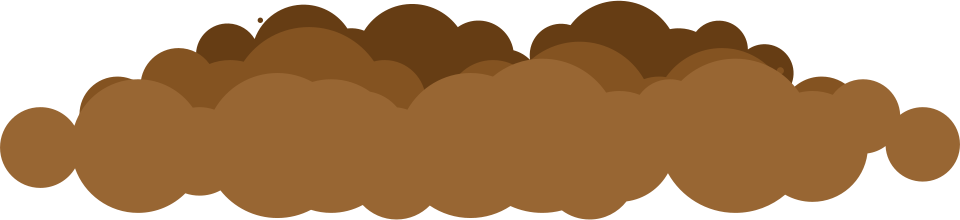 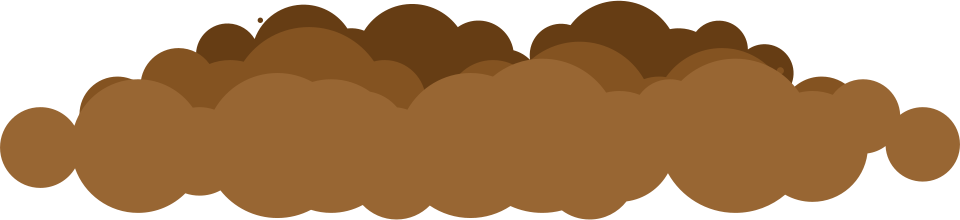 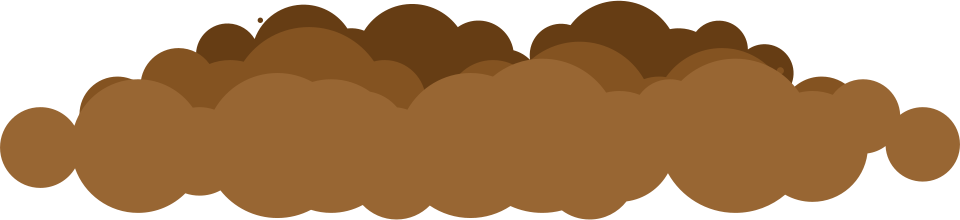 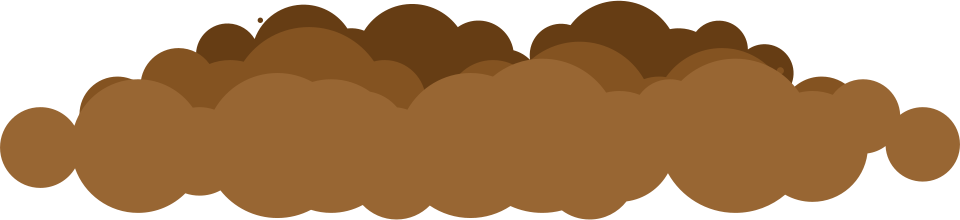 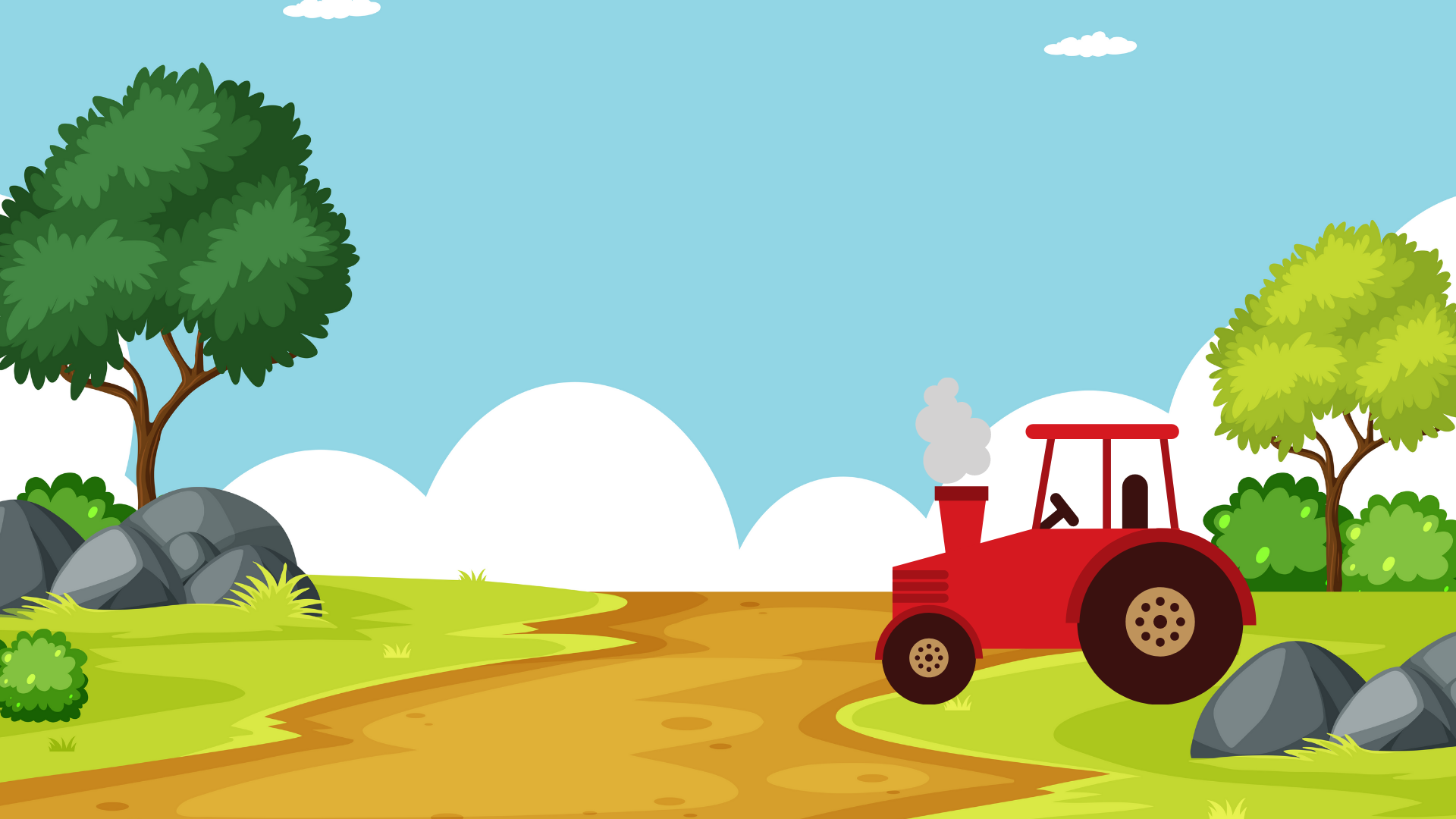 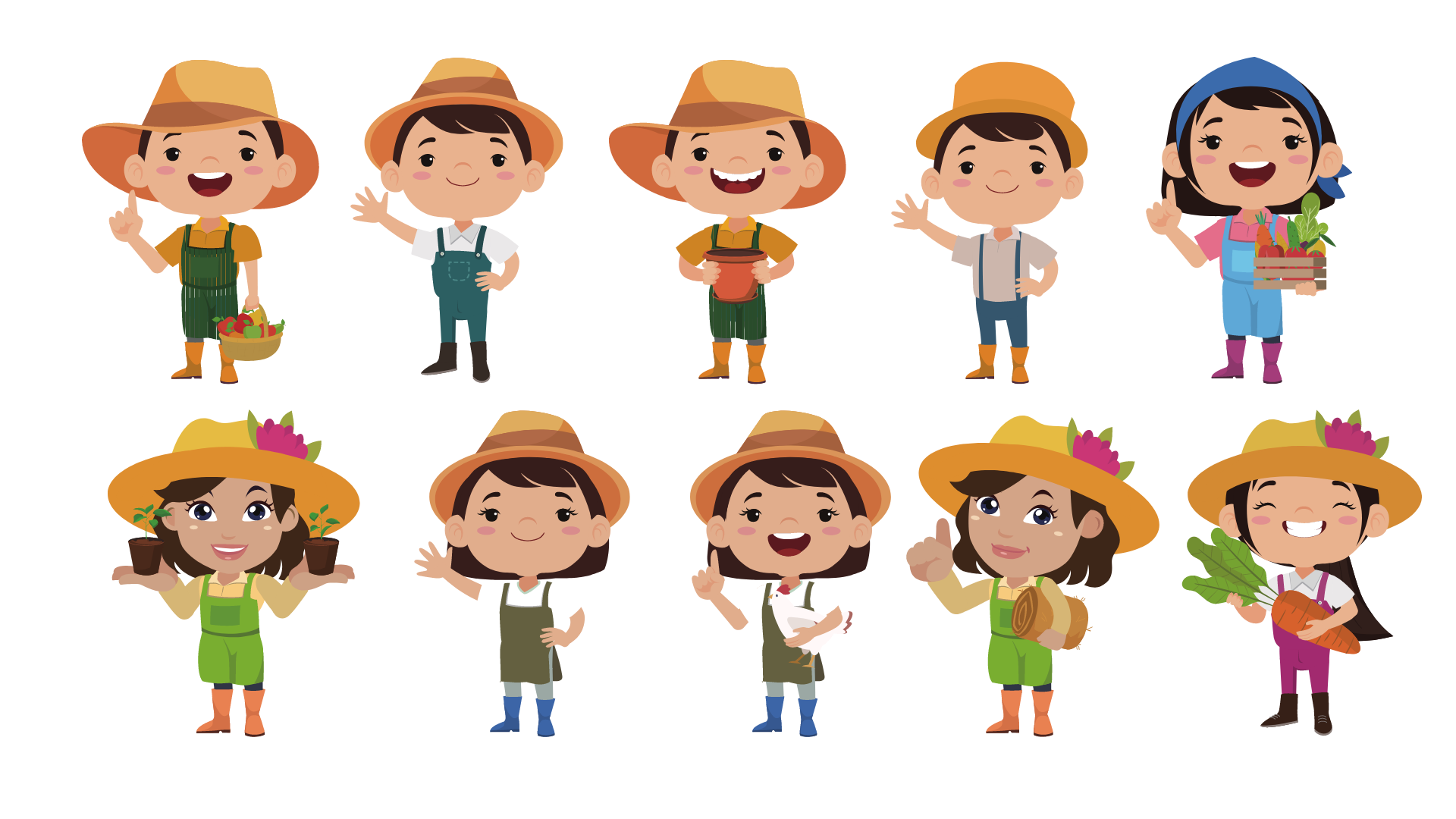 Các bạn giỏi quá!
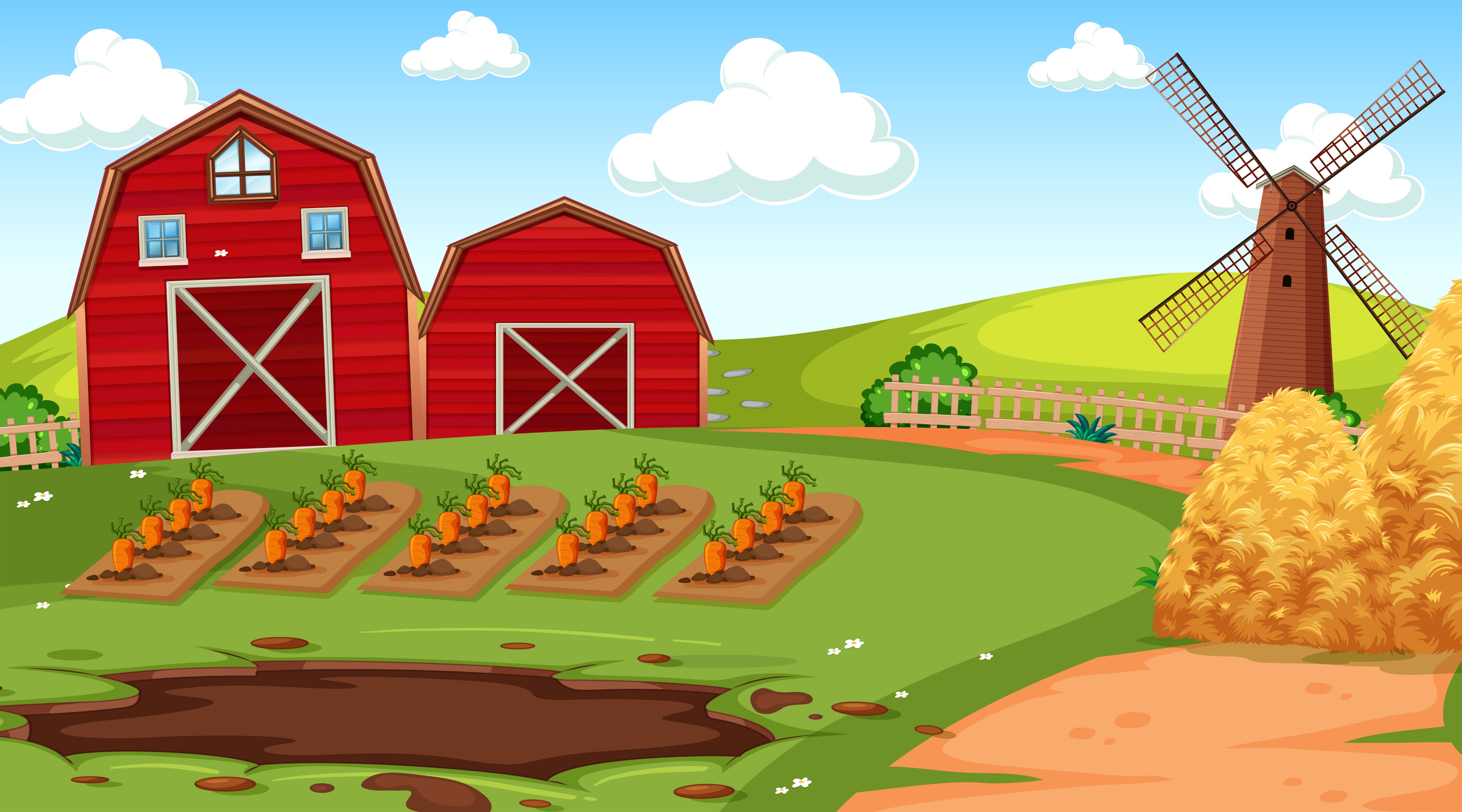 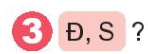 Trong hội chợ Tết, bác Đức, bác Trí và chú Dũng bốc thăm mã số trúng thưởng. Trong thùng còn lại năm số từ 13 820 đến 13 824. Bác Đức bốc được số 13 824. Như vậy:
Bác Trí không thể bốc được số 13 819
Chú Dũng chắc chắn bốc được số 13 824
Chú Dũng có thể bốc được số 13 822
?
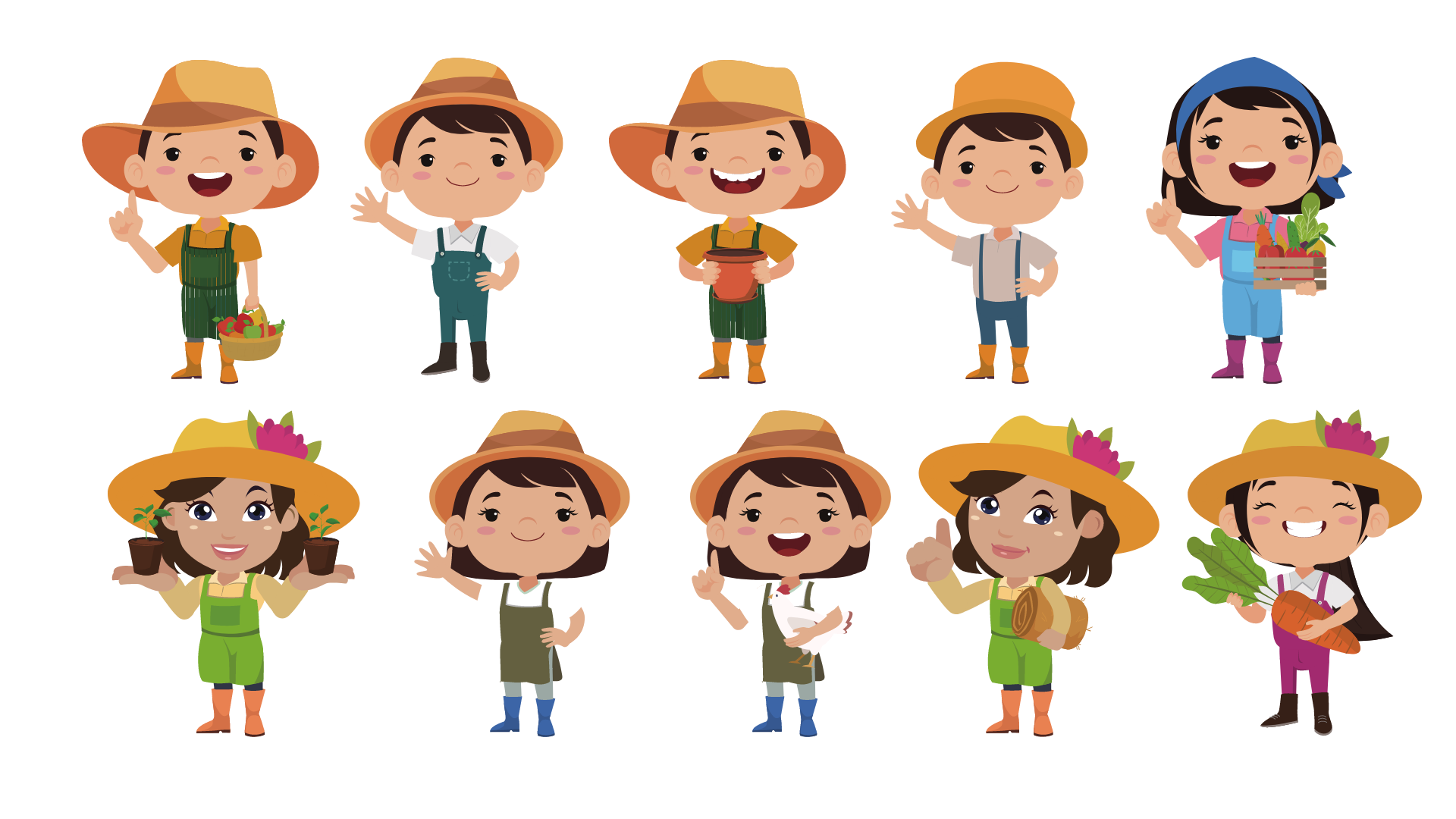 ?
?
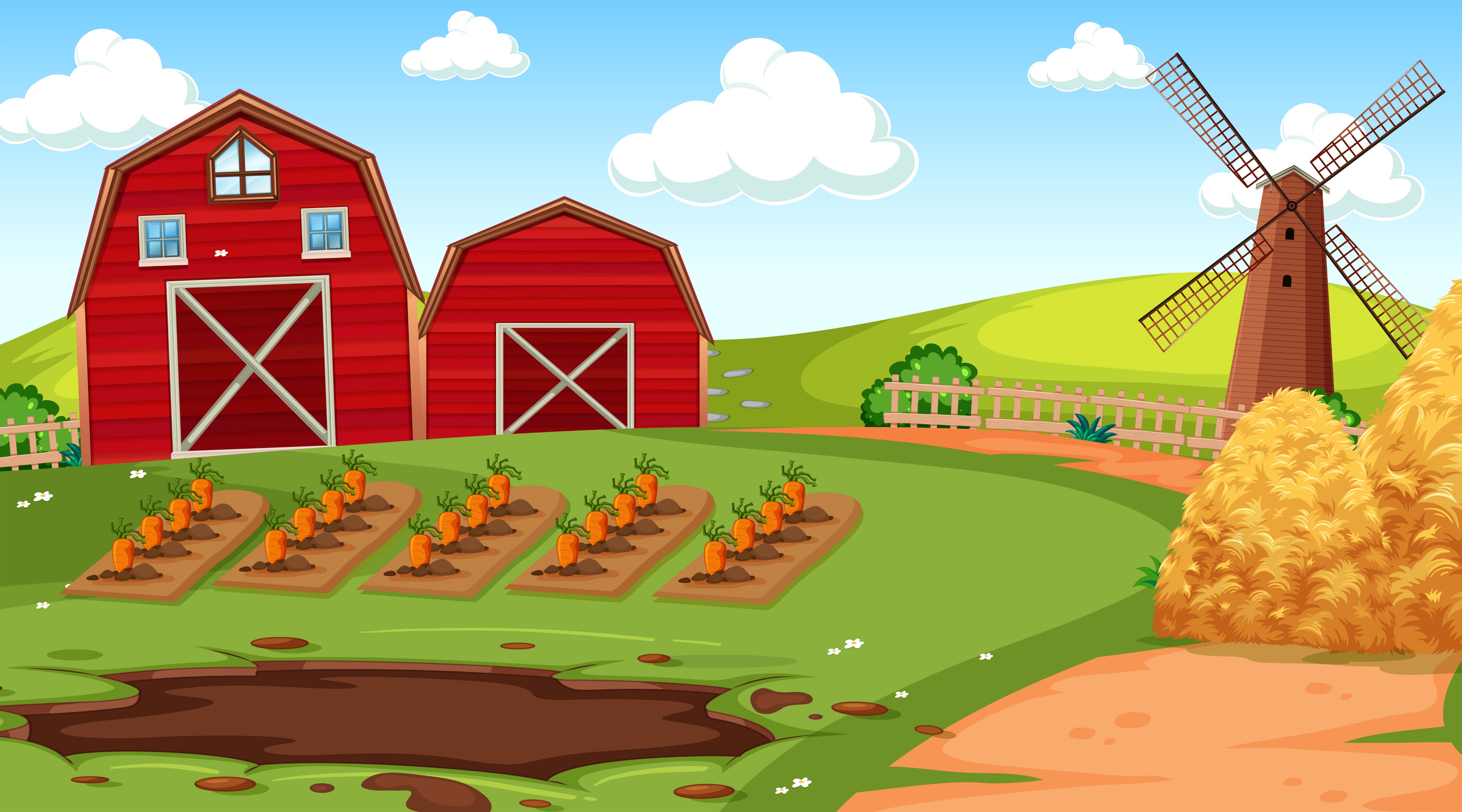 Vì 13819 < 13820 nên số 13819 không có trong thùng. Vậy bác Trí không thể bốc được số 13819.
Đ
Vì bác Đức đã bốc được số 13824 nên chú Dũng không thể bốc được số 13824.
S
Vì trong thùng có số 13822 nên chú Dũng có thể bốc được số 13822.
Đ
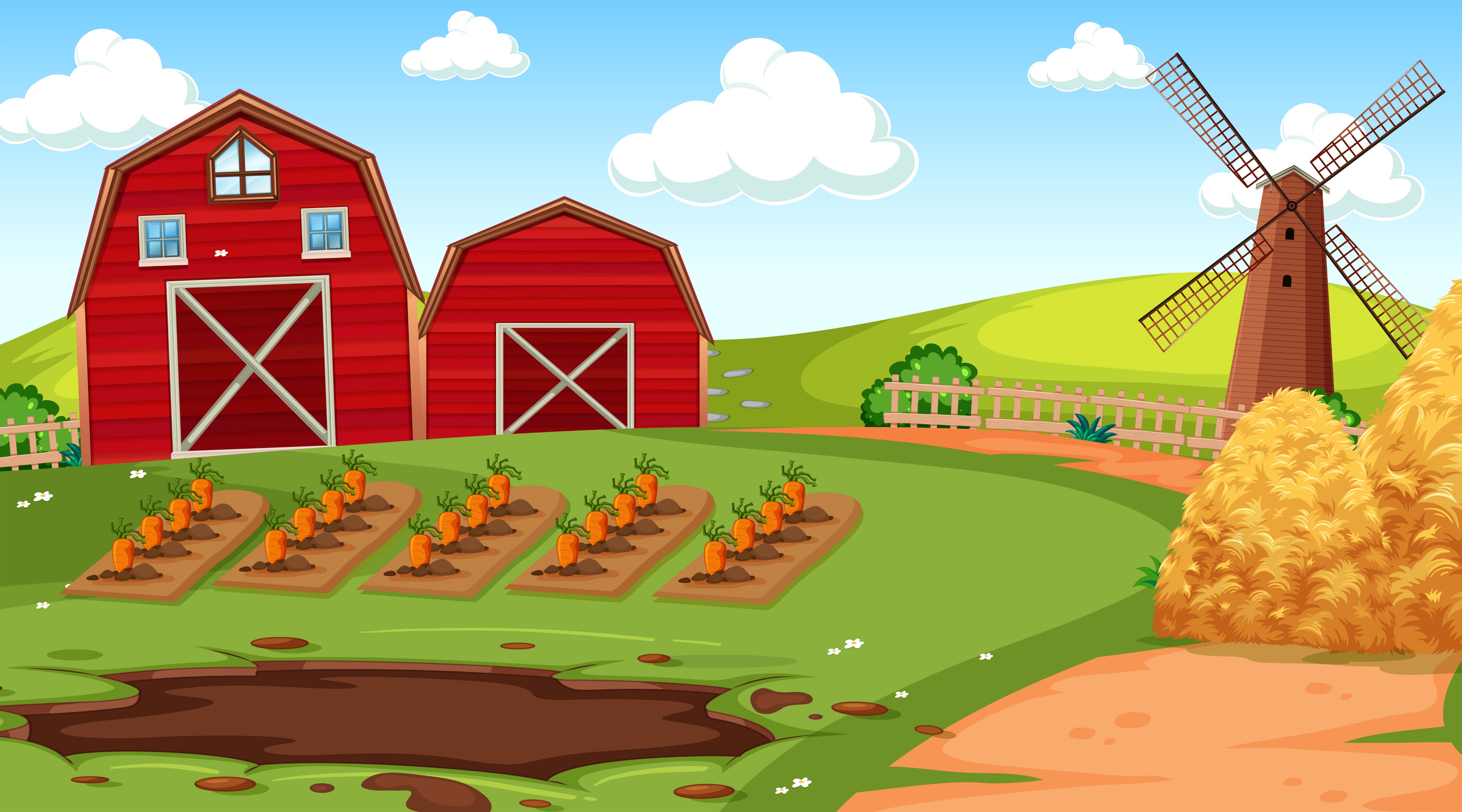 4
Người ta đóng số lên các khung xe đạp. Các khung xe đạp đã được đóng số từ 1 đến 99 997. Hỏi ba khung xe tiếp theo sẽ được đóng số nào?
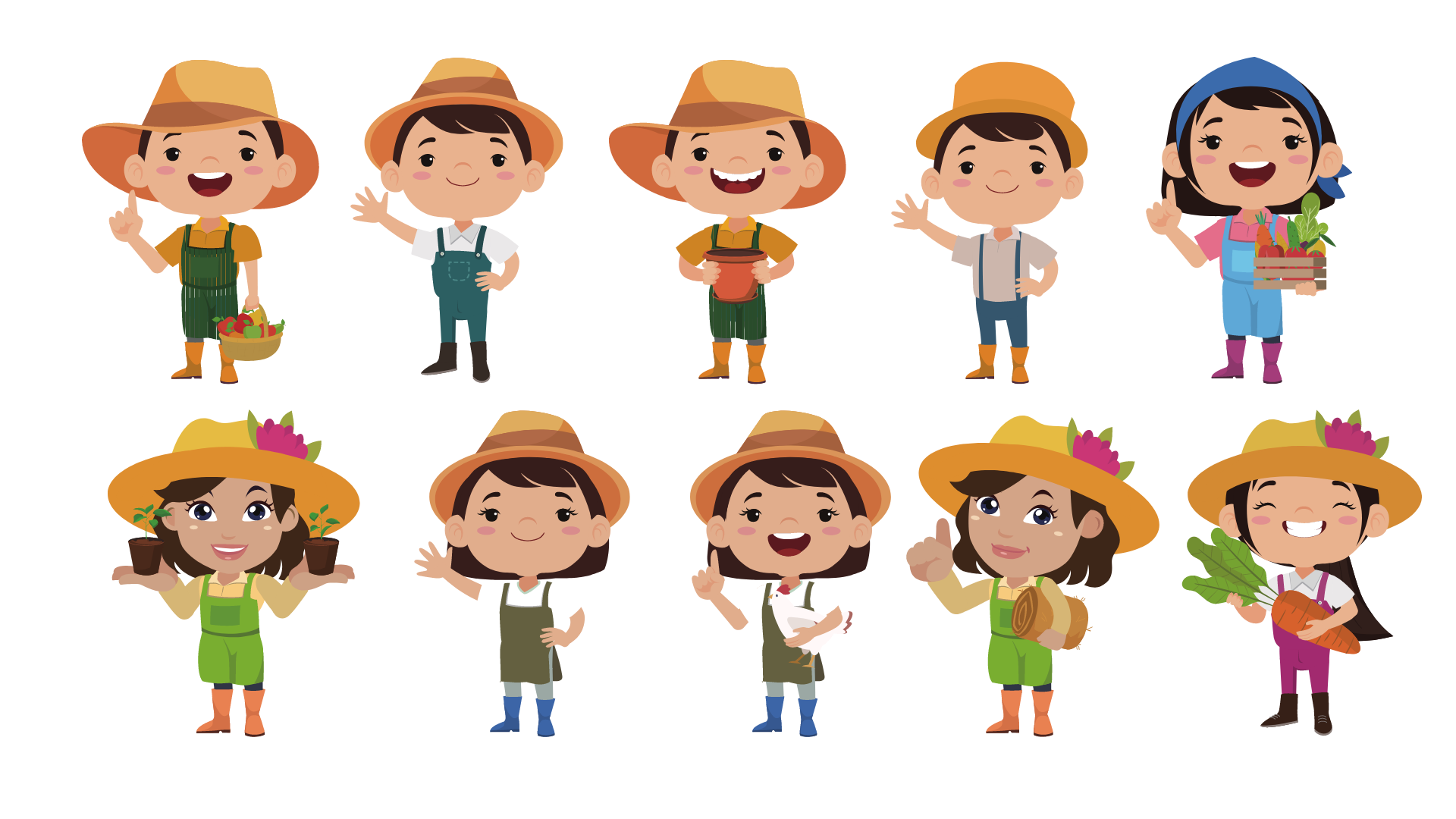 99 997
100 000
99 999
99 998
Ba khung xe tiếp theo được đóng số: 99 998; 99 999; 100 000
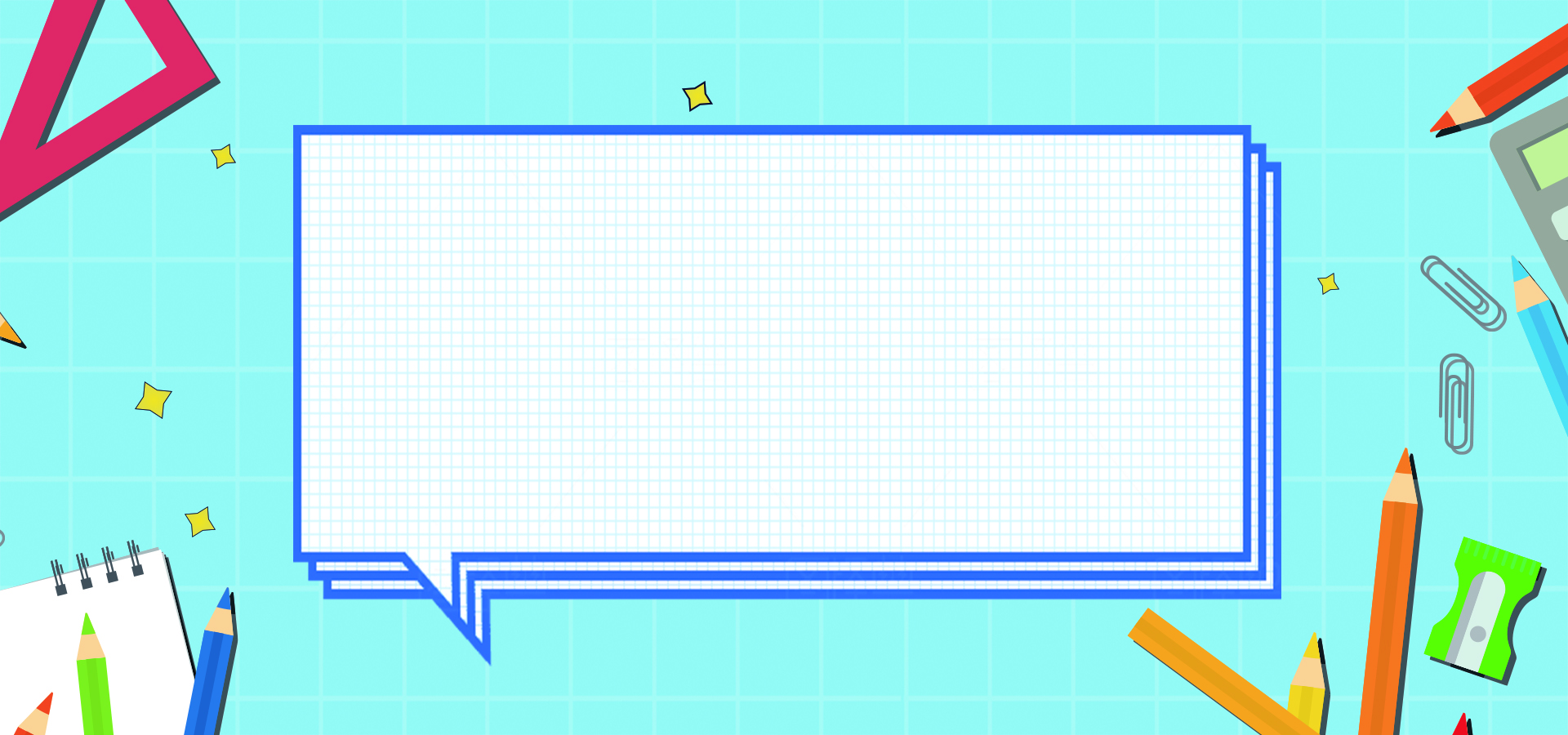 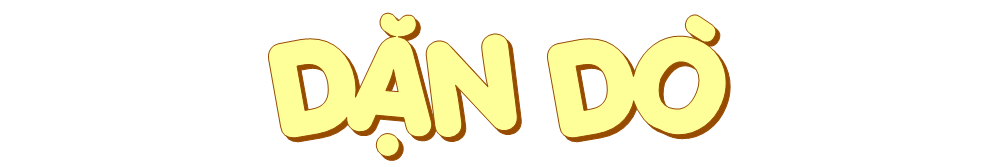 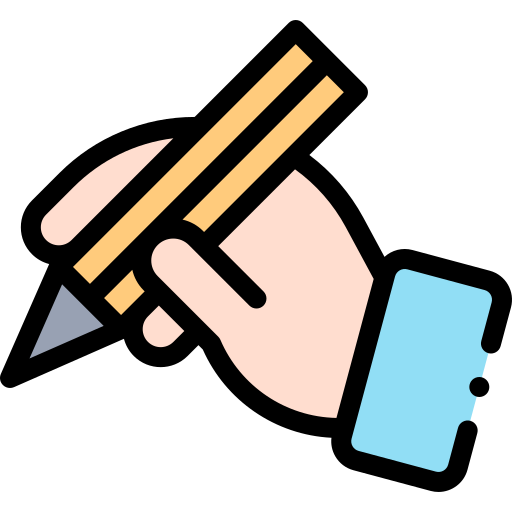 GV ĐIỀN VÀO ĐÂY
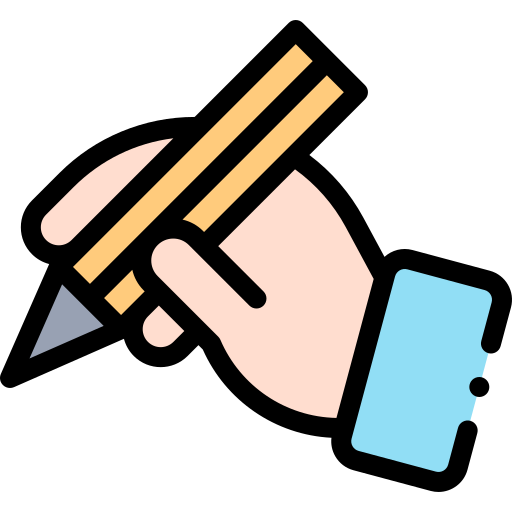 GV ĐIỀN VÀO ĐÂY
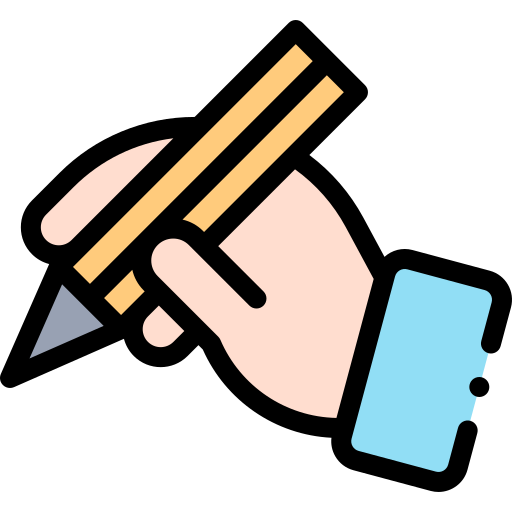 GV ĐIỀN VÀO ĐÂY
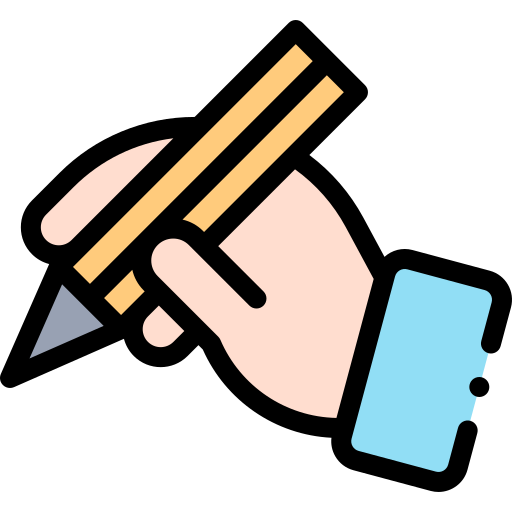 GV ĐIỀN VÀO ĐÂY
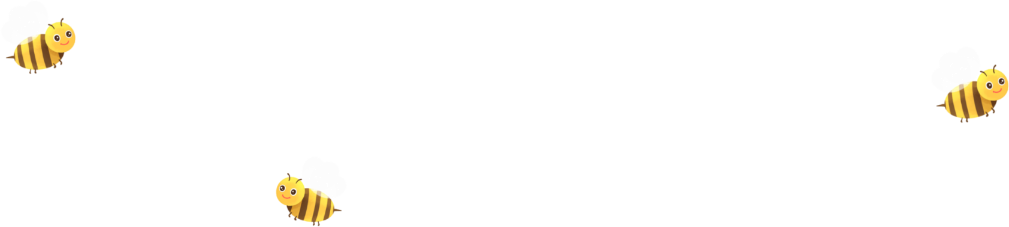 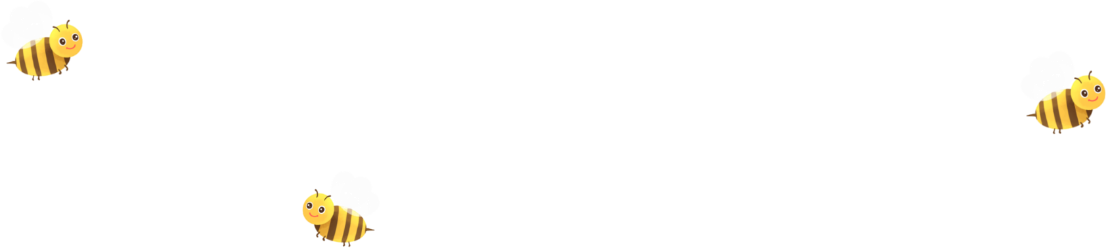 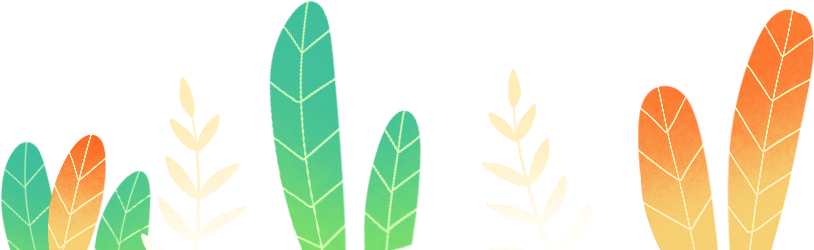 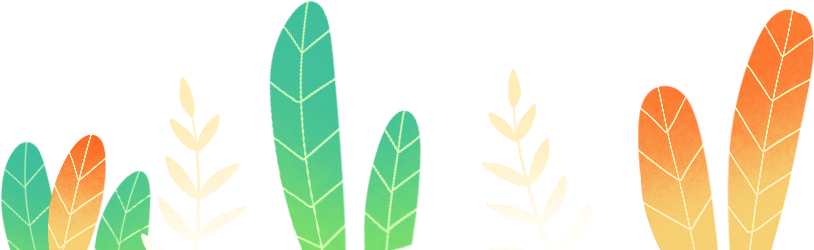 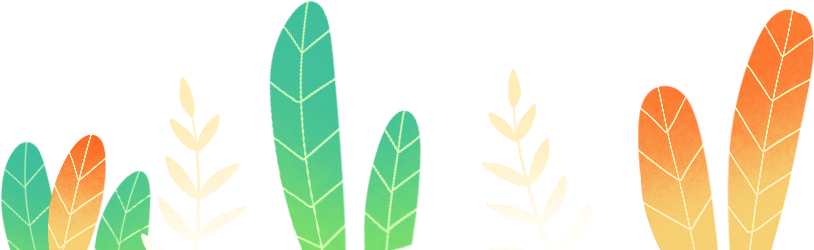 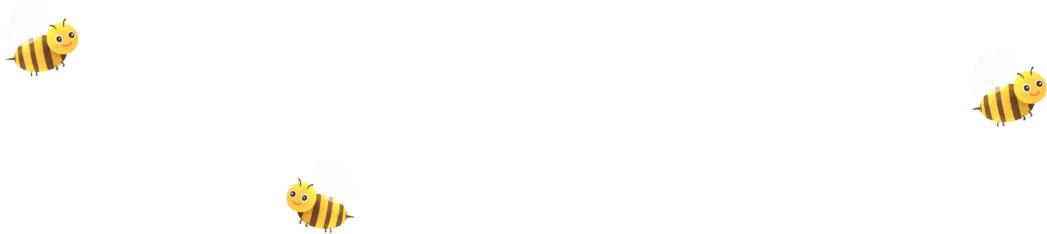 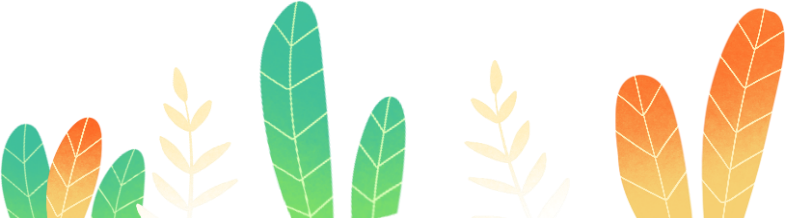 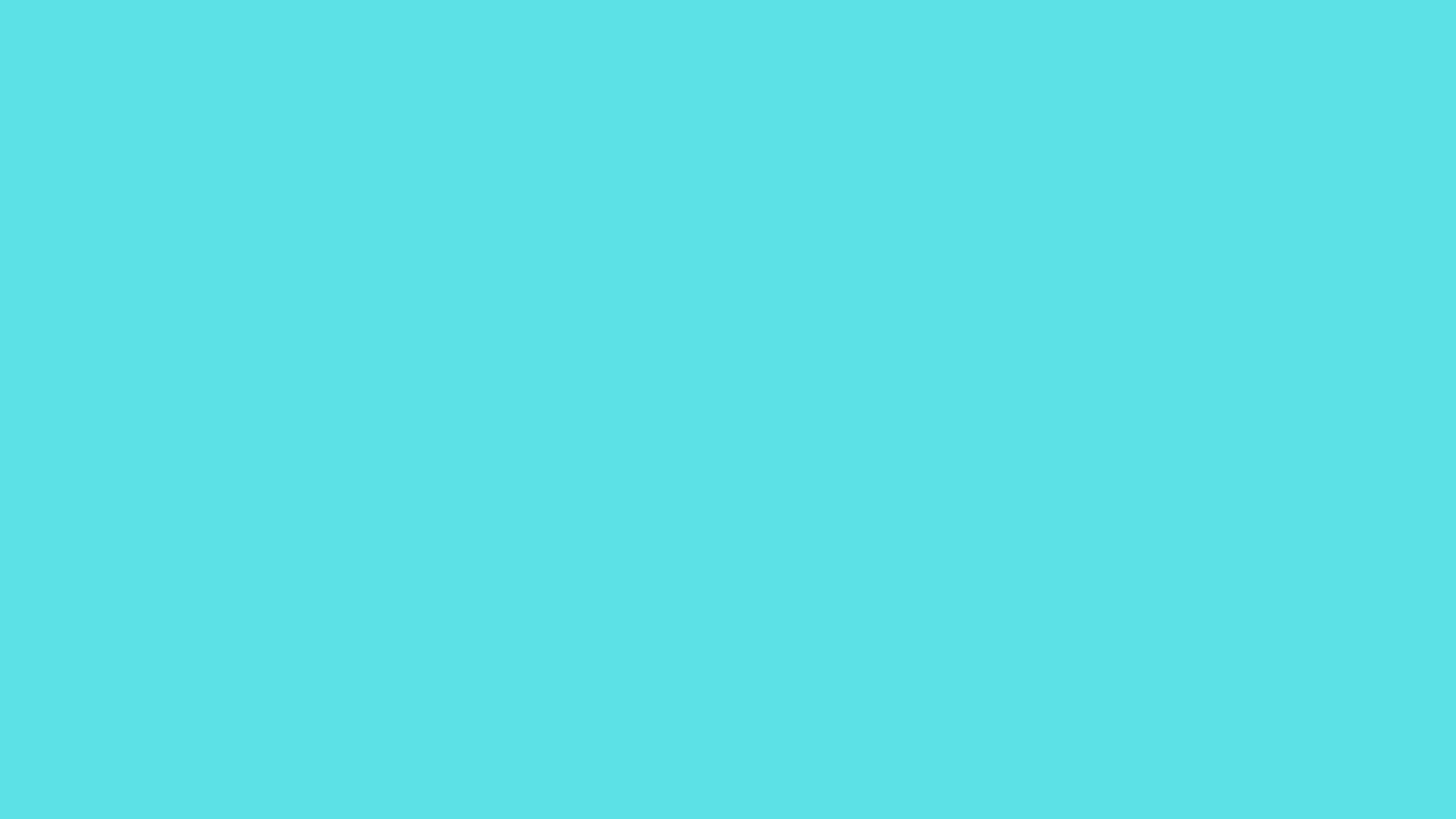 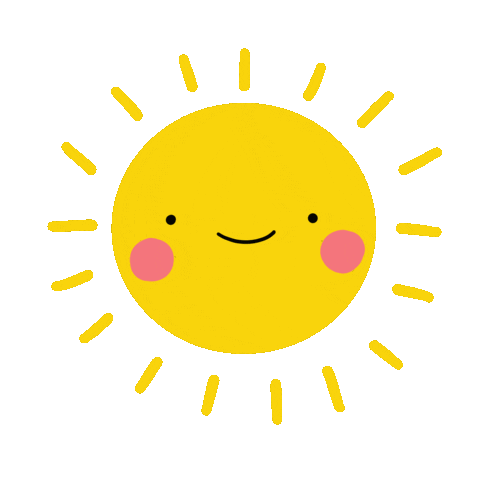 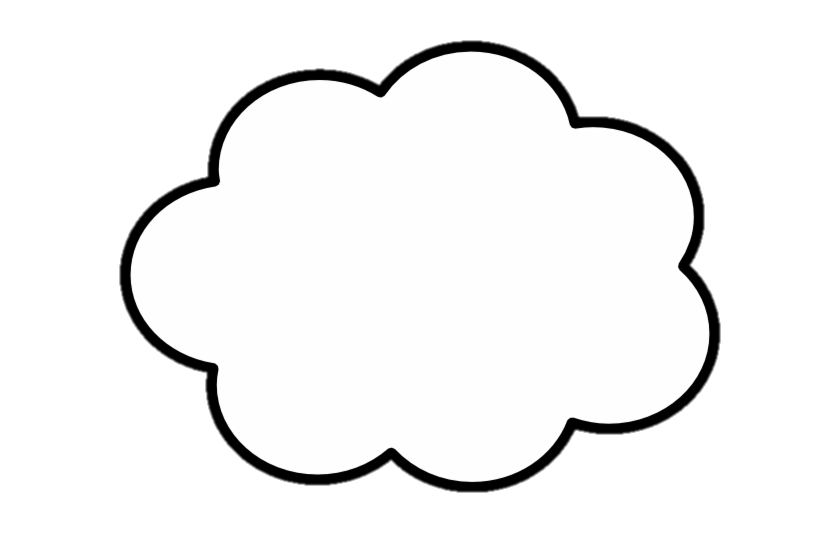 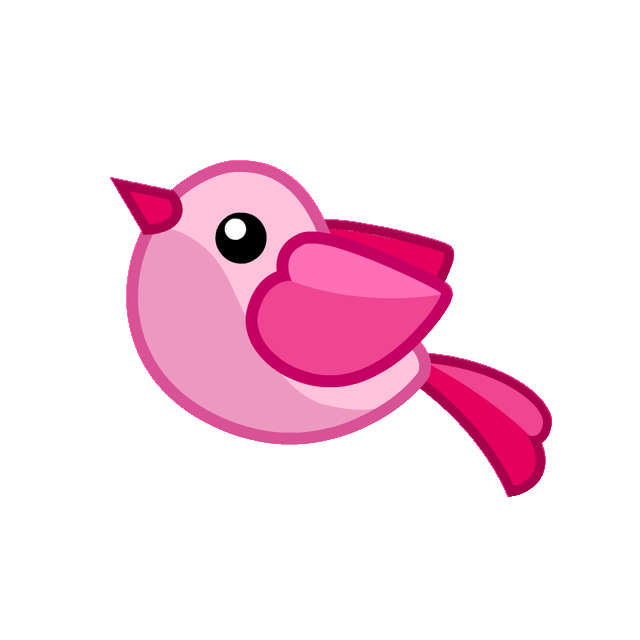 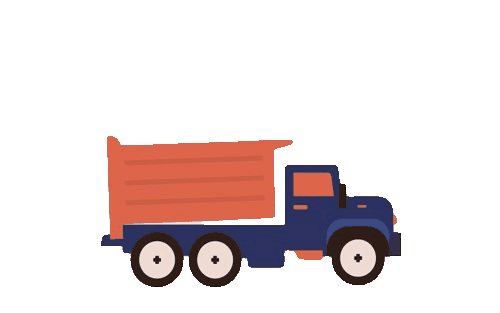 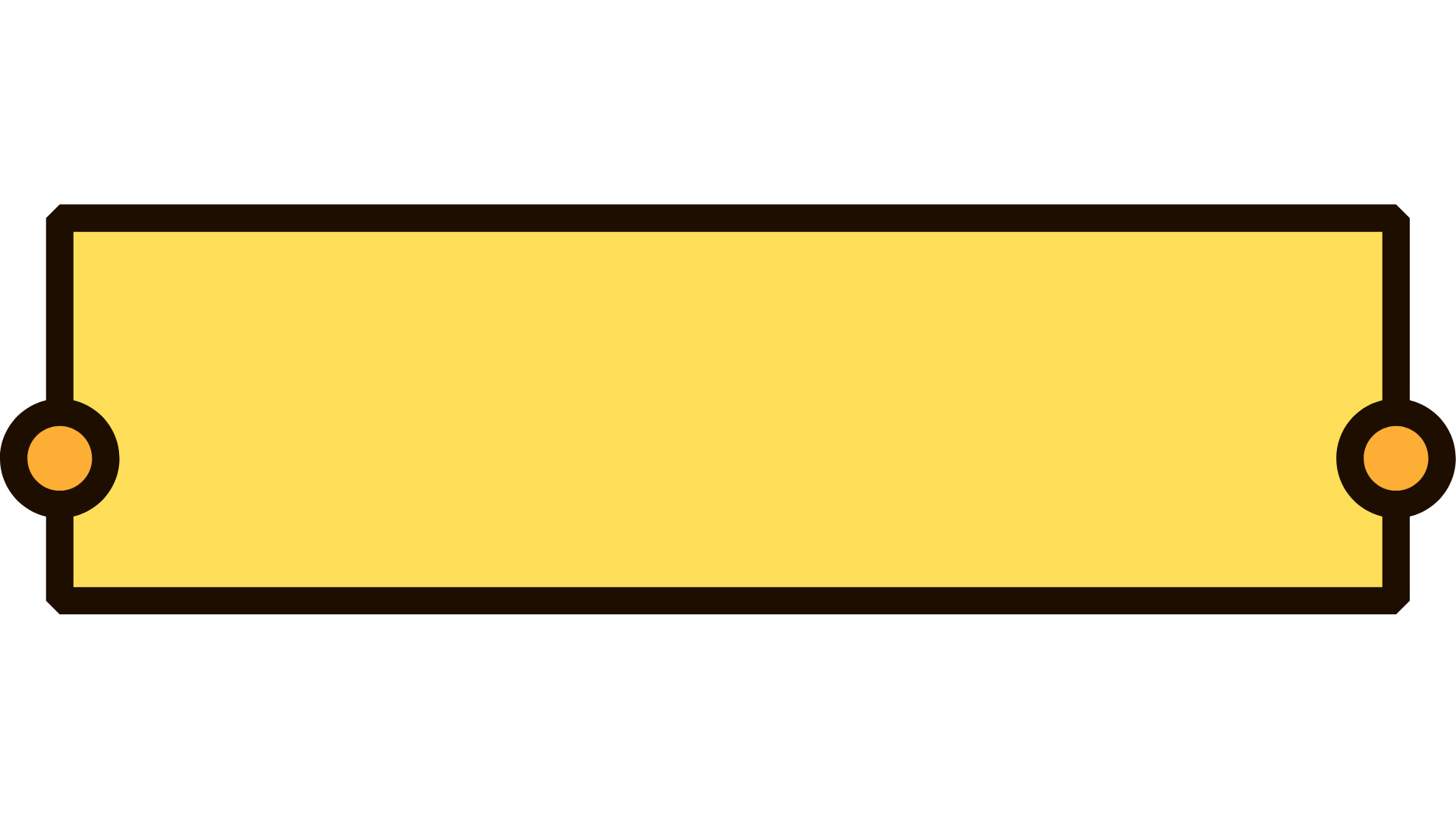 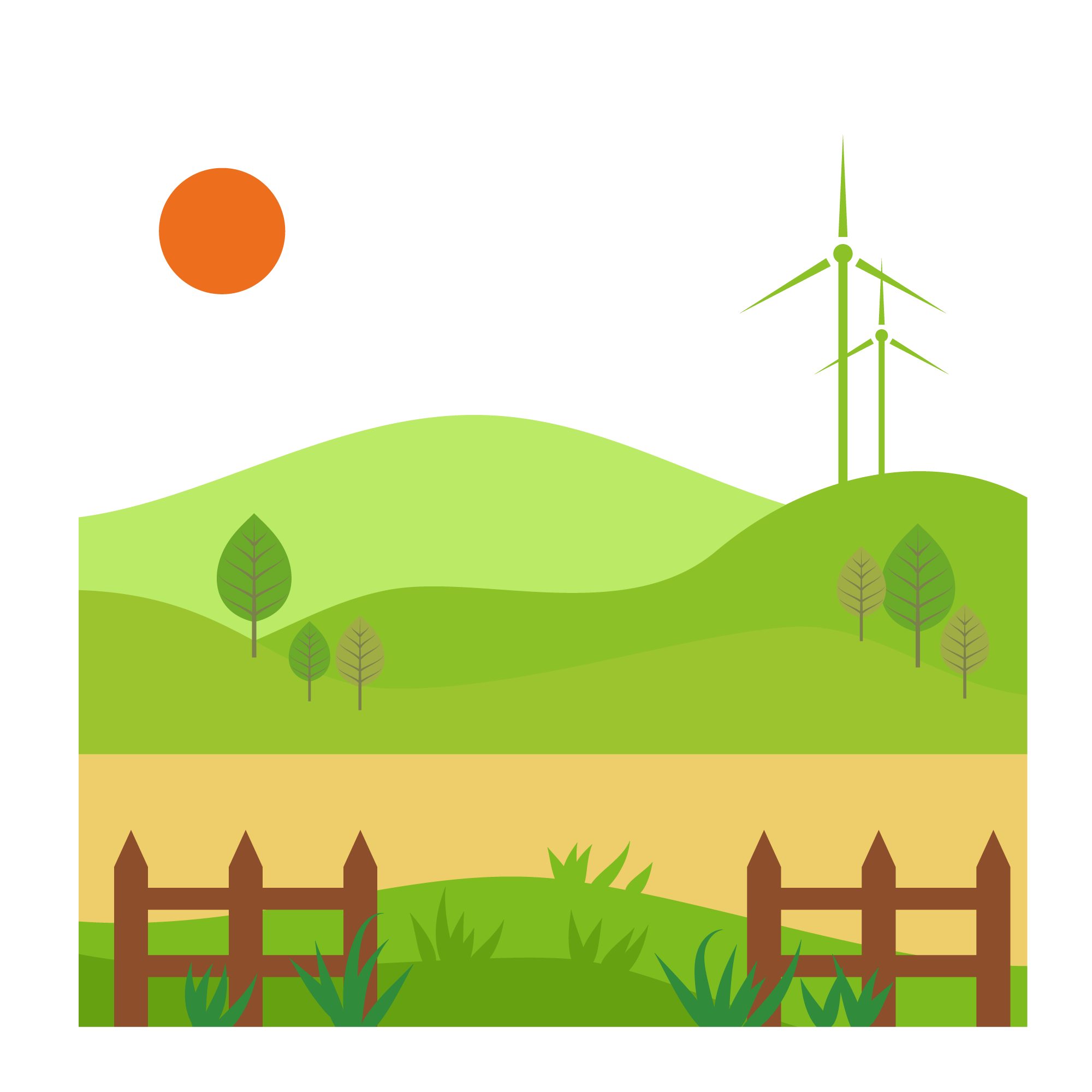 TẠM BIỆT VÀ HẸN GẶP LẠI
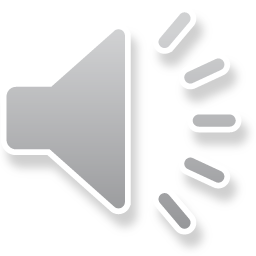 Chính chủ soạn: Hương Thảo: zalo 0972115126
Link Facebook: https://www.facebook.com/huongthaoGADT
(Thầy cô copy link FB và dán vào trình duyệt sẽ ra nick của em ạ, hoặc gõ tìm kiếm trên Facebook với tên: huongthaogadt
Hiện nay có rất nhiều nick giả mạo, chuyên buôn bán, ăn cắp bài trên công sức, chất xám của người khác. Số tài khoản giao dịch của người giả mạo: 0328667364 - Ngân hàng MB quân đội - Chủ TK: Lê Bá Linh
Thầy cô lưu ý tìm đúng nick chính chủ để đặt mua kẻo bị tiền mất, tật mang